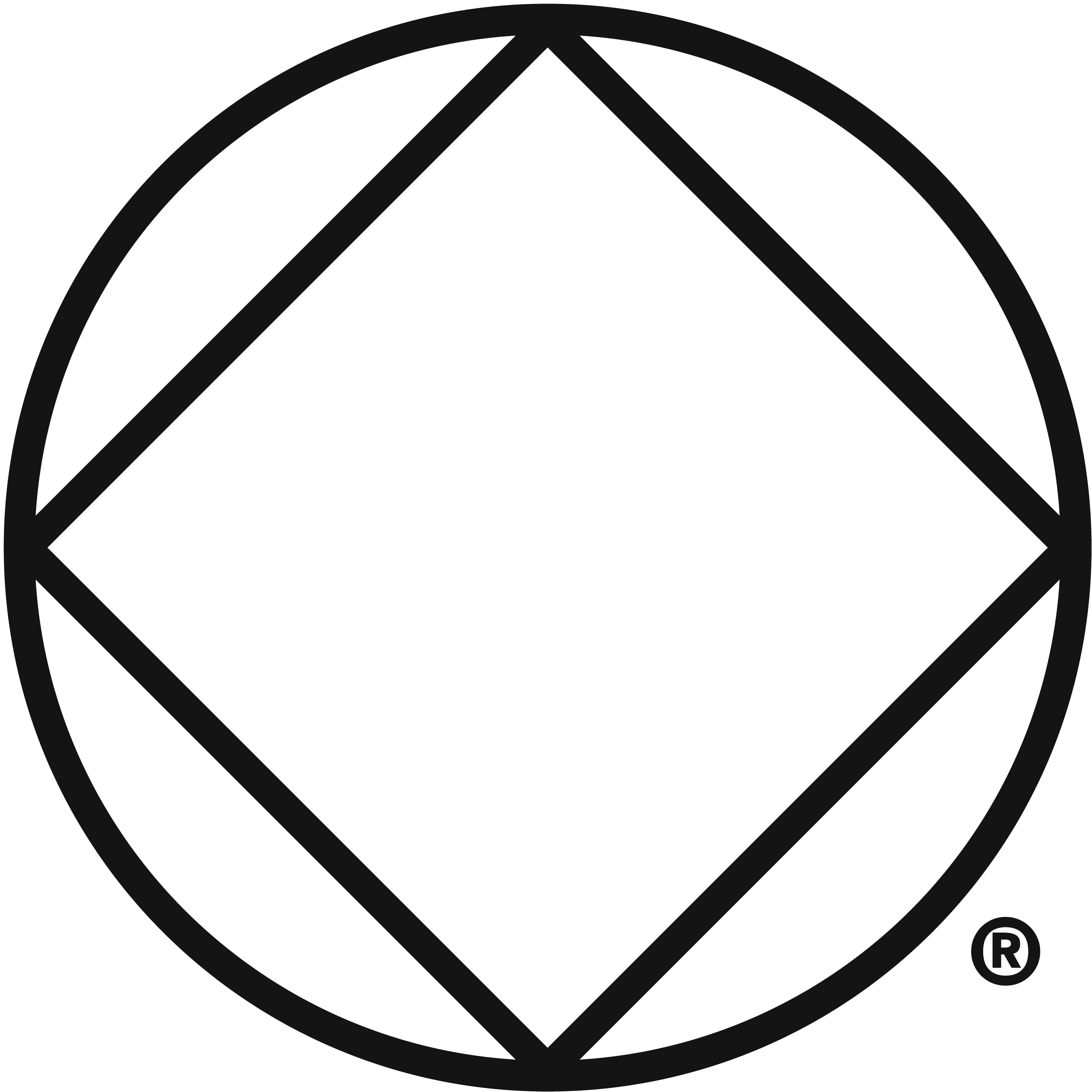 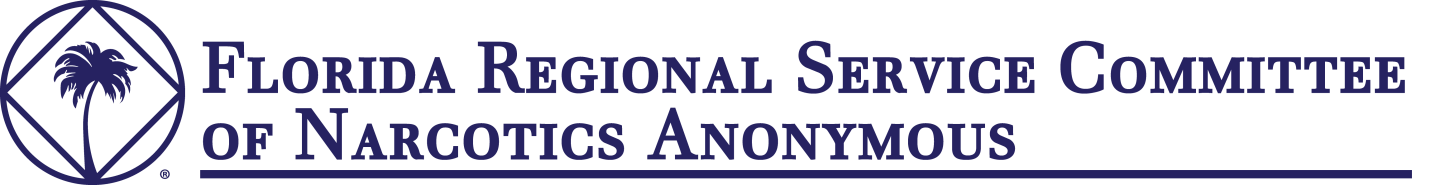 Regional Committee MemberTraining Tool
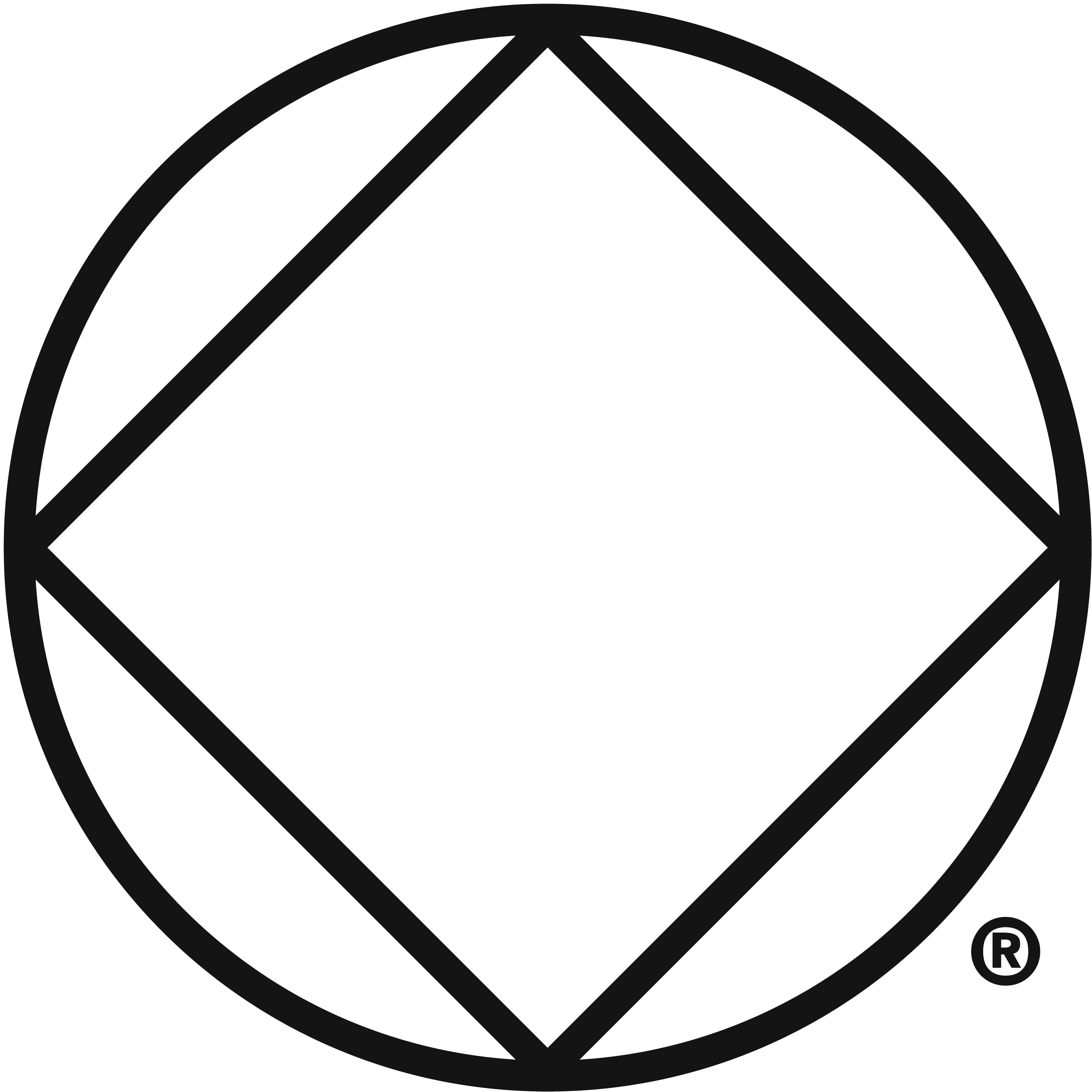 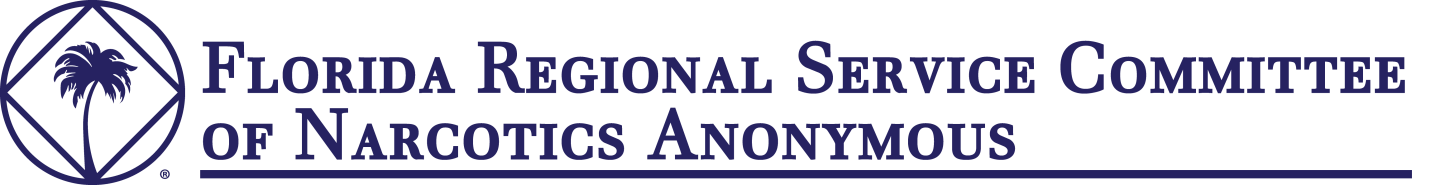 All the material contained in this training tool was obtained through two experience gathering workshops hosted by the North East Zonal Forum on Regional Committee Member (RCM) best practices and adapted by the Florida Regional Service Committee with permission. The information being shared here came from RCM experiences from across the Fellowship. Everything in this training tool is merely a suggestion and we hope that this information is useful to you in your service efforts. 
In Loving Service,The Admin Team of FRSC
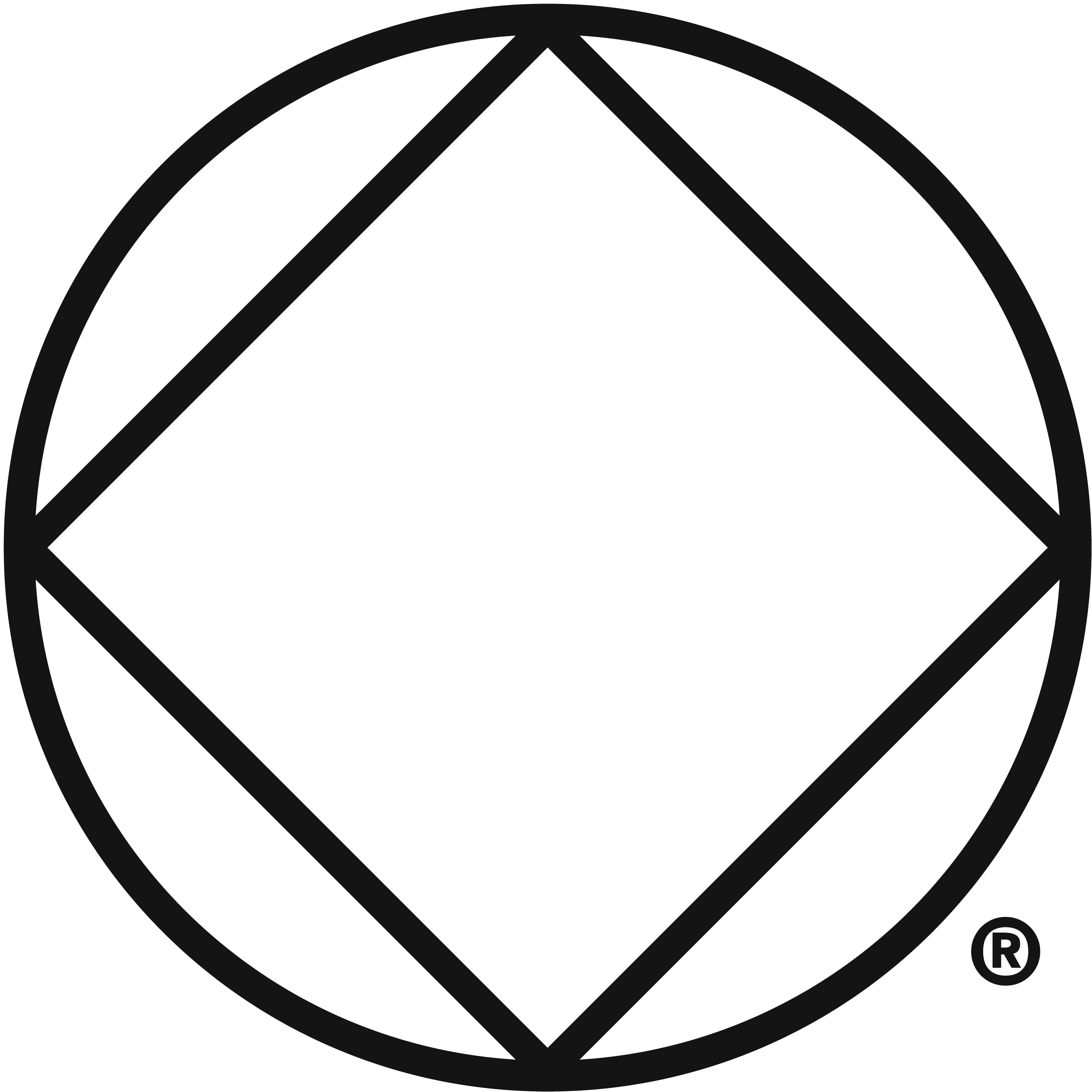 Modules of the RCM training Tool
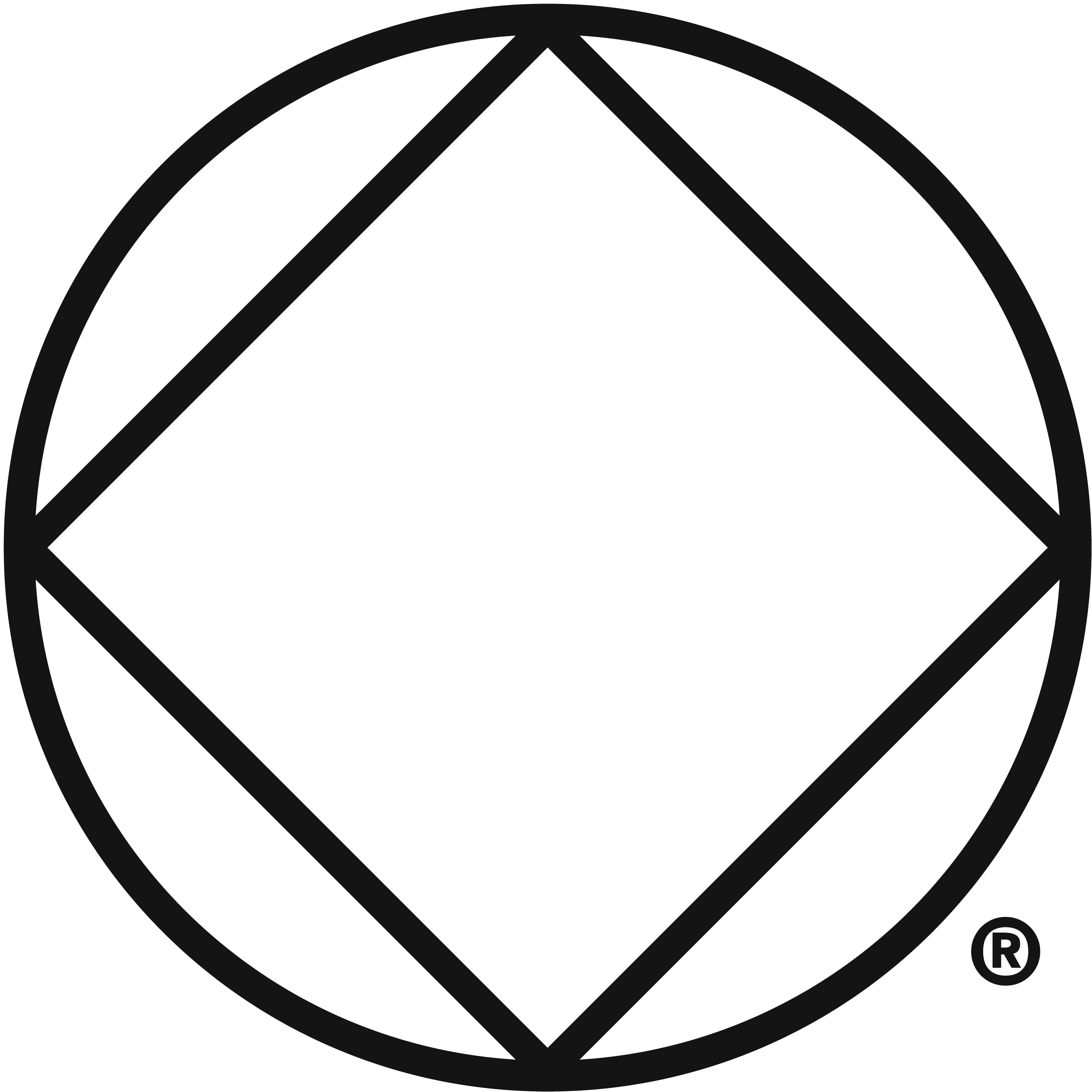 Module 1:The Basics
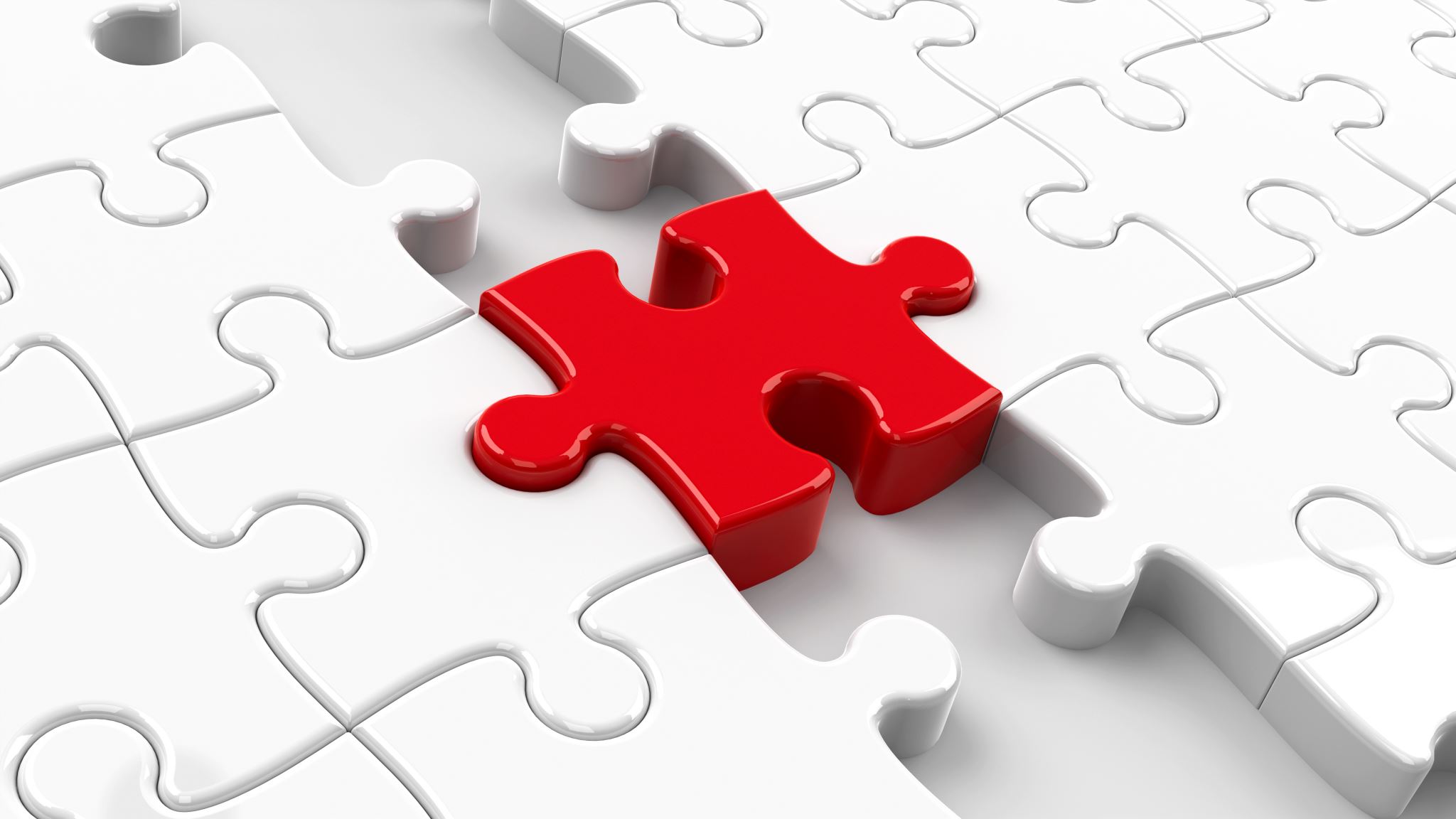 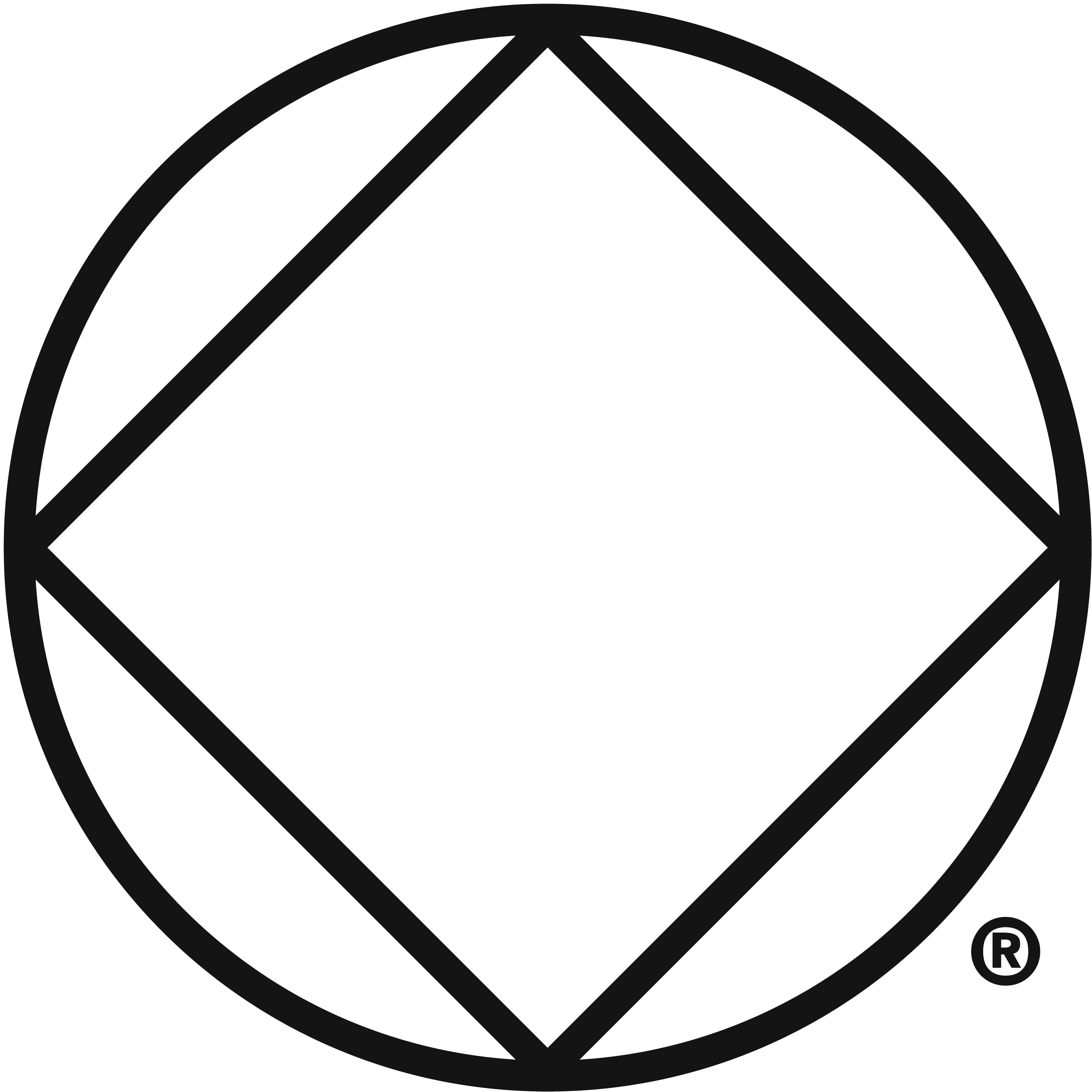 Regional Committee Member - The Basics
The Regional Committee Member (RCM) is to an area what a Group Service Representative (GSR) is to a group.
The RCM is elected at an Area Service Committee (ASC) meeting. 
The RCM provides two-way communication between the Area and the rest of NA, particularly with neighboring ASCs throughout a region.
The RCM represents the conscience of the groups within an ASC at a regional level and provides regional and world information back to the ASC. 
The primary means of doing this is through reporting!
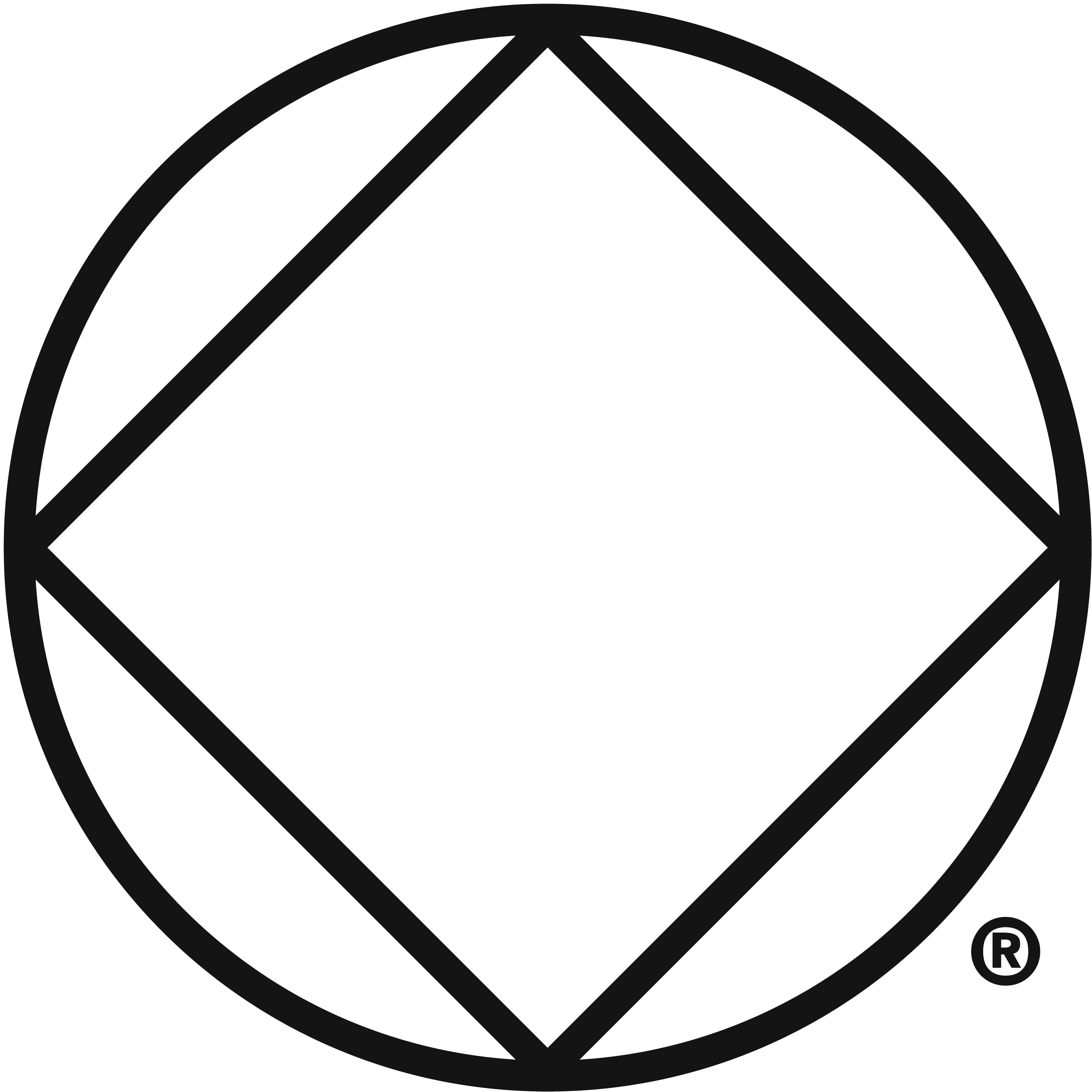 A Guide to Local Service – Communication with NA as a whole!
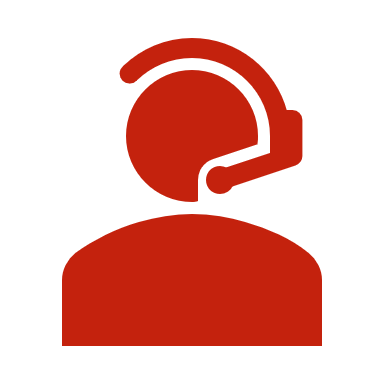 “RCMs keep their Areas in touch with the larger world of NA by providing information on activities in neighboring areas, functions being sponsored by the regional committee, reports relevant to workgroup affairs, fellowship development and important issues being discussed at various levels of service. (A Guide to Local Service, NA).
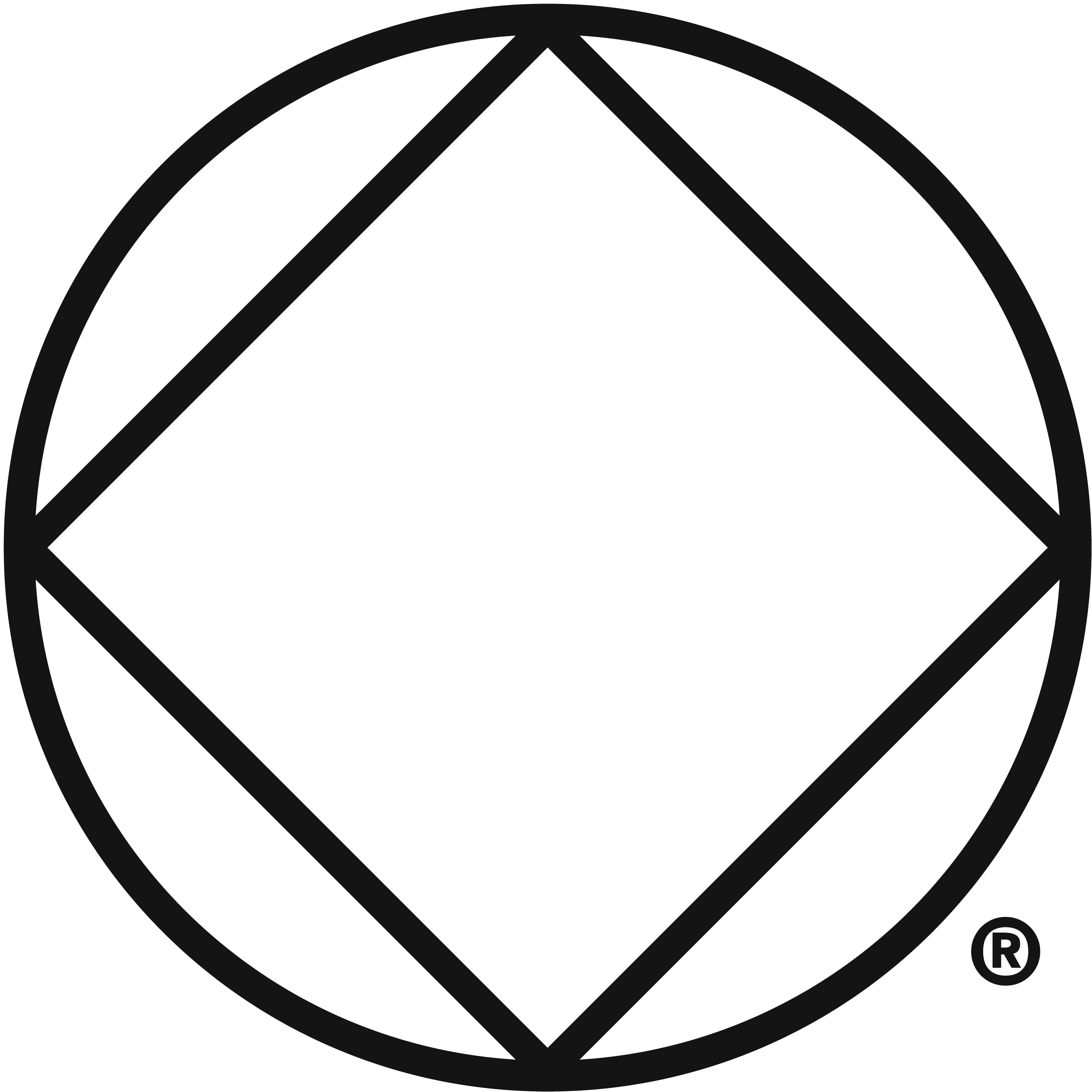 A Guide to Local Service  - Reading the literature!
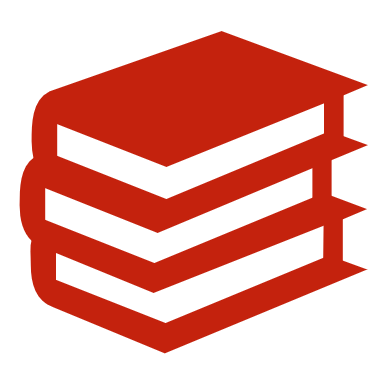 “...Both the region and its areas depend on RCMs to be well-versed in NA service practices and principles. RCMs should be closely acquainted with the Twelve Traditions and Twelve Concepts, the fundamentals of service in our fellowship. Familiarity with all published service manuals and bulletins puts the resources of the whole fellowship at the RCM’s fingertips” (A Guide to Local Service, NA).
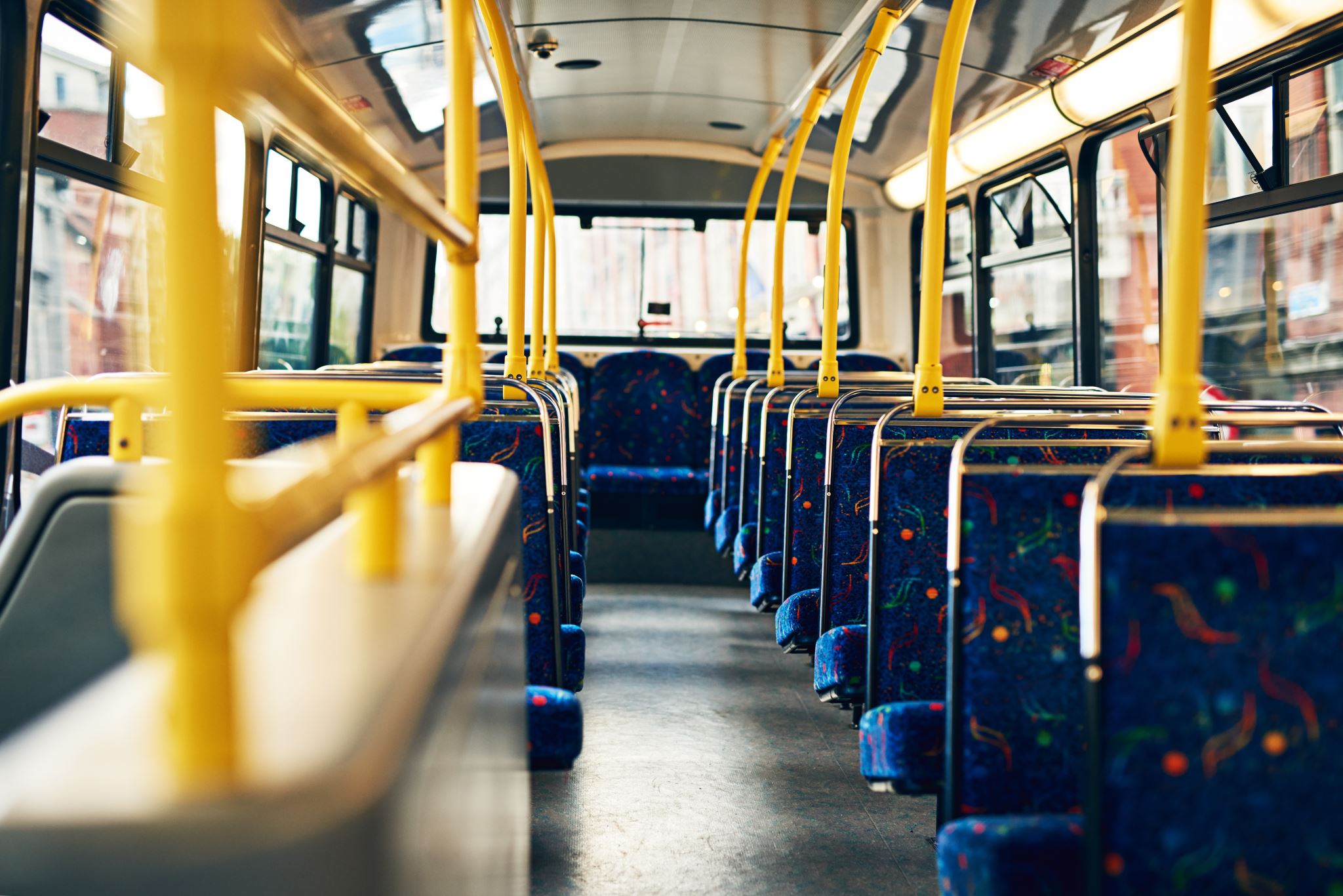 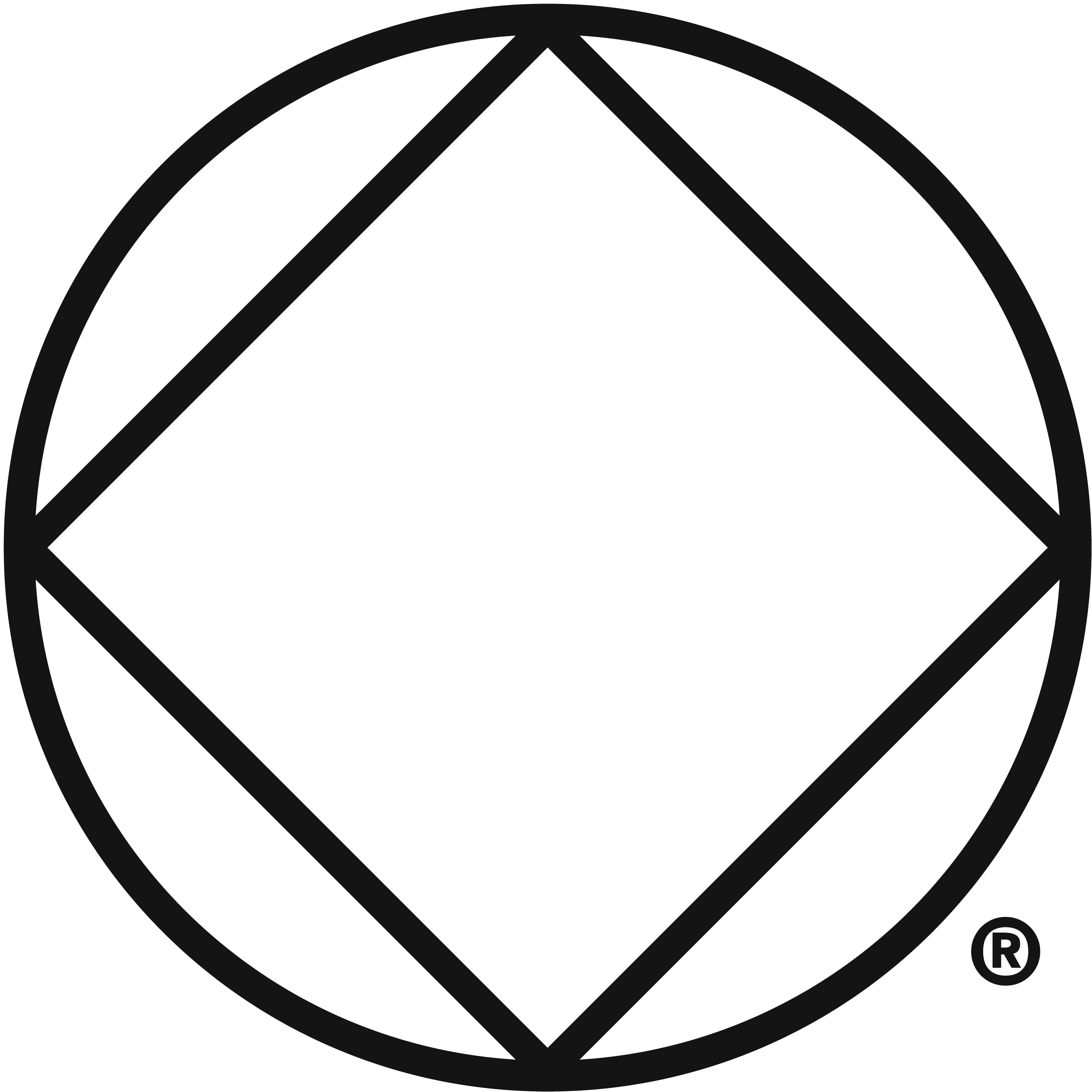 The Guide to Local Service (GTLS) reads…
Keep your Area in touch with the larger world of NA by providing information on:
Activities in neighboring areas.
Functions being sponsored by the regional committee. 
Reports relevant to the Area’s subcommittee affairs. 
Important issues being discussed at various levels of service.
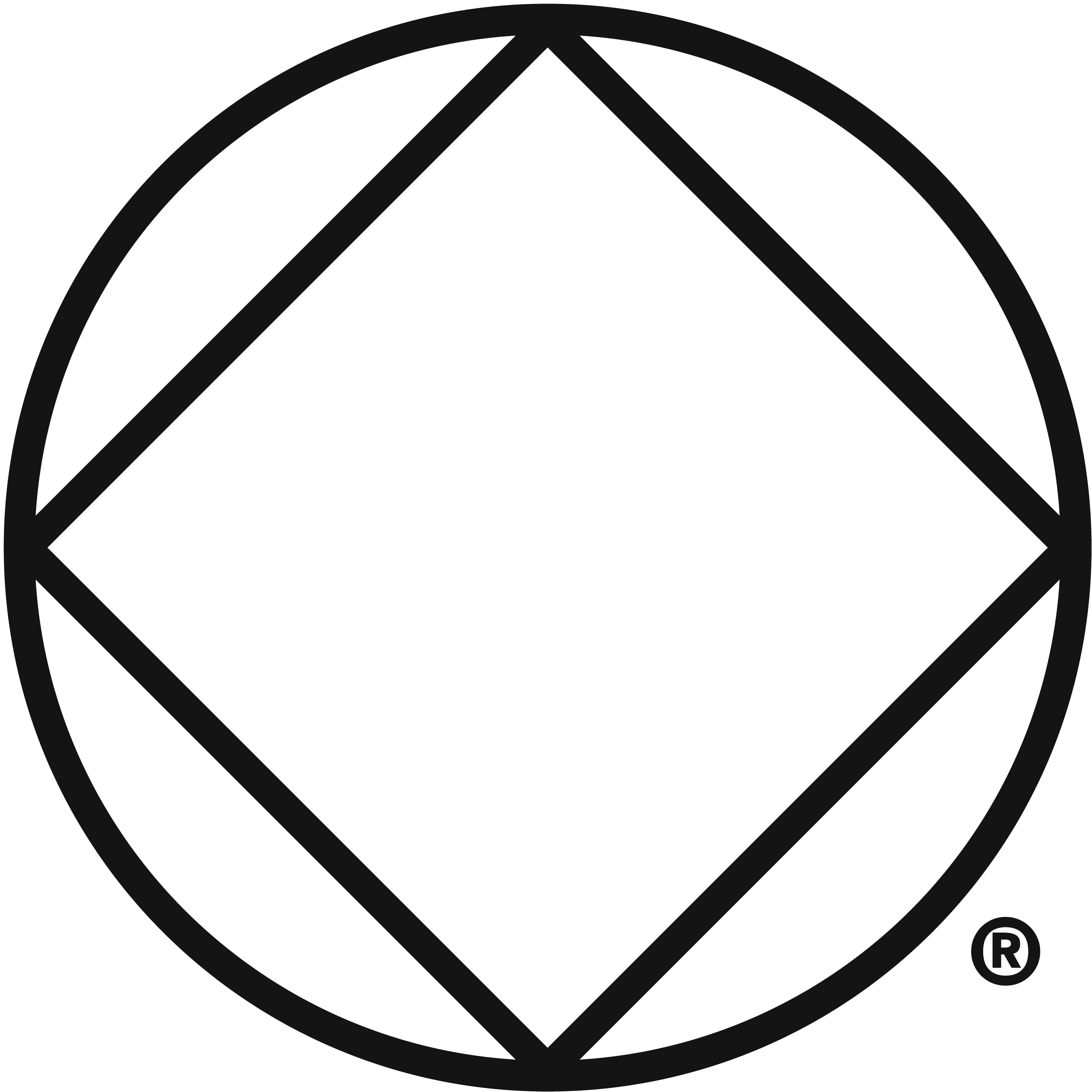 The Guide to Local Service Says …..
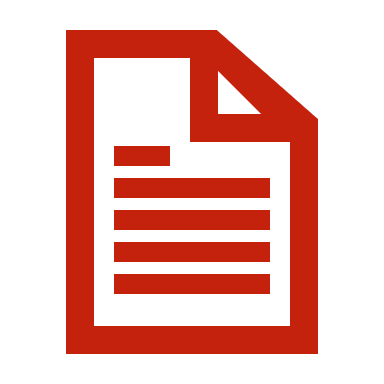 RCMs need to be well-versed in practices and principles. 
Twelve Traditions. 
Twelve Concepts.
Fundamentals of service in our fellowship.
All published service manuals and bulletins 
The resources of the whole fellowship can be at the RCM’s fingertips!
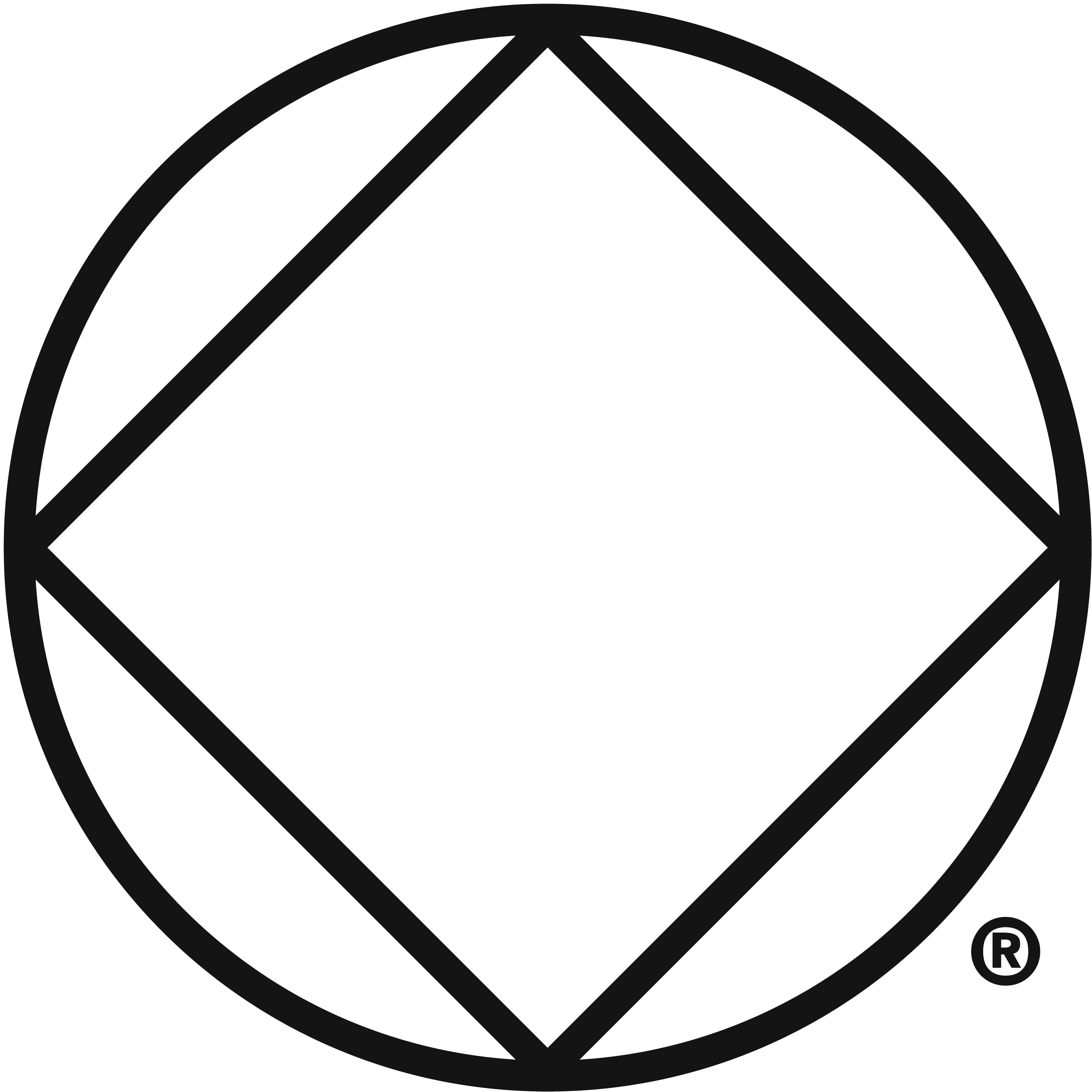 The Guide to Local Service reads …..
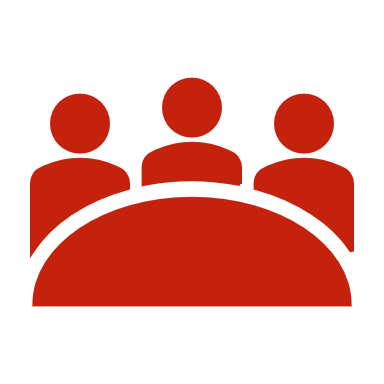 RCMs should carefully study the reports from their own Area’s groups, officers, and subcommittee chairs so that they can pass their Area’s experience on to others at the regional meeting. 
RCMs will be more effective contacts between their Area and Regional committee if they take time to talk personally with other participants in their Area committees. That way, they can get a better idea of what needs and concerns the Regional committee should address.
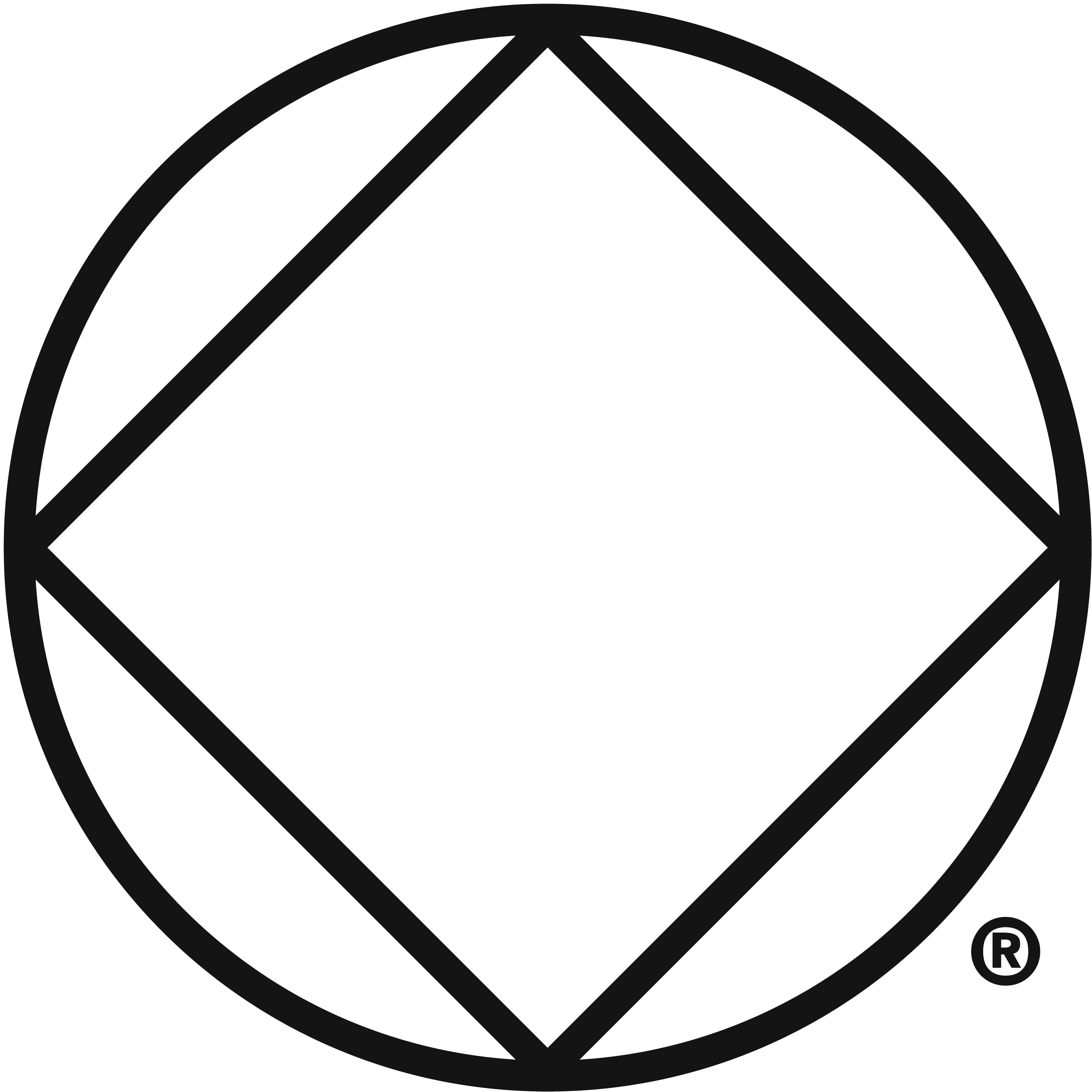 Member:  Hey, can I ask you a question?
RCM: Sure, whats up?
Member:  Can you help me explain to my ASC what's the point in participating in CAR/CAT and why going to the RSC is so important?  The GSRs don’t understand what they are talking about with the FIPT and the Guide to World Service
RCM:  Did you explain that the RD/AD needs a conscience to bring to the WSC? 
Member: Yes, but they seemed more interested in learning about CBDM and other IDTs than any of the IP bulletins.  I told them our RCM could reach out to FD because I know they do a lot of stuff with the WB and NAWS but I wasn't sure if that's ok? 
RCM: Huhhhh?
Narcotics Anonymous Acronyms
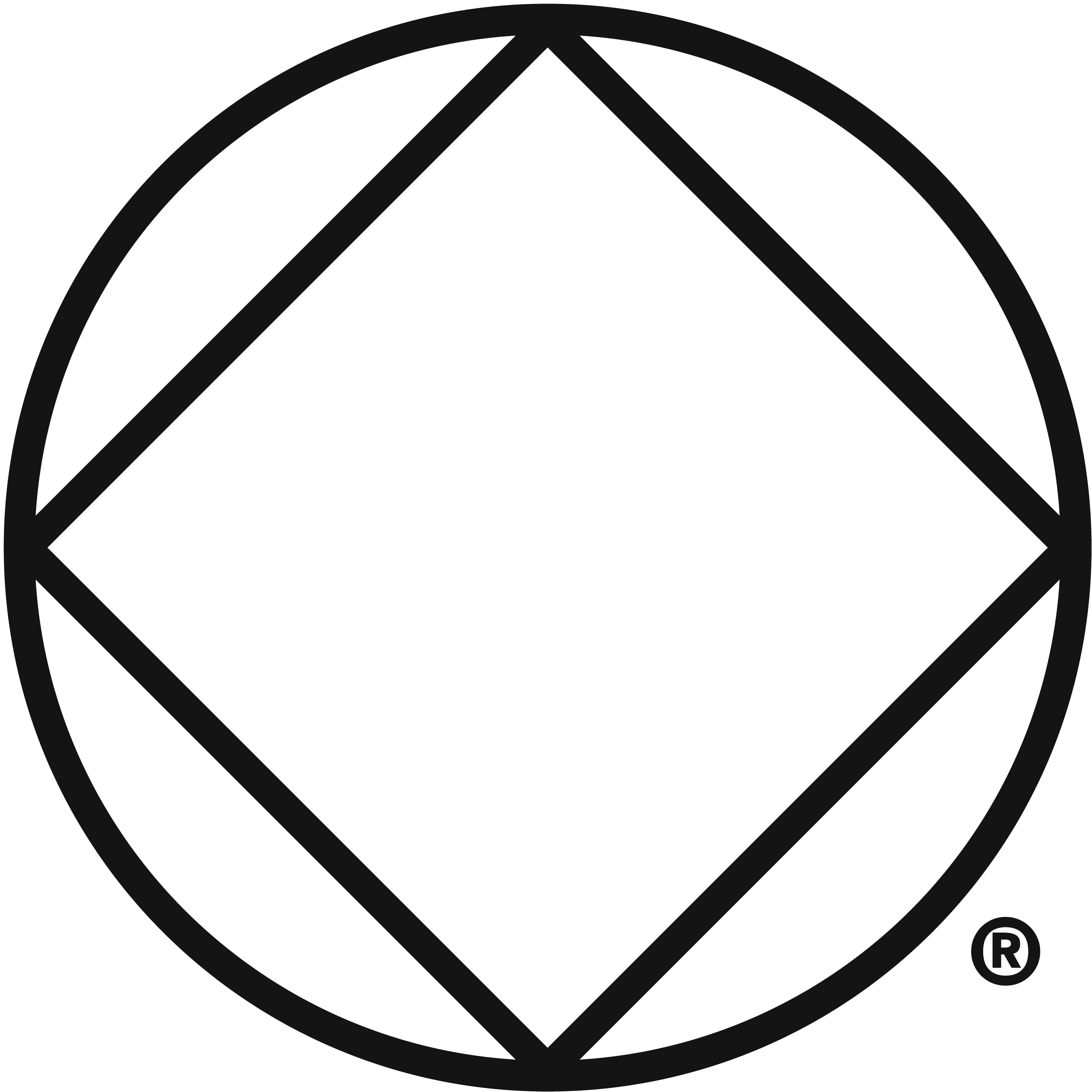 Alphabet Soup!
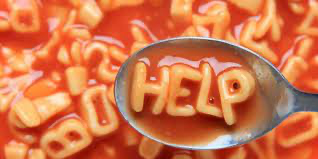 There are so many acronyms used in NA. (oops! I meant to say, Narcotics Anonymous!)
[Speaker Notes: The Alternate RCM is probably so confused at this point that they are re-thinking getting involved. They feel ashamed and embarrassed to ask questions. We think it’s important to take a minute and go over some of these frequently used acronyms and explain what they mean, and also just wanted to illustrate why using acronyms could be harmful to our efforts of unity and engagement.]
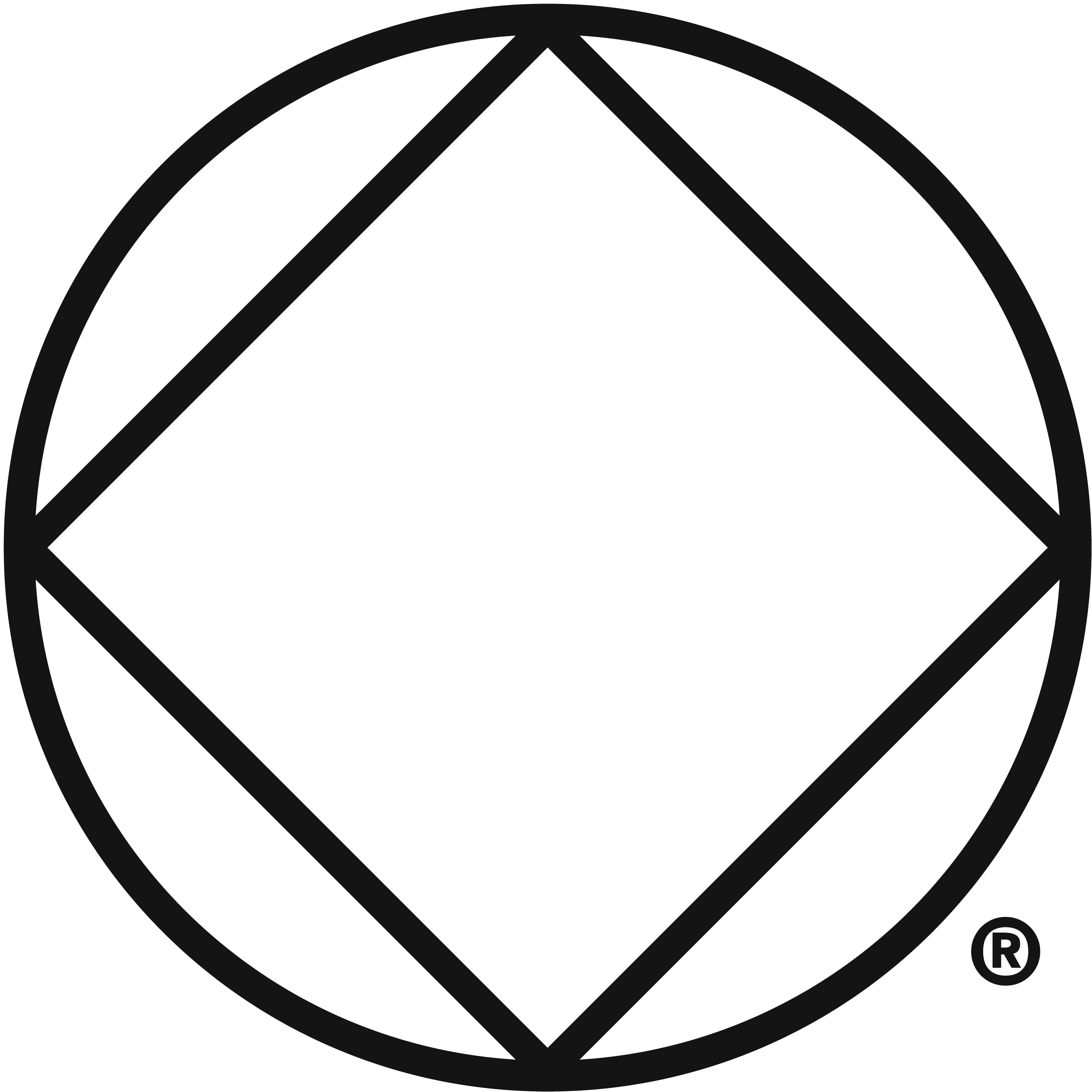 Group Service Representative = GSR
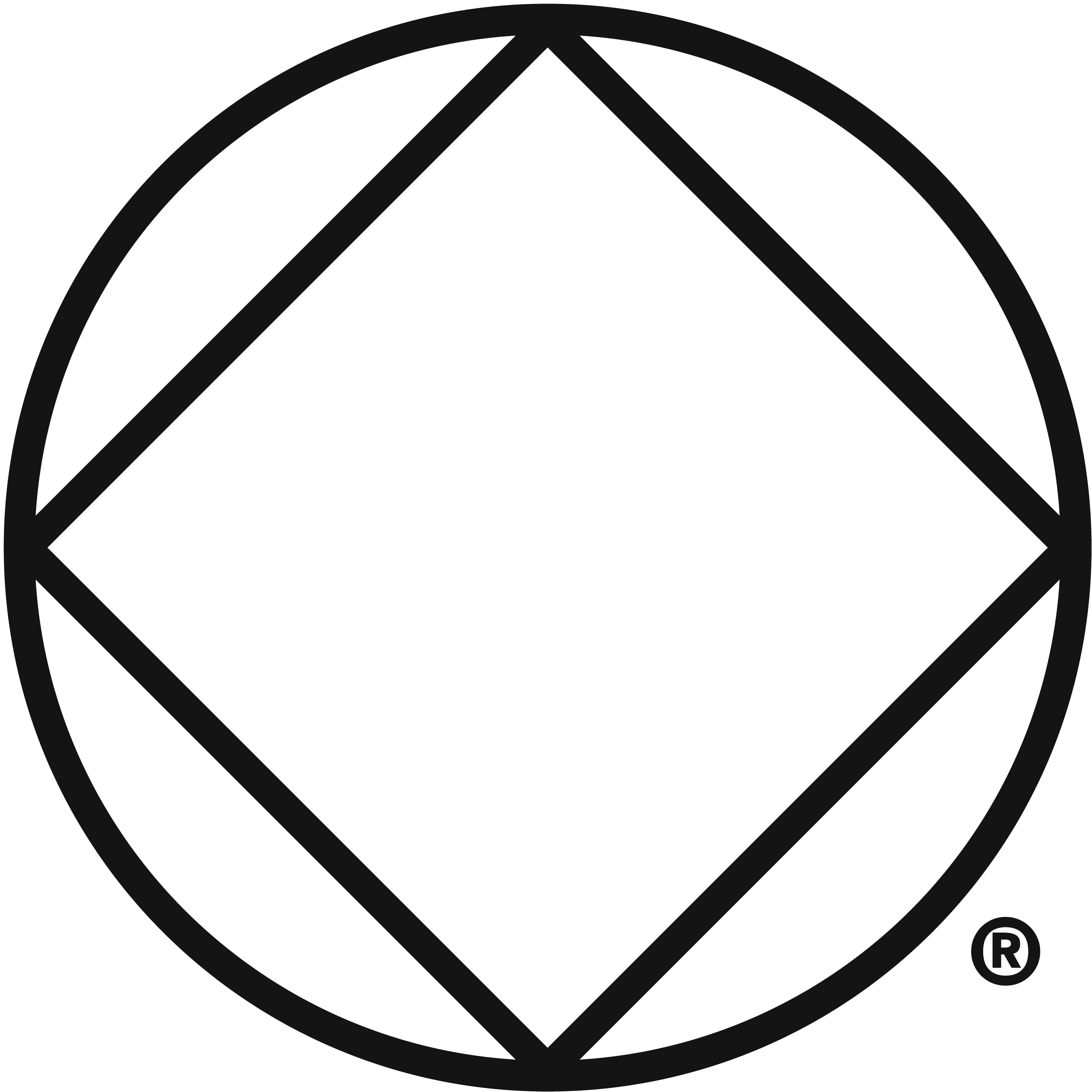 Area Service Committee = ASC
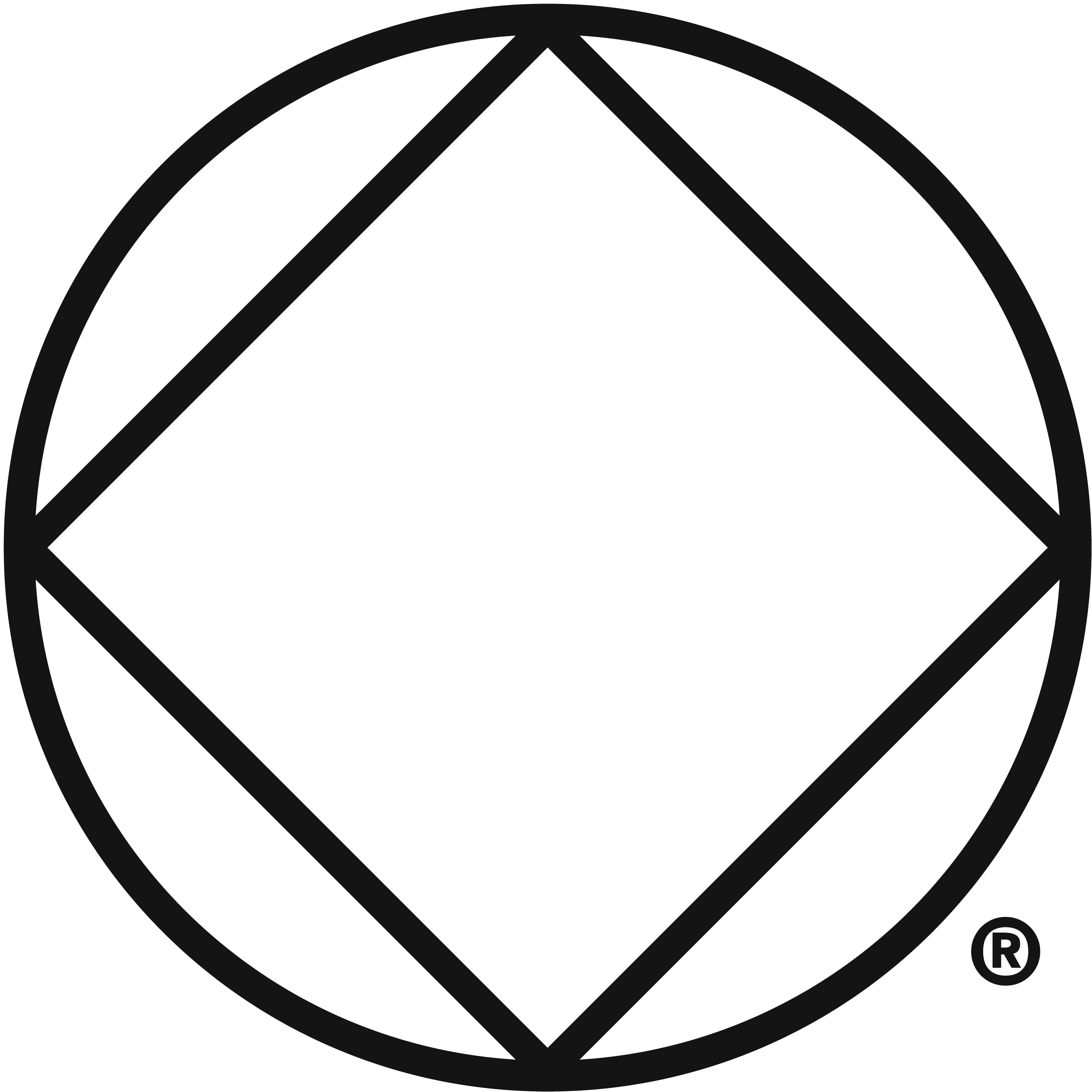 Regional Service Committee = RSC
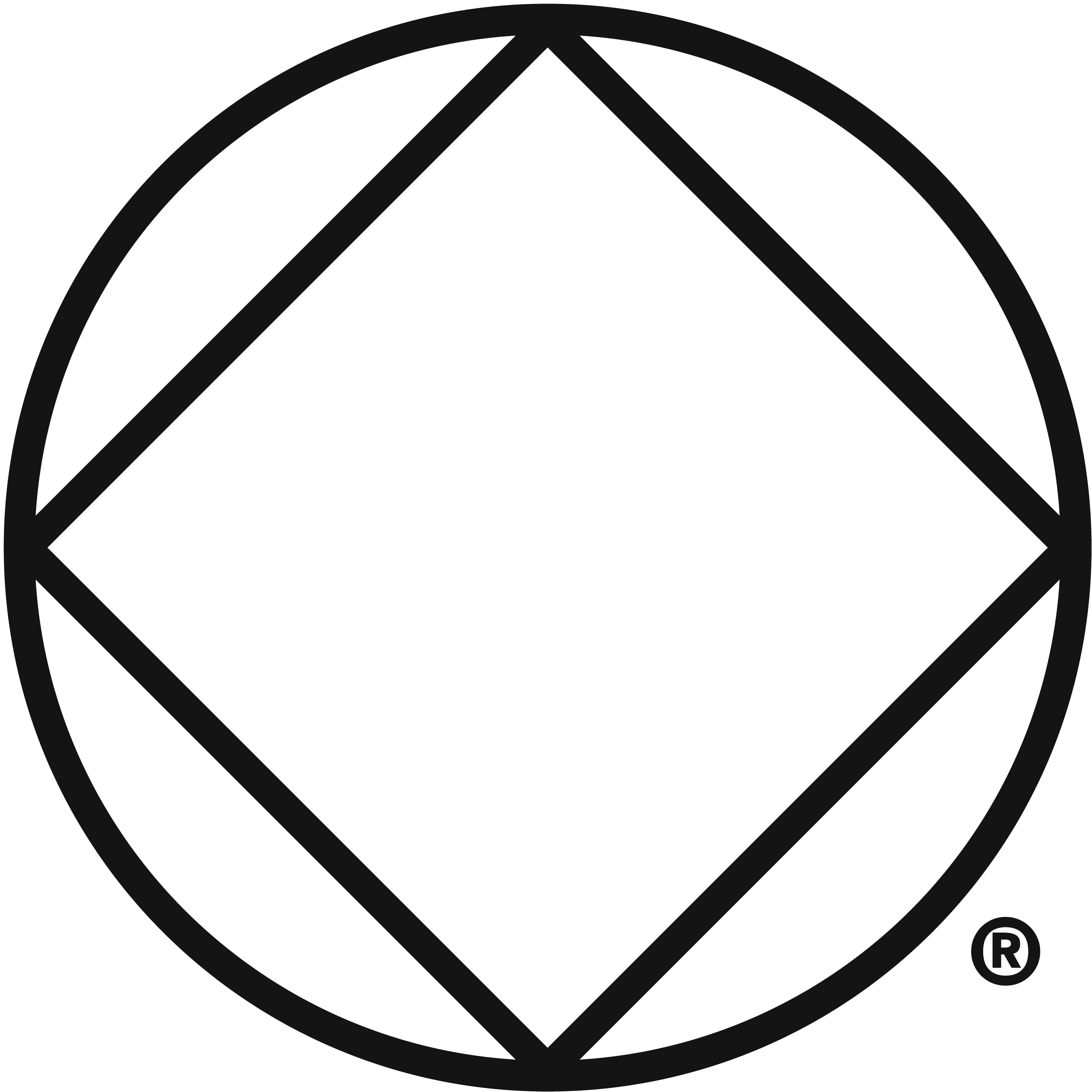 Regional Delegate / Alternate Delegate = RD/AD
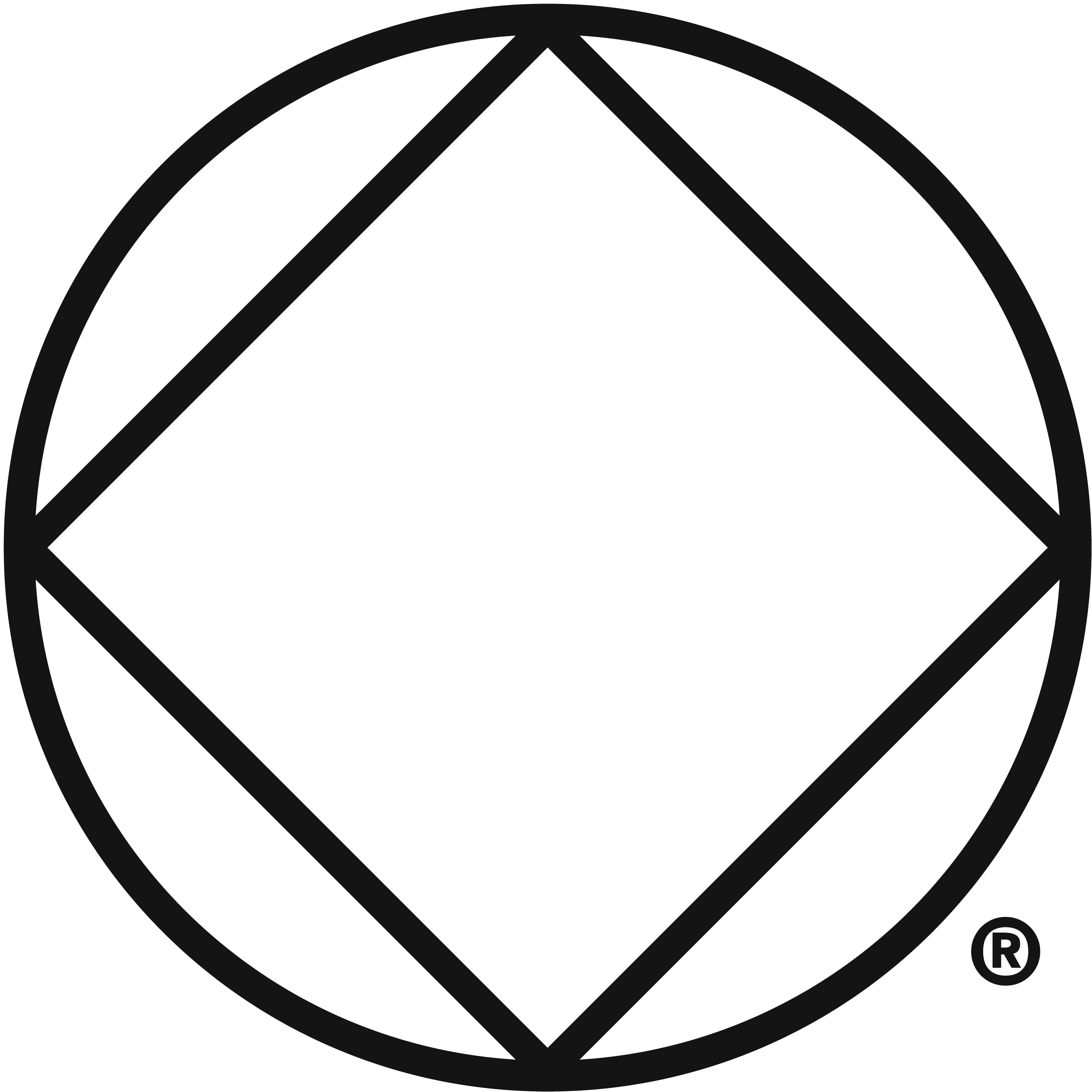 Zonal Forum = ZF
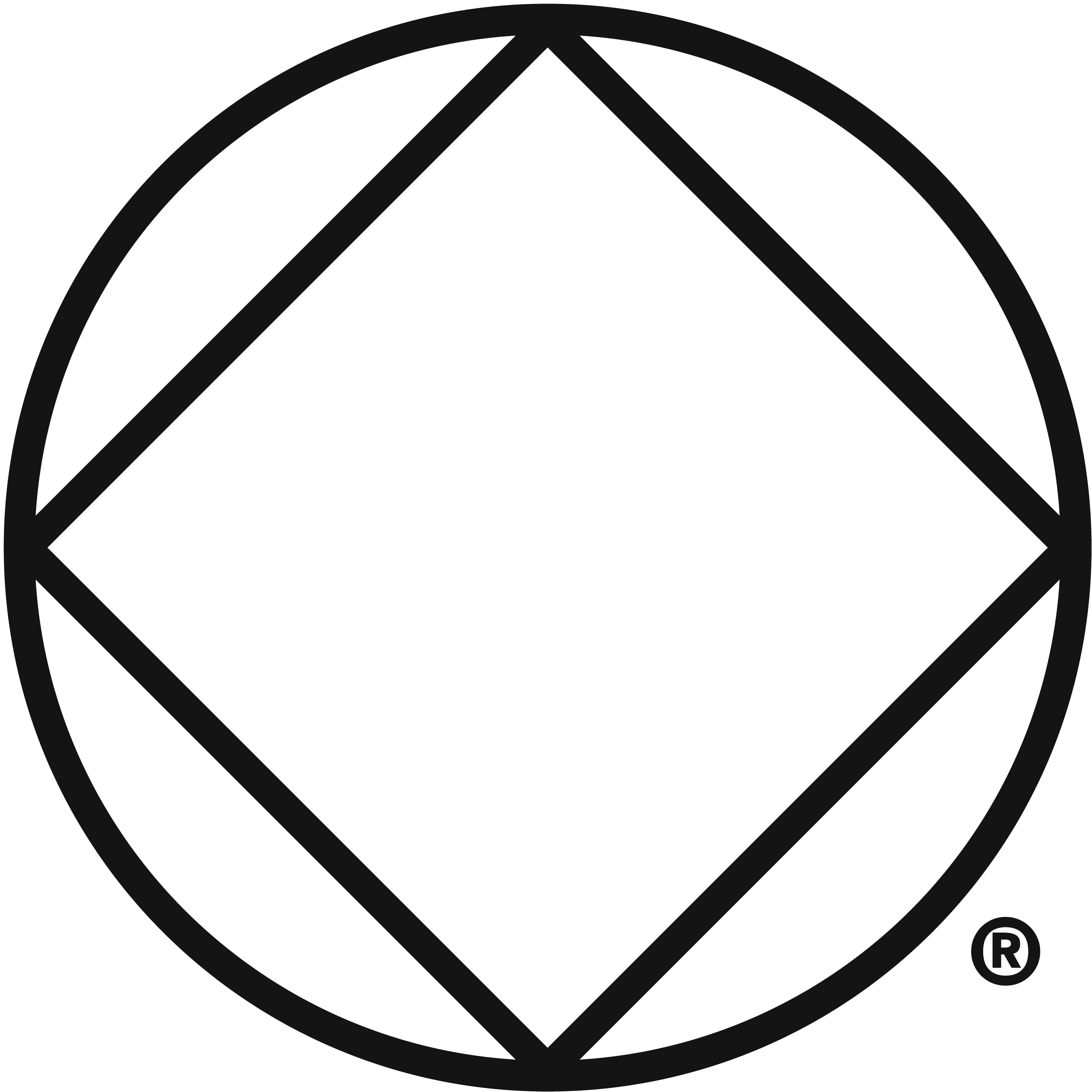 Conference Agenda Report
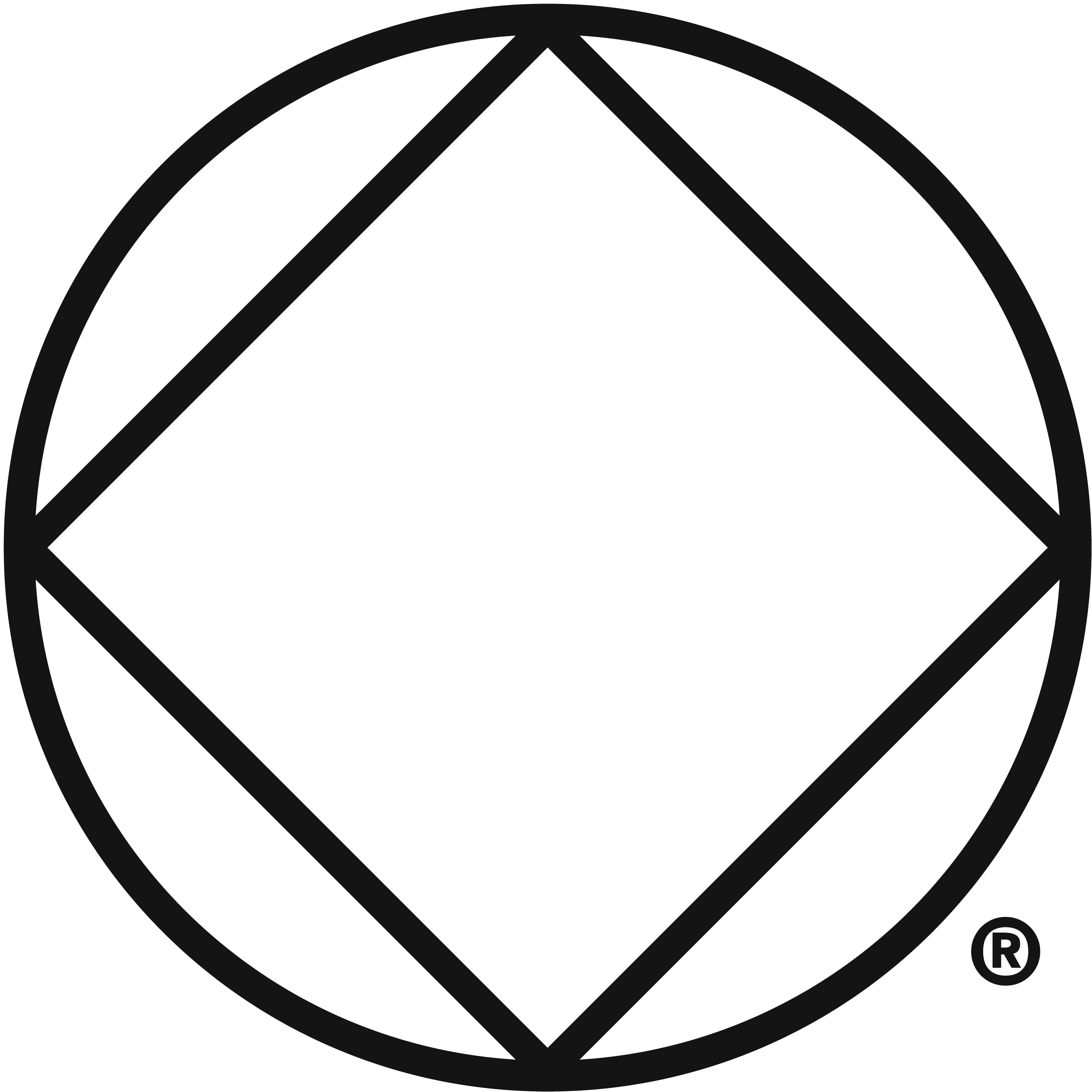 Conference Approval TrackCAT
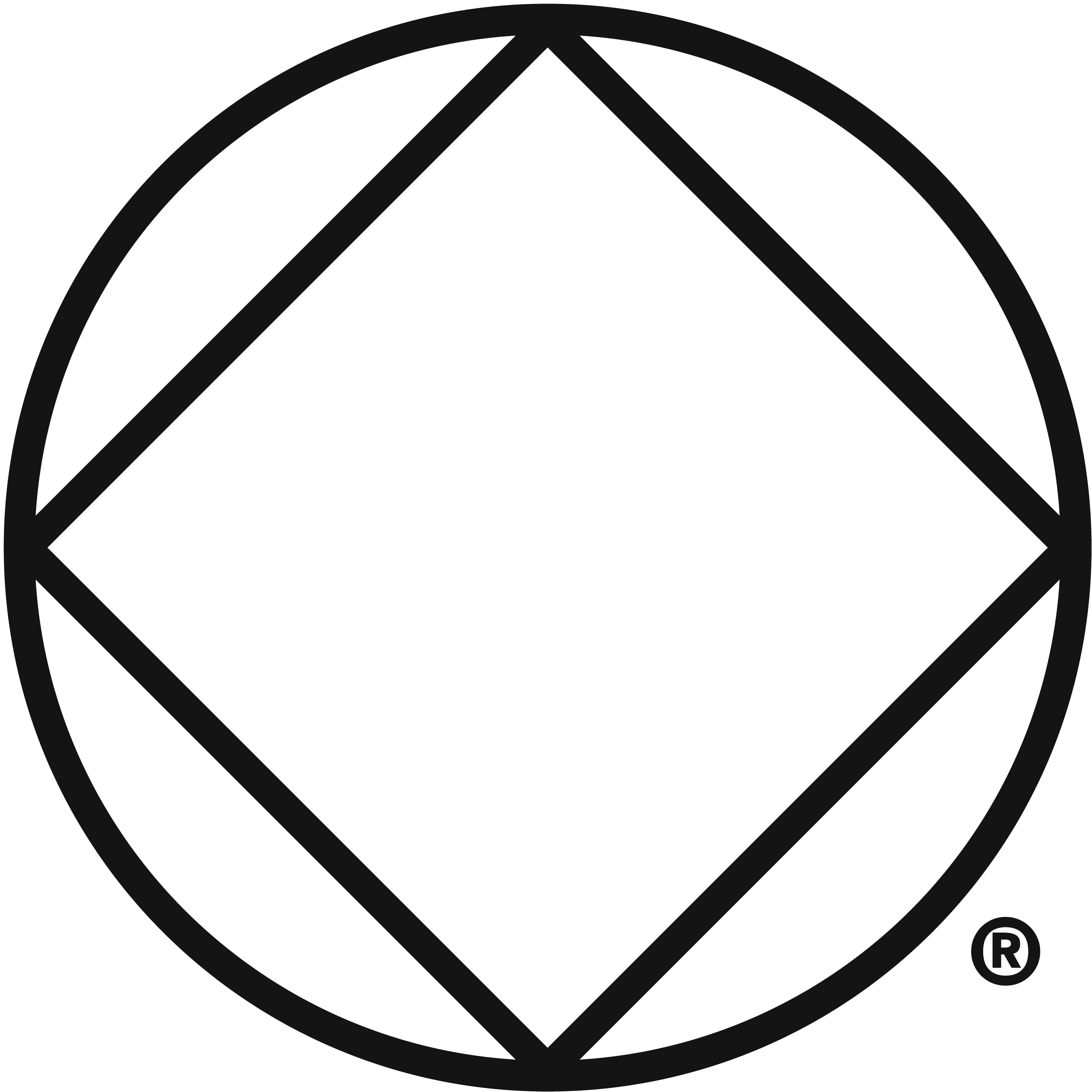 Fellowship Intellectual Property Trust = FIPT
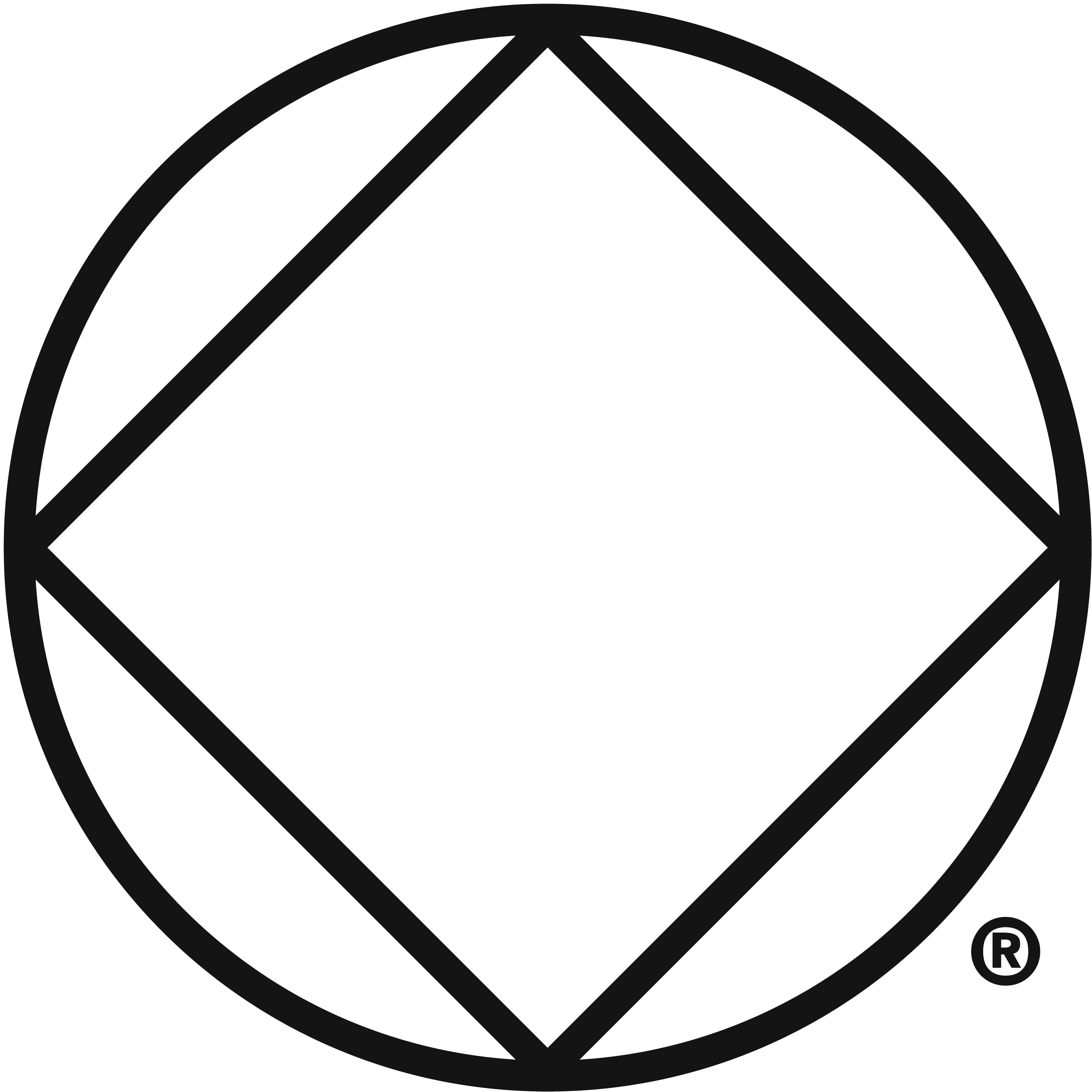 World Human Resource Pool = HRP
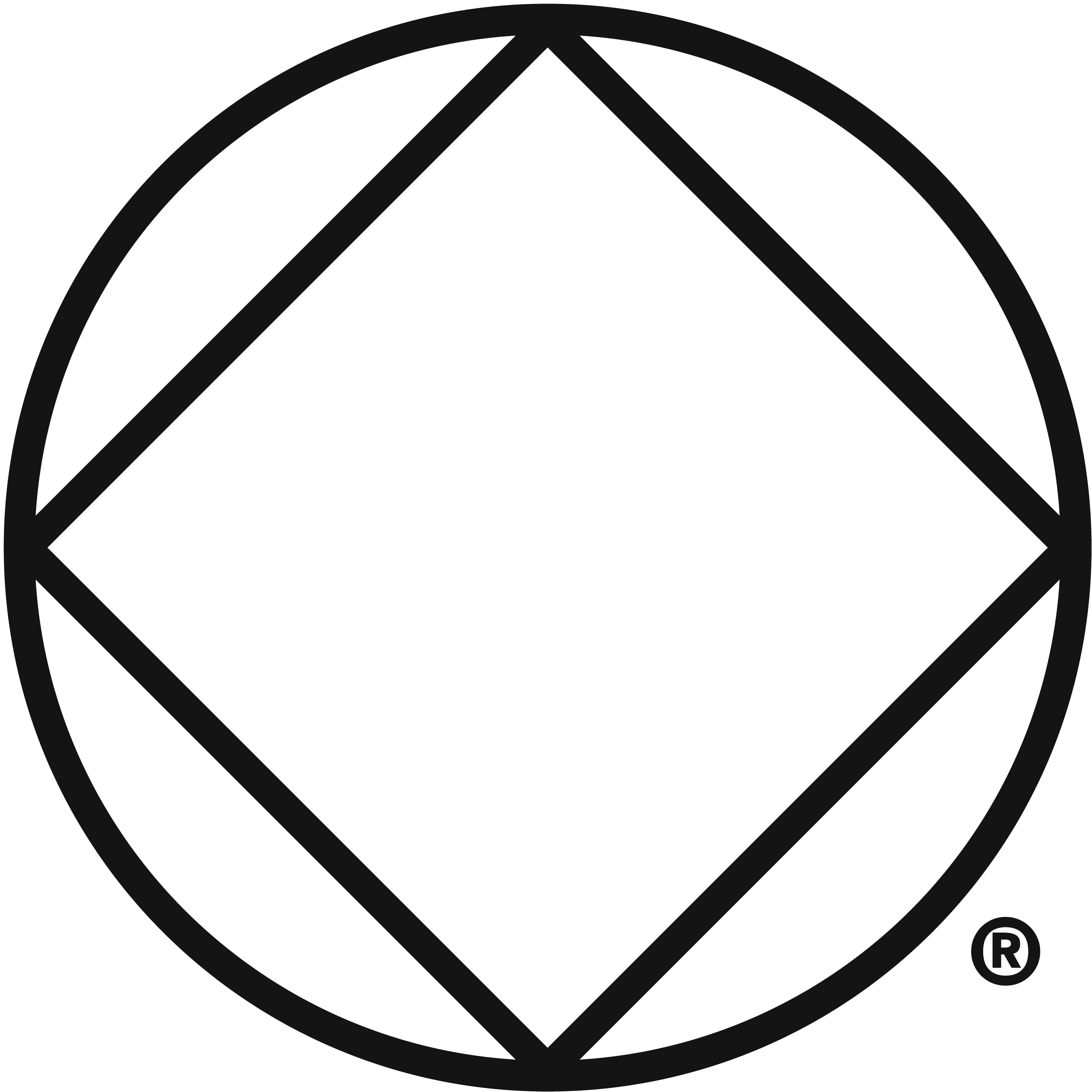 World Service Conference = WSC
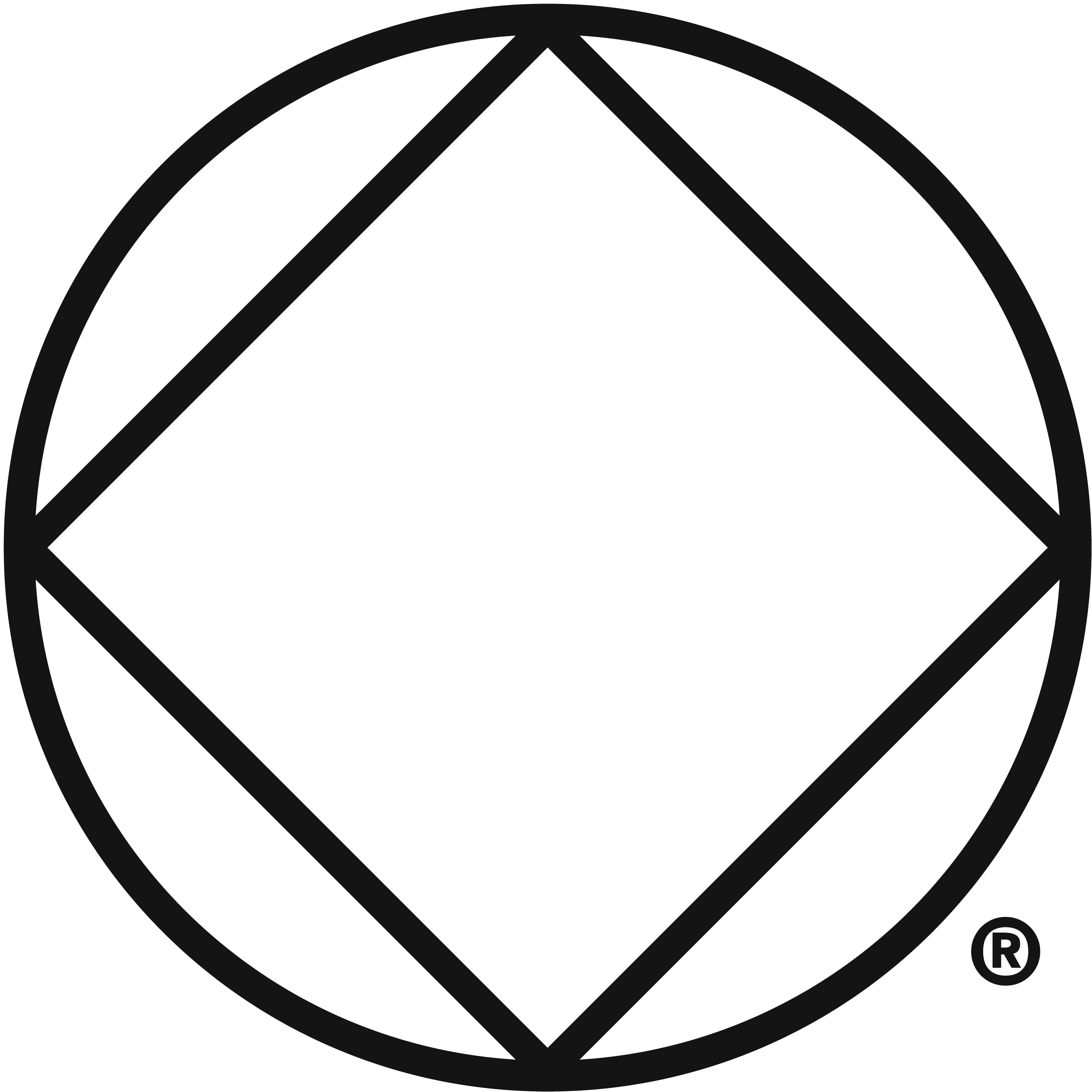 World Board = WB
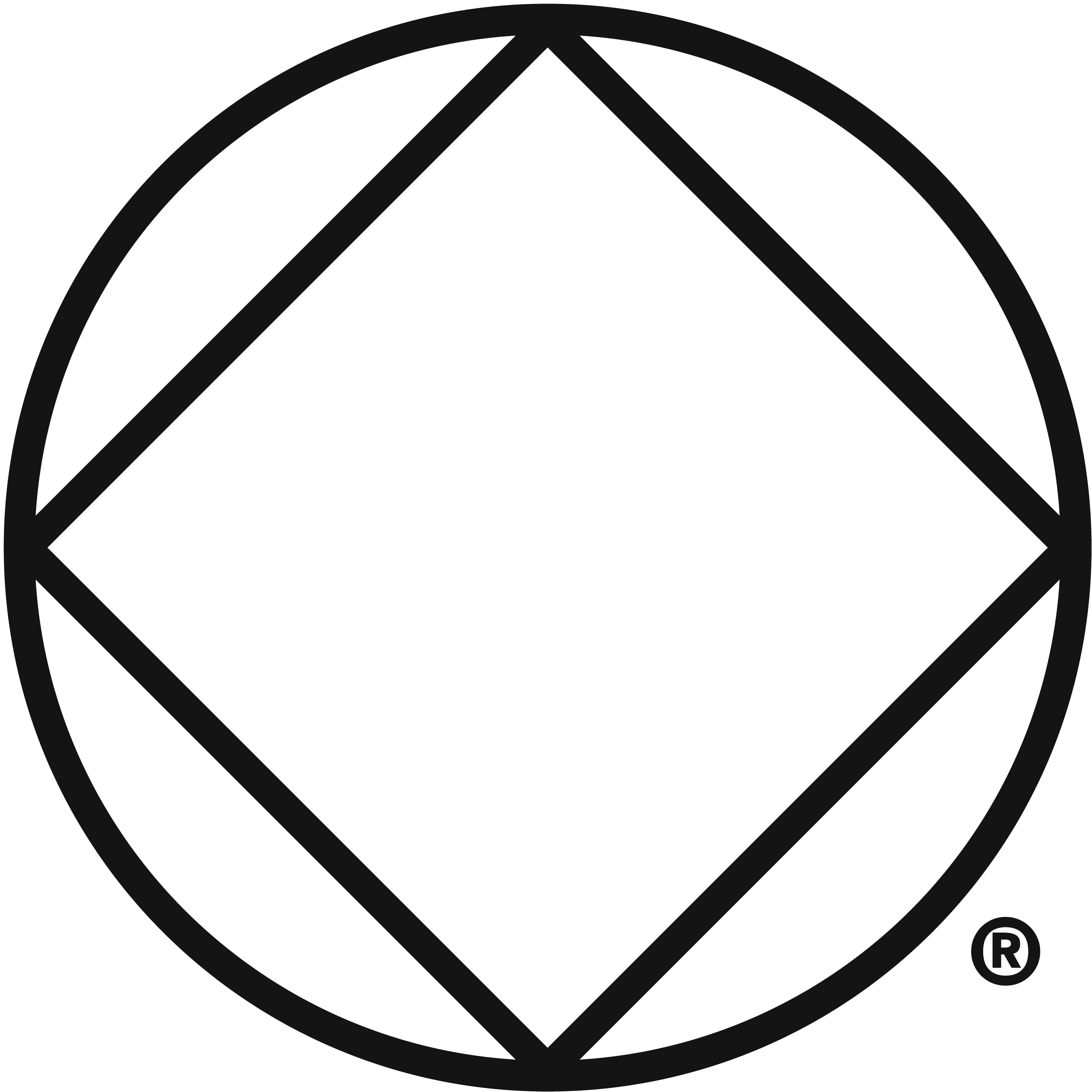 Narcotics Anonymous World Service= NAWS
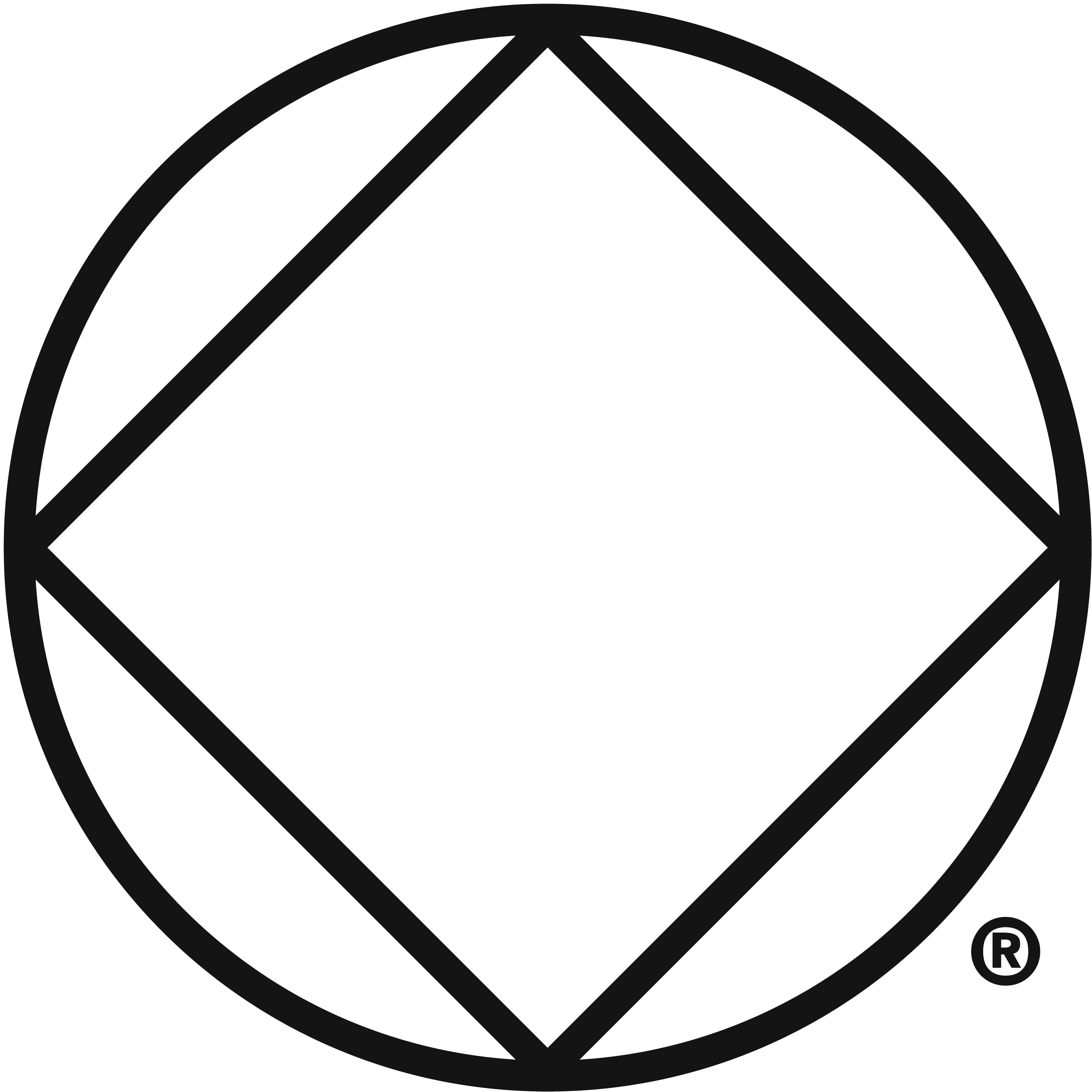 Module 2: Know your Area
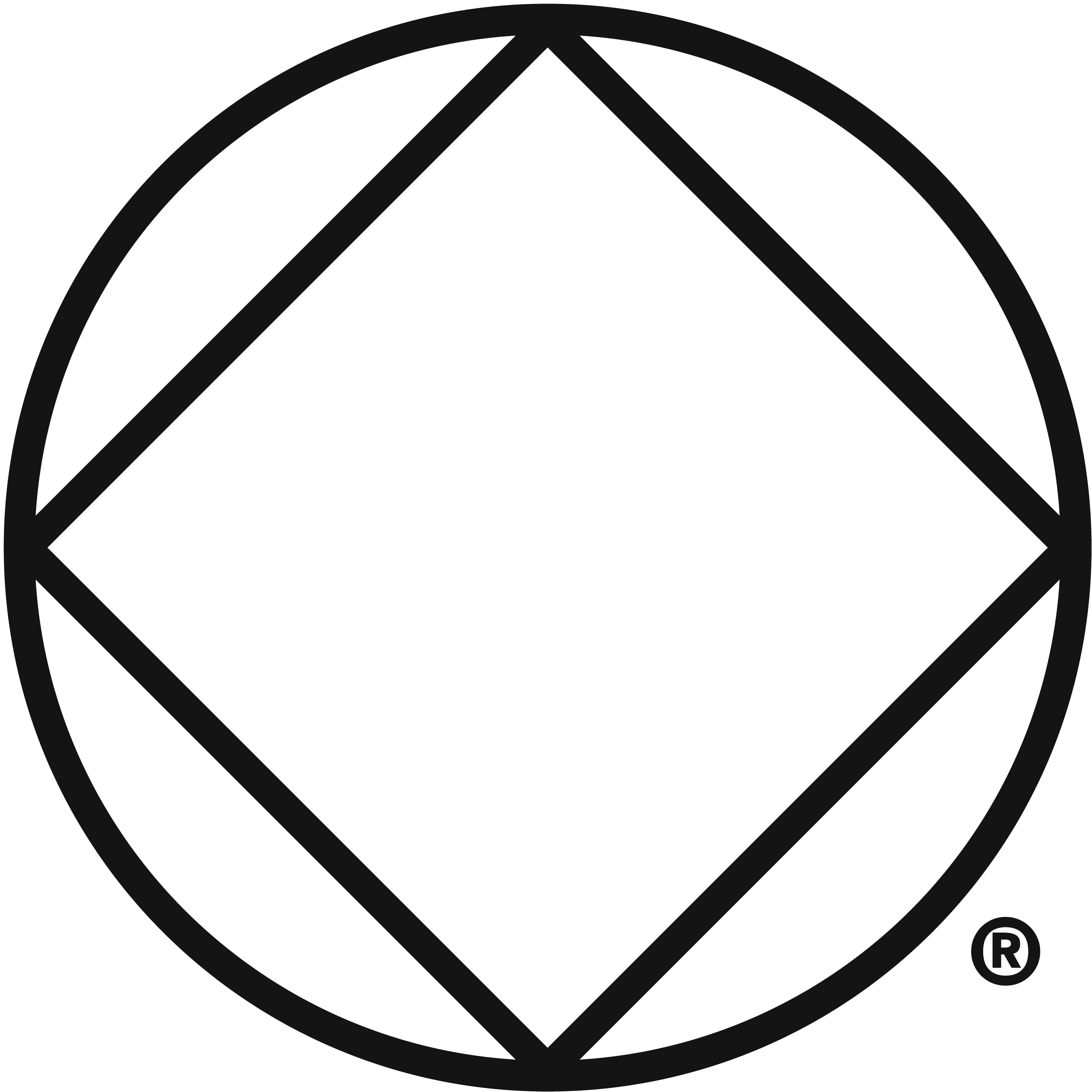 Know Your Area - Basics
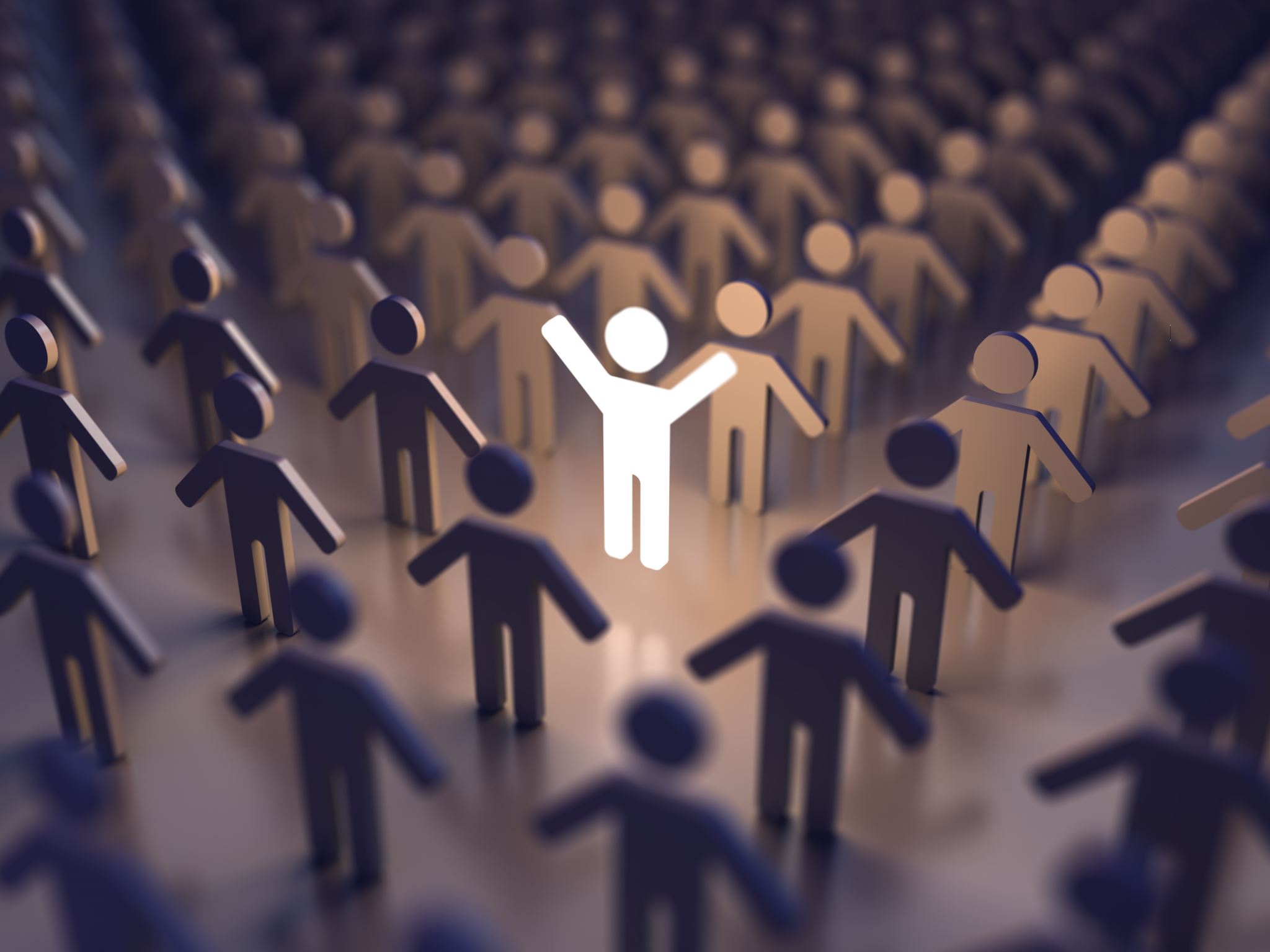 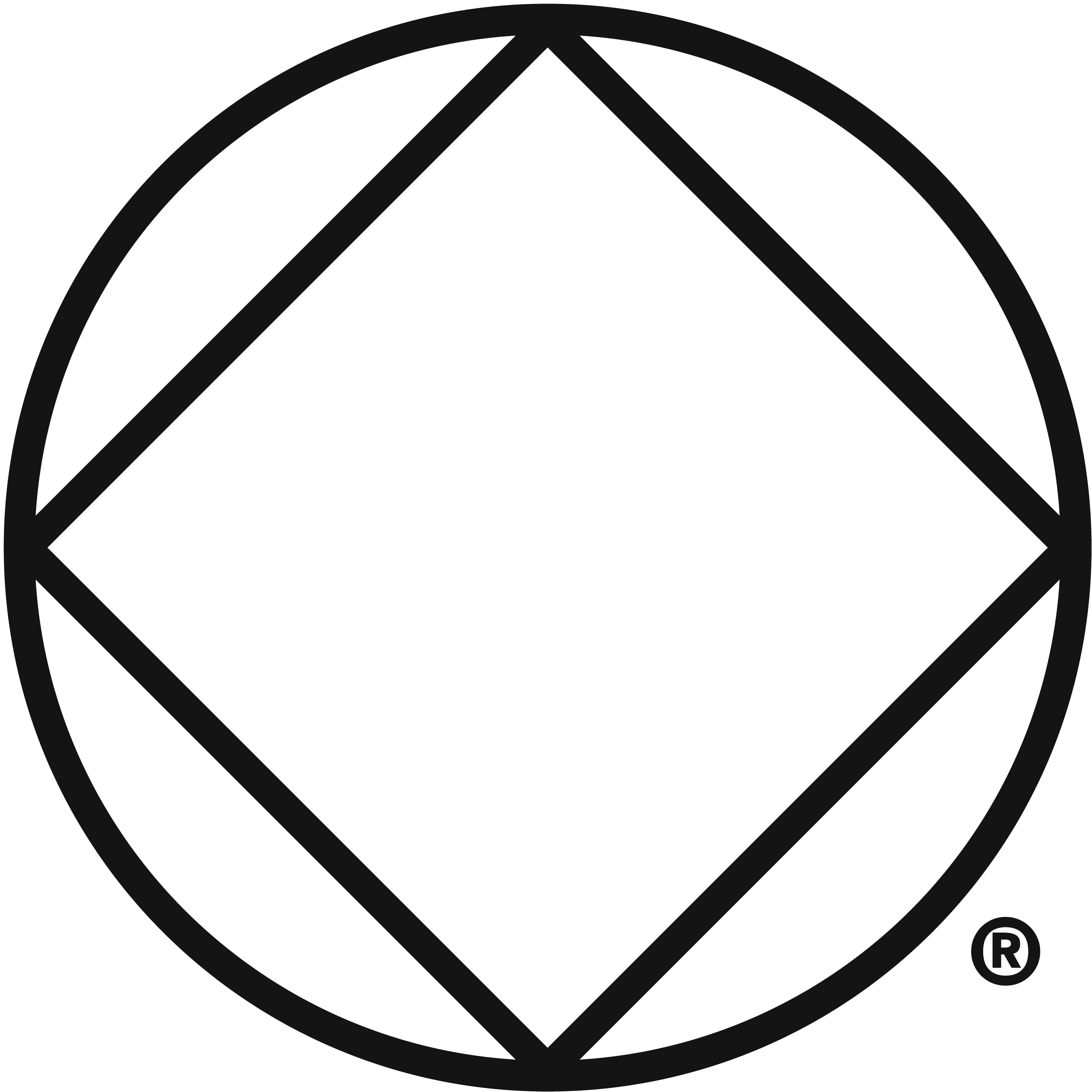 Know your Area - Members
There are all types of people from different backgrounds and social settings. 
Communicate in a way that allows all members to understand and feel comfortable.
Be available on a person-person basis to answer questions.
At the ASC - people can feel embarrassed that they don’t know the answer to a question
The RCM can ask questions so the Area to engage in discussion.
Take into consideration the level of experience with service within the Area.
[Speaker Notes: Kris]
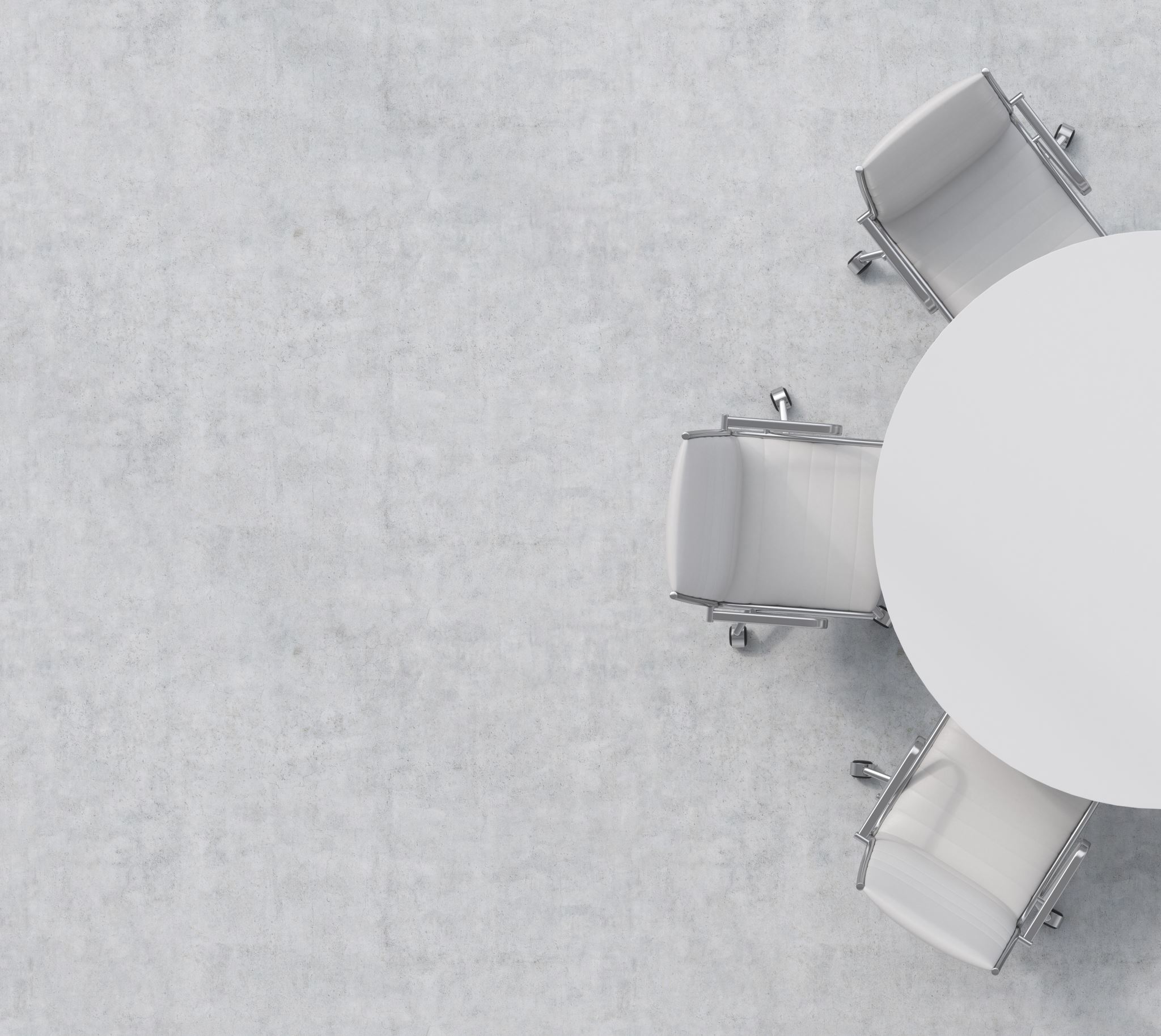 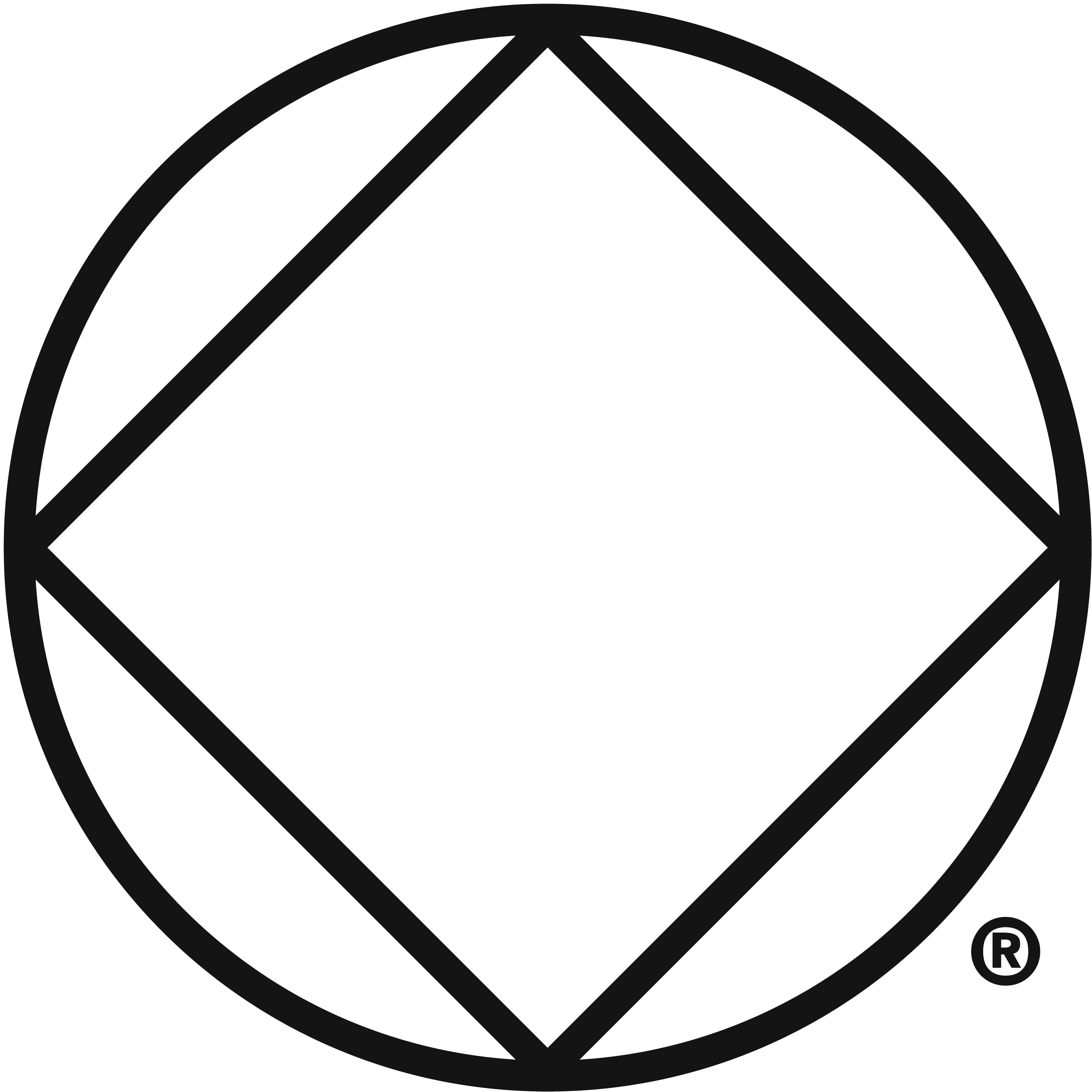 Know Your Area- Groups
Attend meetings in the Local Area 
How many meetings are there in the Area?
Branch out to Groups that may need support.
Attend Group Business meetings to listen for Group Conscience.
Get a list of the GSRs for the Area and reach out and introduce yourself.
[Speaker Notes: Katie]
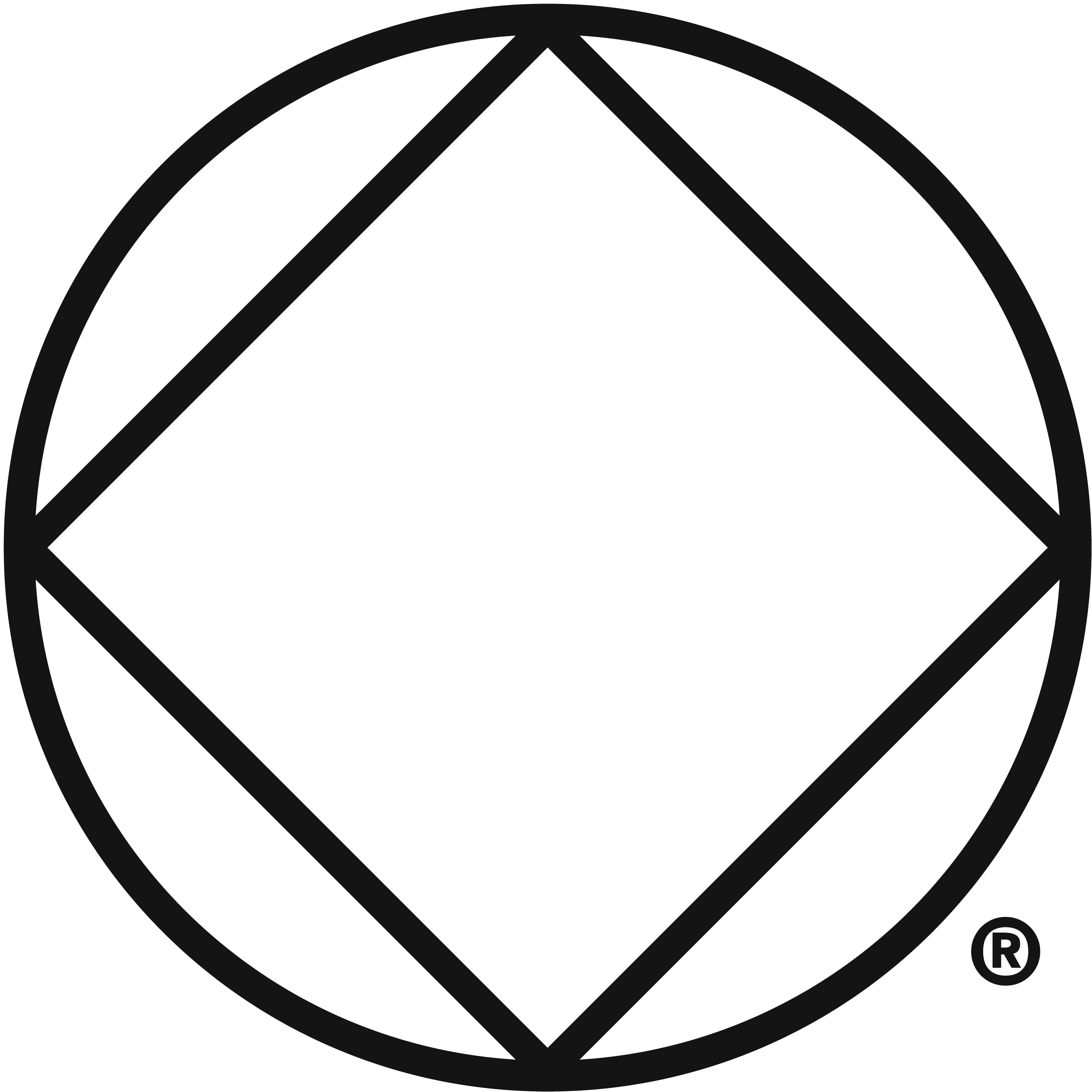 Know Your Area - Policy
We recommend that an RCM obtain the Area Policy form the Area in which they are serving. The Chairperson of an Area should be able to assist the RCM  in obtaining a copy.The policy of an Area is a piece of the collective conscience of the Area. By knowing the Area policy, the RCM knows one key component of the Area’s conscience. Knowing the Area policy will aid the RCM in carrying the Area conscience to the Region.
[Speaker Notes: Kris]
Know Your Area - Policy
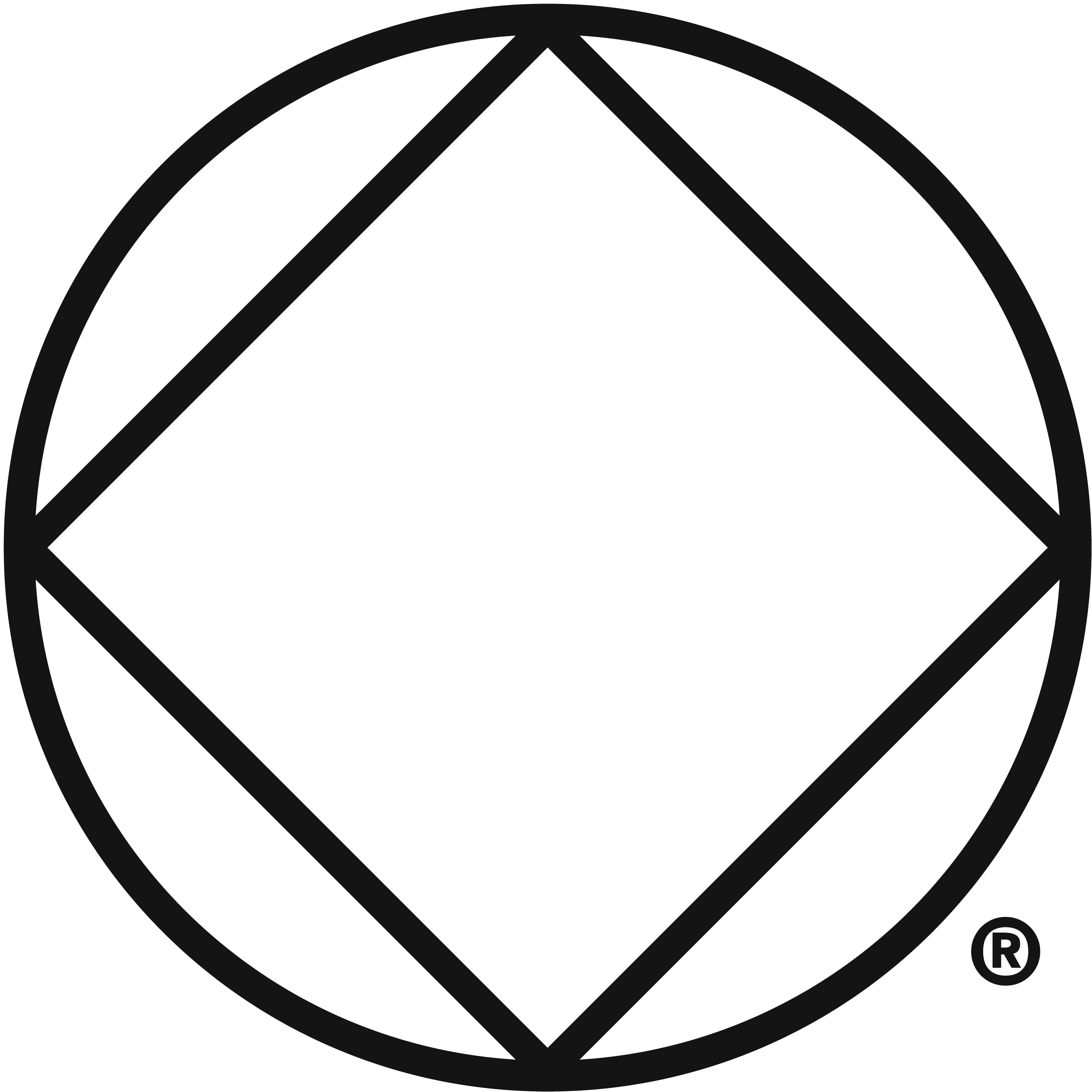 Some key components of an Area policy that an RCM may want to pay close attention to includes but is not limited too: 
Responsibilities of RCM 
Know how the Area collects a conscience (Rules of Order vs. CBDM, Other)
Provide Resources 
Who makes motions, who seconds motions, who can vote 
Financial Practices (Budgets, Spending Plans etc). 
Information dissemination practices 
Public Relations Policies
[Speaker Notes: Katie]
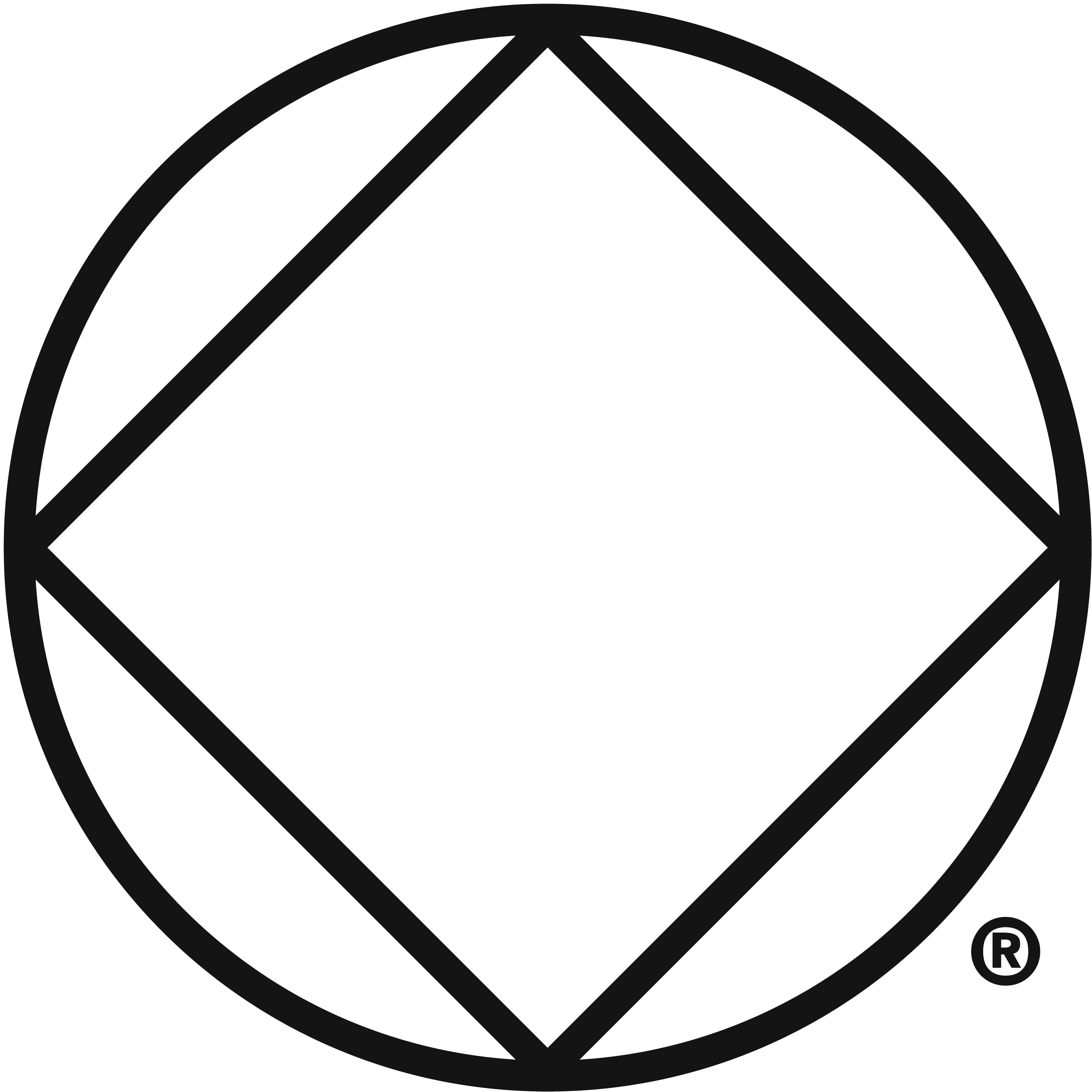 Know Your Area - Subcommittees
[Speaker Notes: Kris]
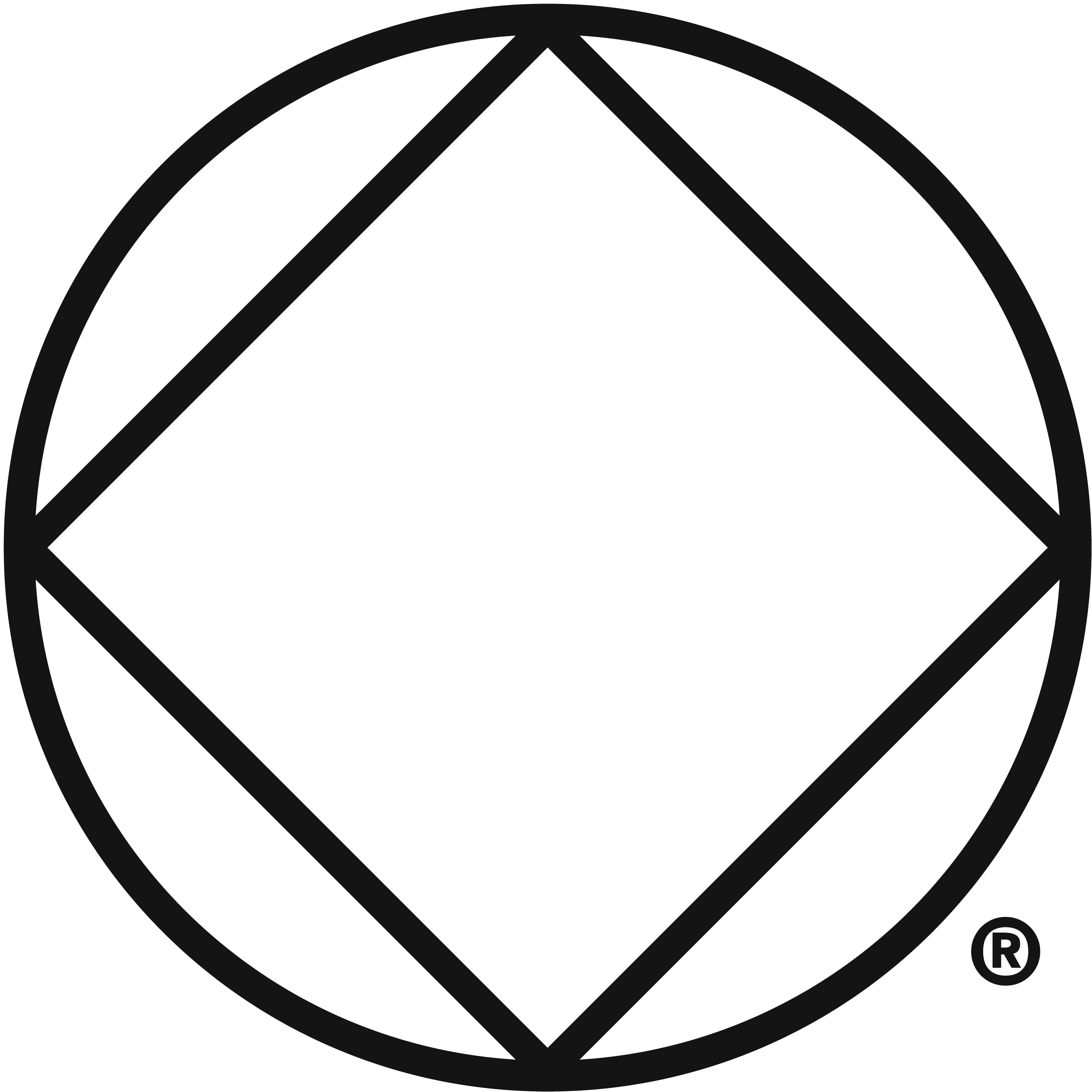 Know Your Area - Listening
[Speaker Notes: Katie]
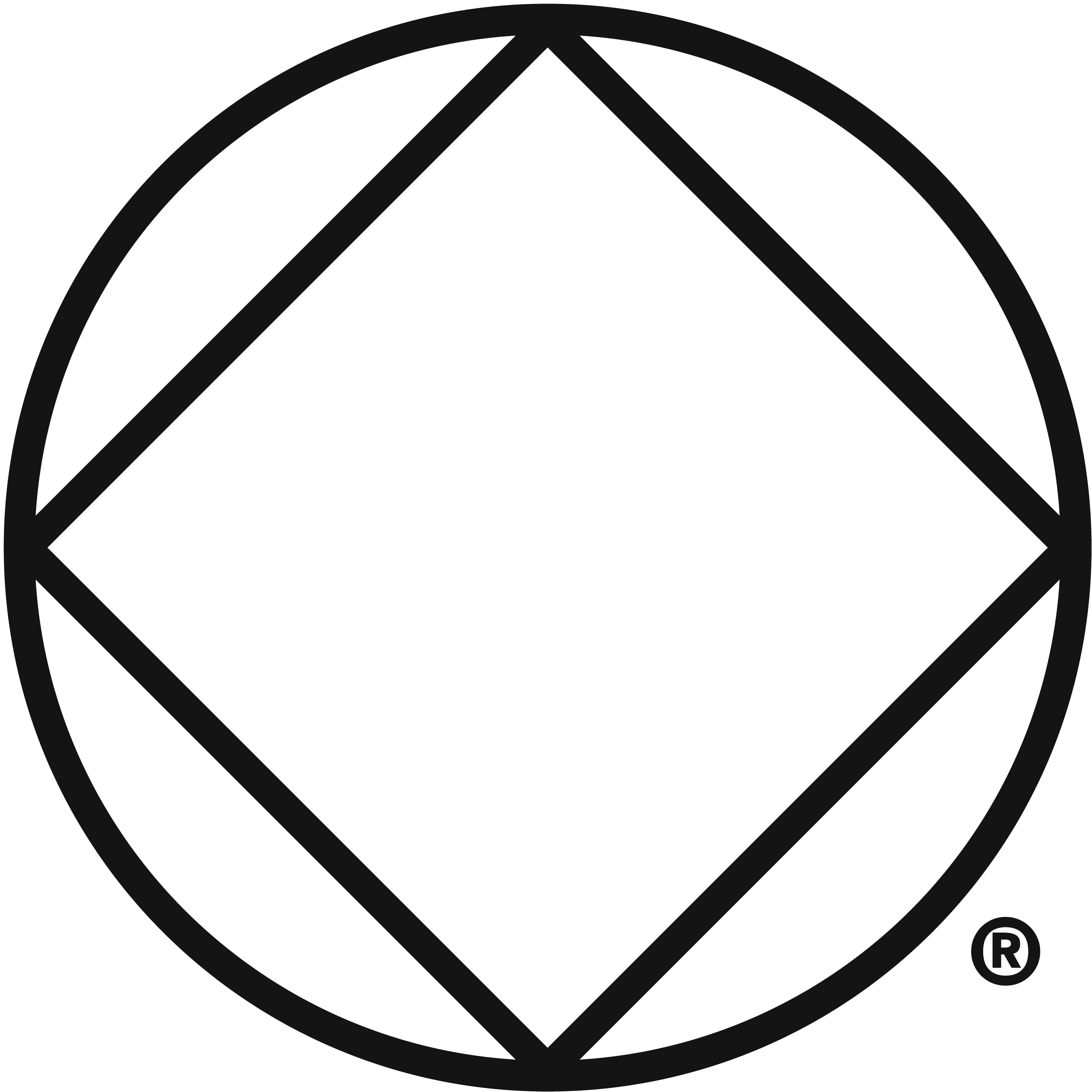 Know Your Area - Generating Questions & Engagement
[Speaker Notes: Kris]
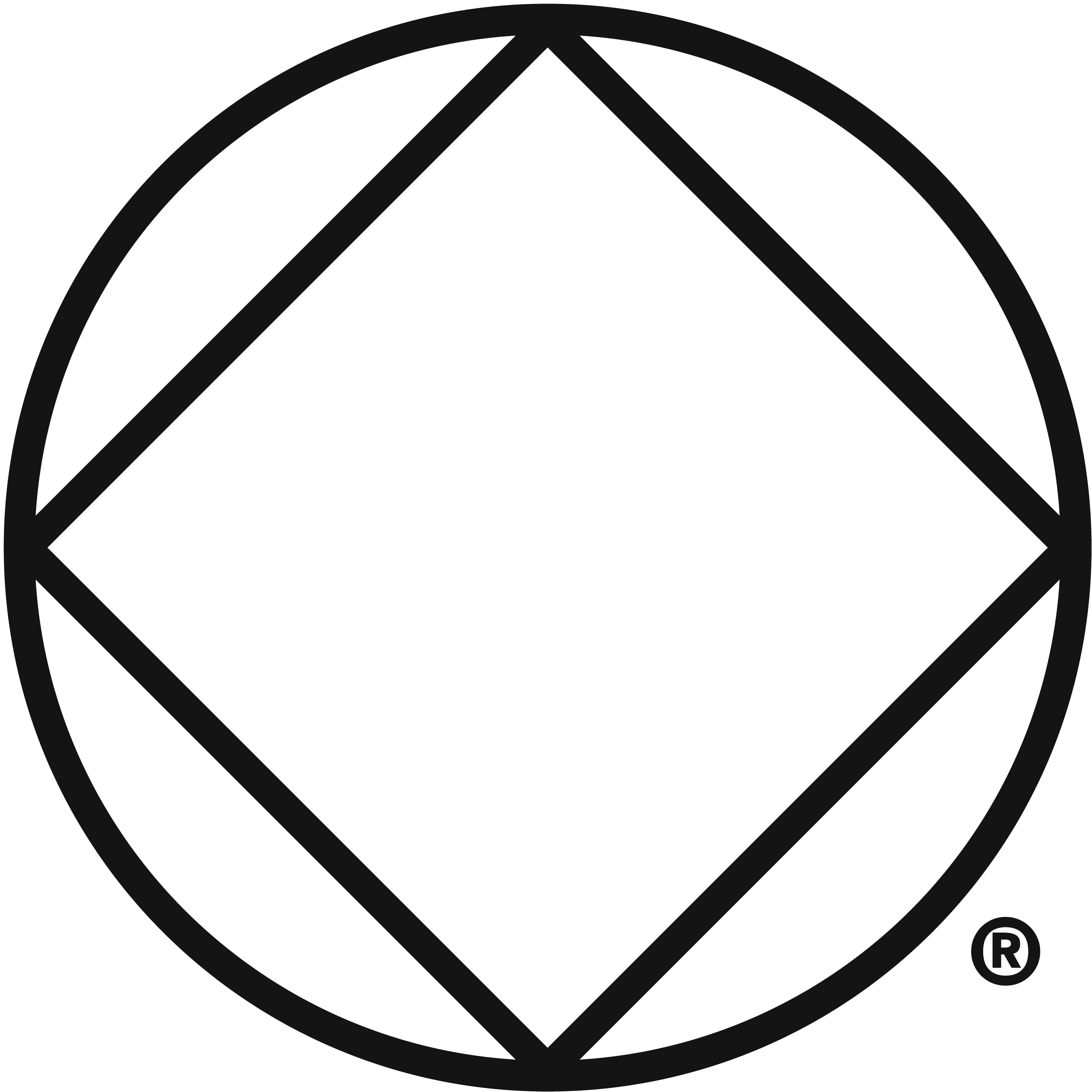 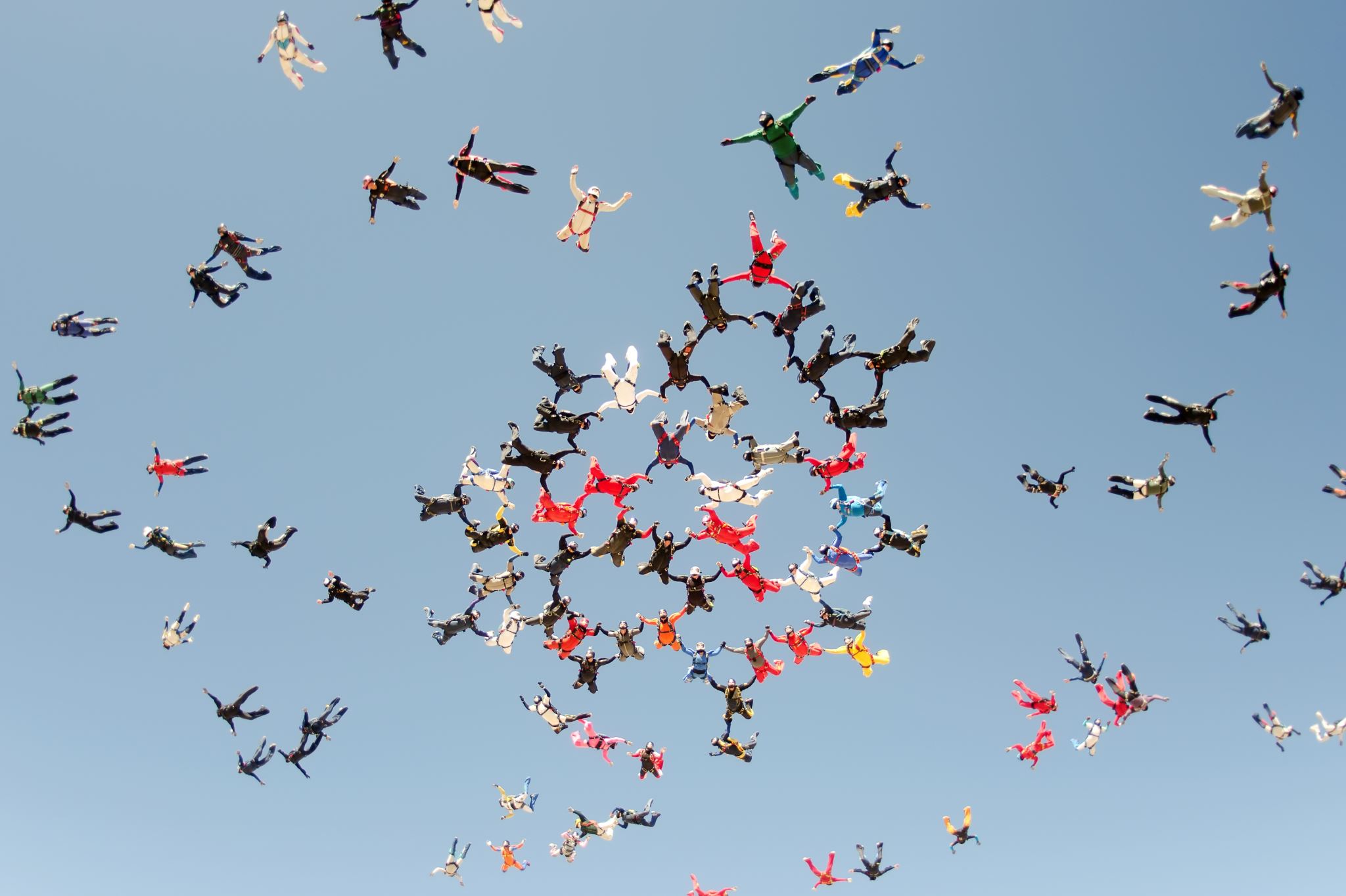 Know Your Area - Bring Enthusiasm
The RCMs are in part responsible to make the connection between members and what service means in carrying the message 
RCMs can make or break the perception of Regional Service and beyond
Bring passion and enthusiasm to workshops which is attractive and encourages group/member participation
[Speaker Notes: Katie]
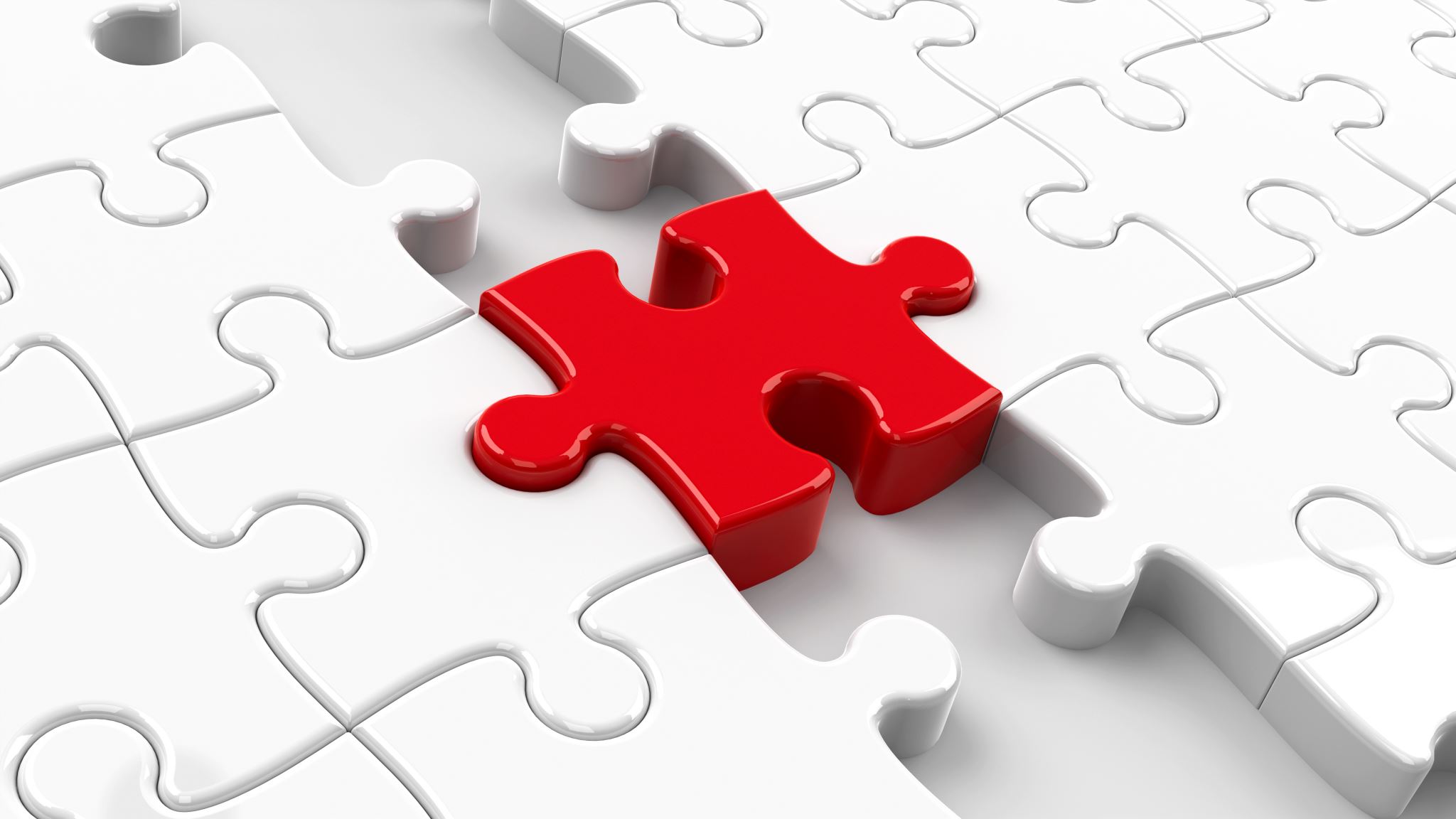 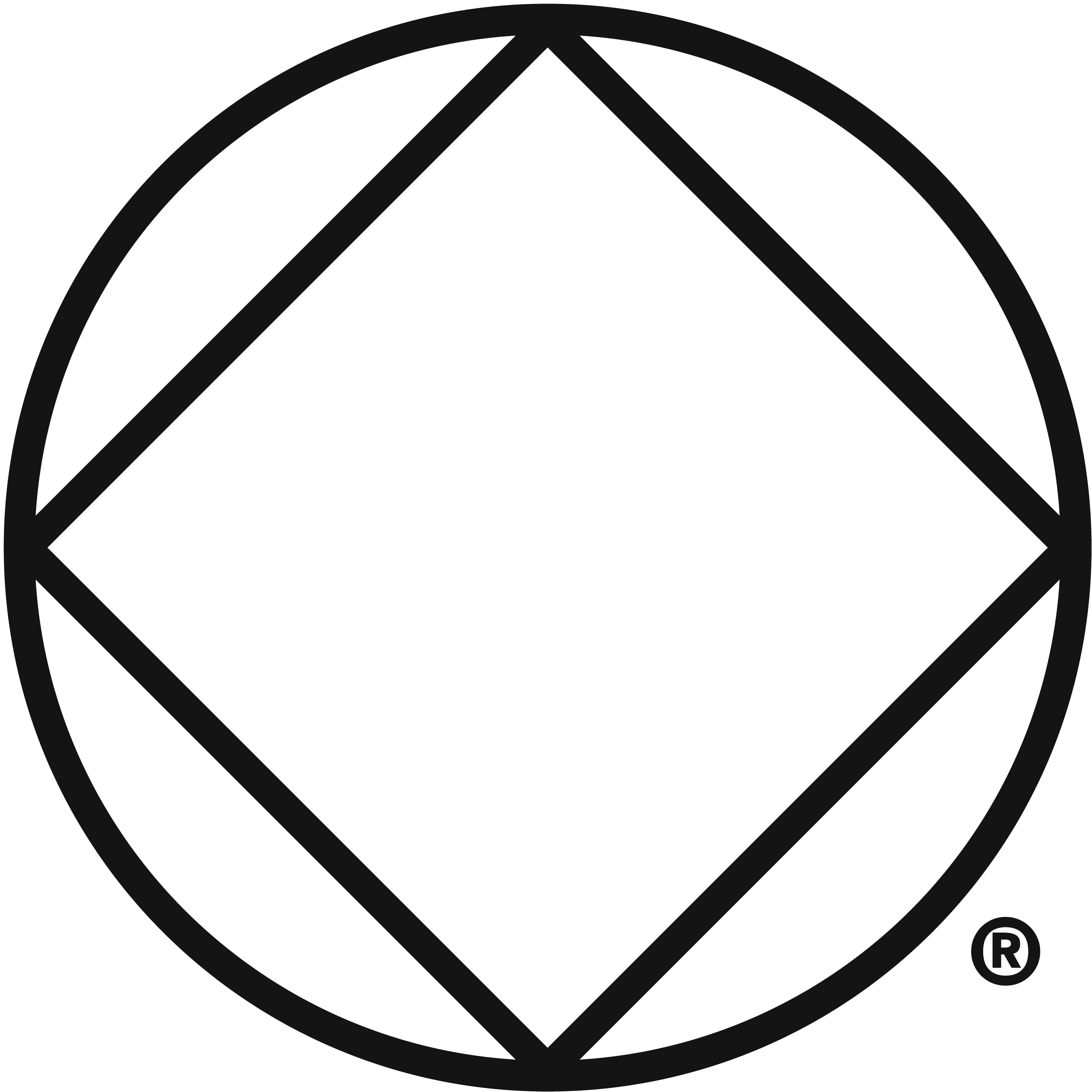 Know Your Area - Additional Suggestions
Sit next to and ask for help from a more experienced member within the Area. 
Go early, stay late and talk with members during breaks.
Talk to your NA sponsor or service mentor after the meeting to overview questions that you may have. 
If you have questions during the ASC - ask them! More often than not, other members will have the same question. 
Attend events within the local Fellowship.
Reach out and engage newcomers in service in your Area.
[Speaker Notes: Kris]
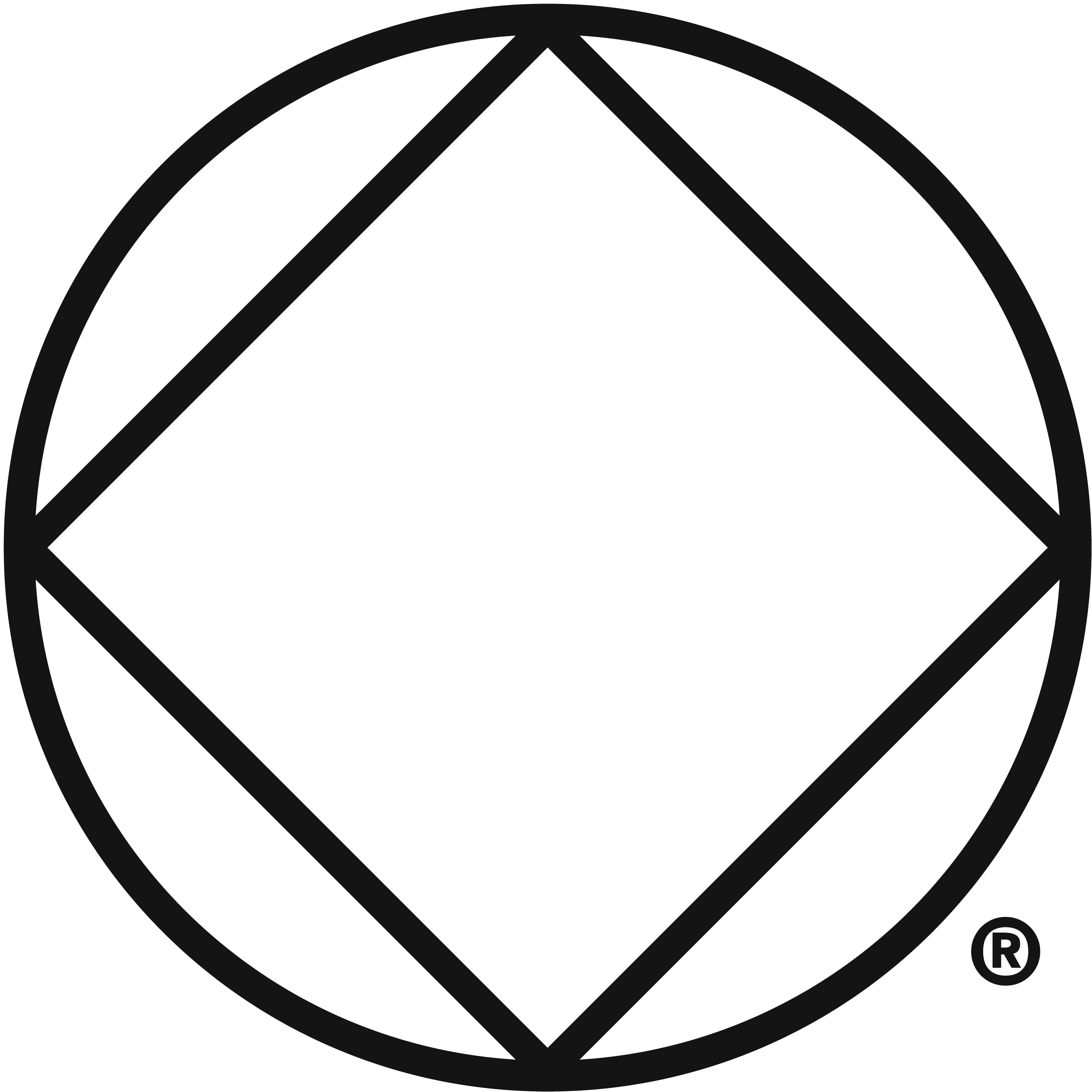 Module 3:Know Your Region
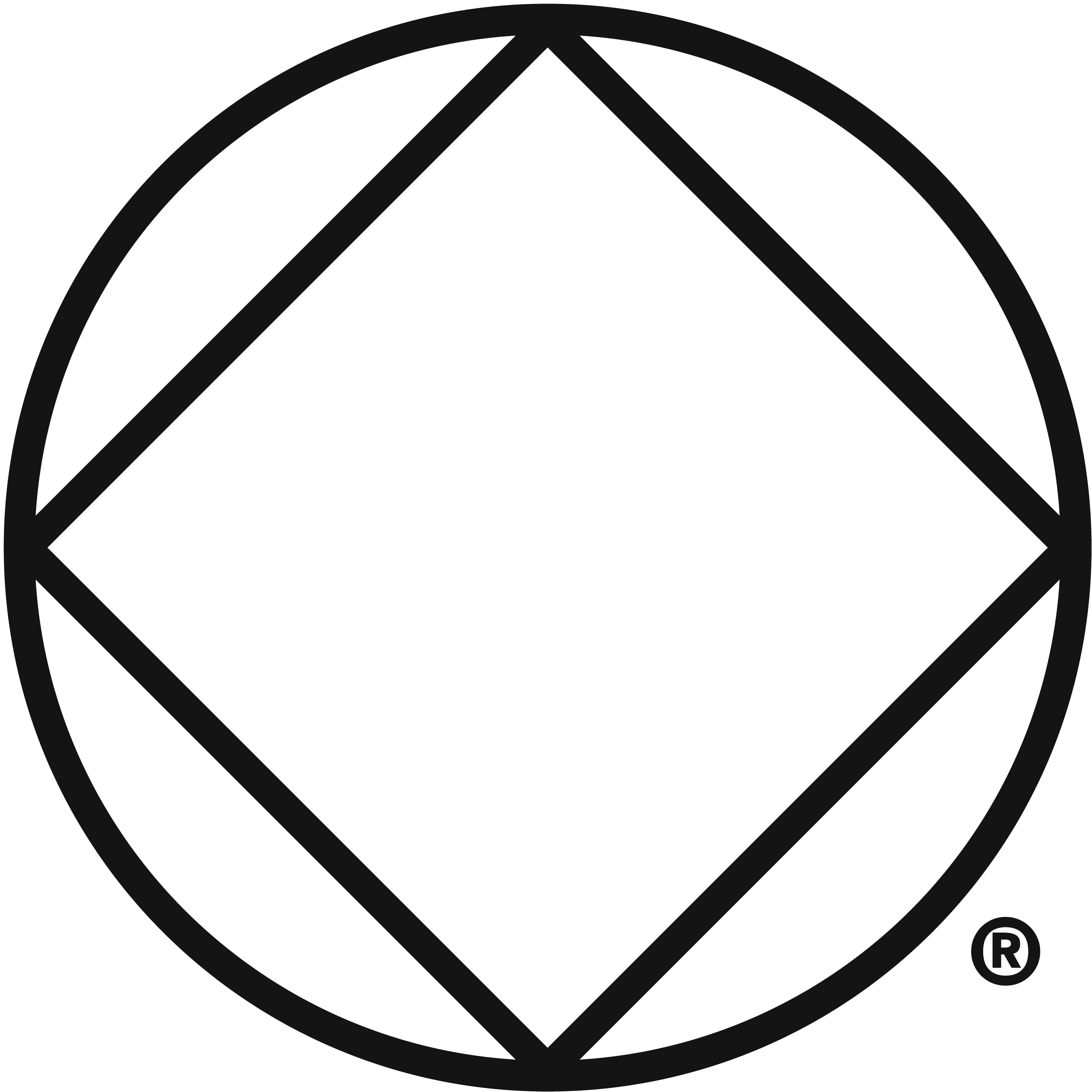 Know Your Region - Basics
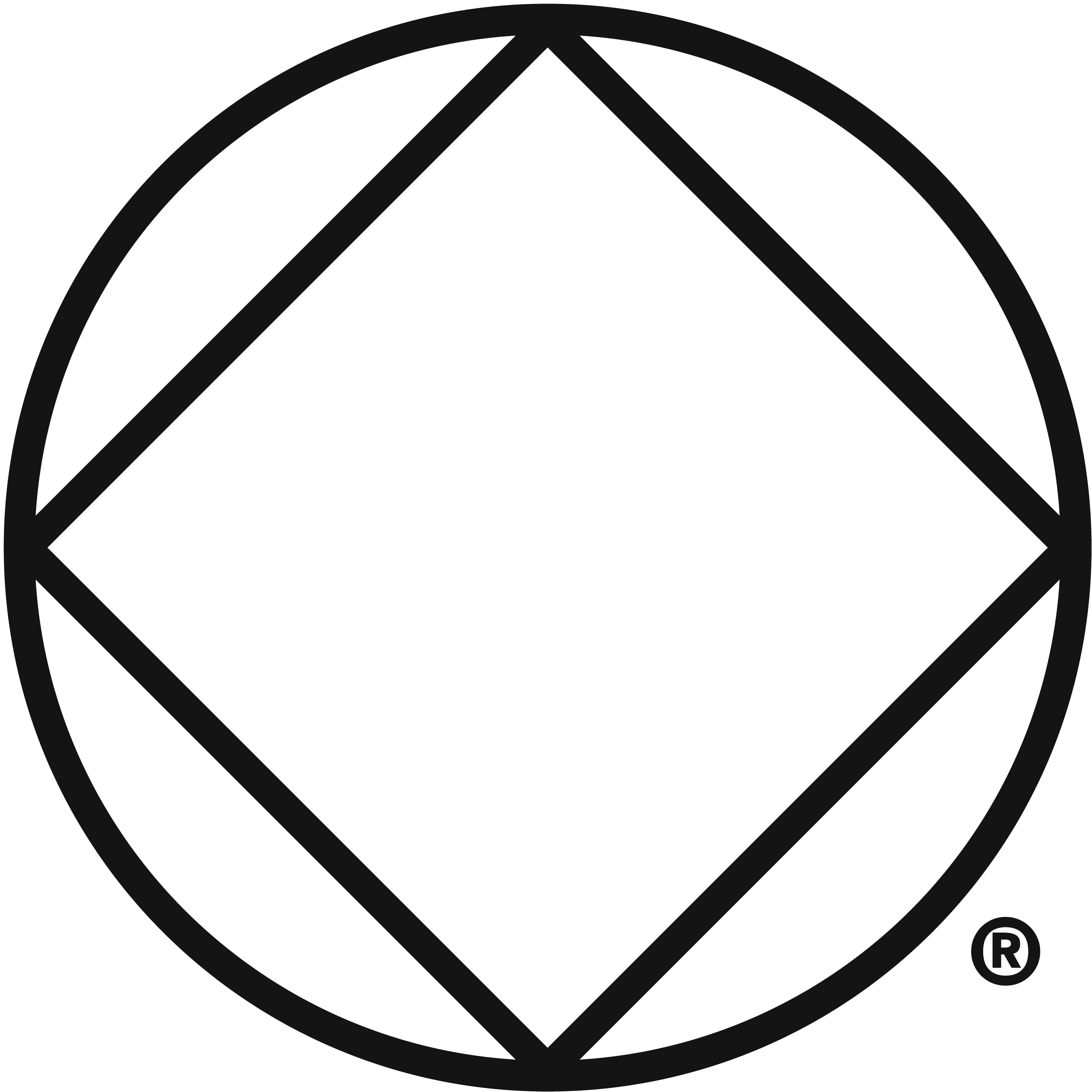 Learn how to reach out. 

Some Regions have contact sheets
Gather phone numbers/emails
 Familiarize yourself with the Region website, if there is one. 
Sit next to a more experience member.
Know Your Region - Tools
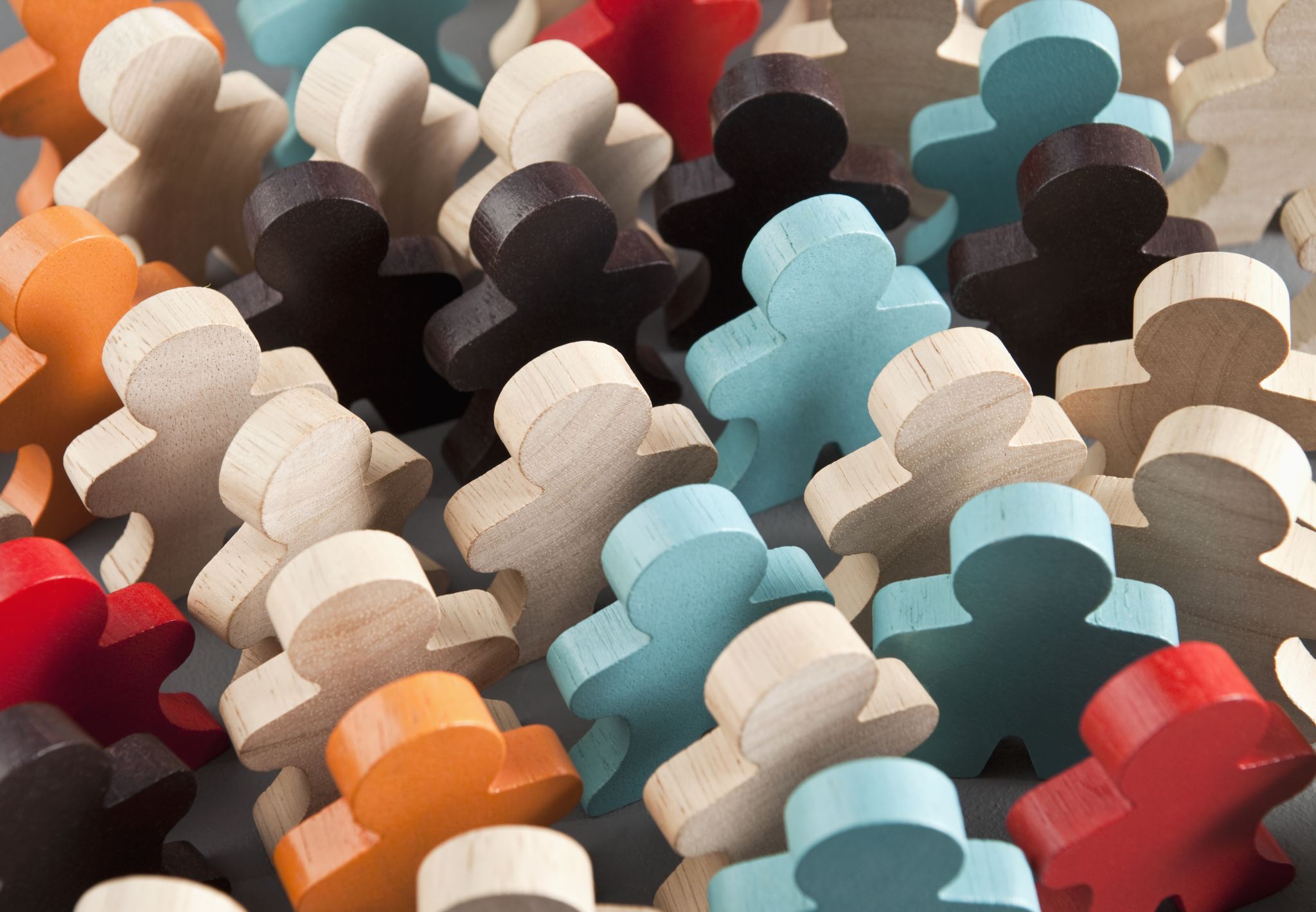 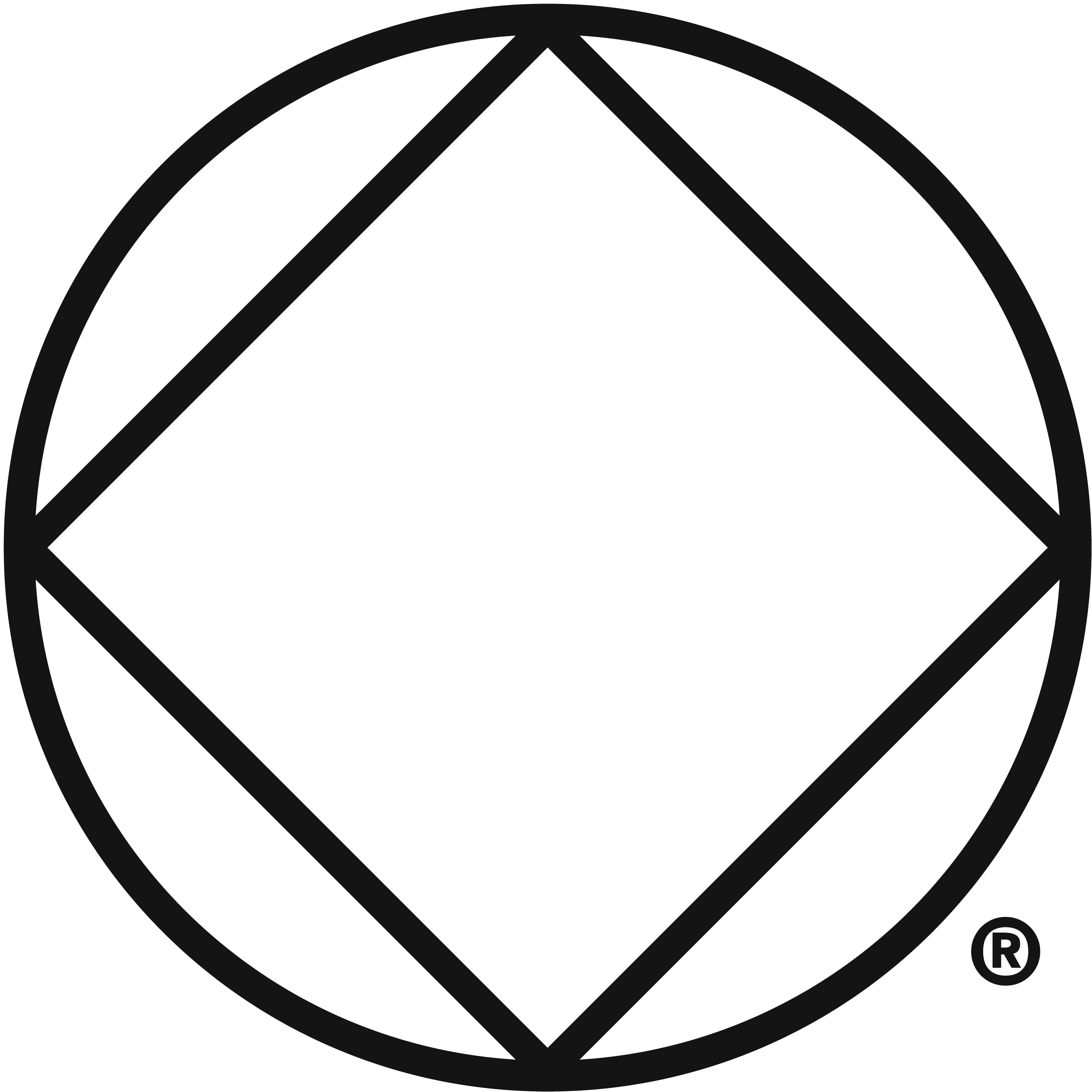 Know Your Region - Communication
How does the Region communicate?
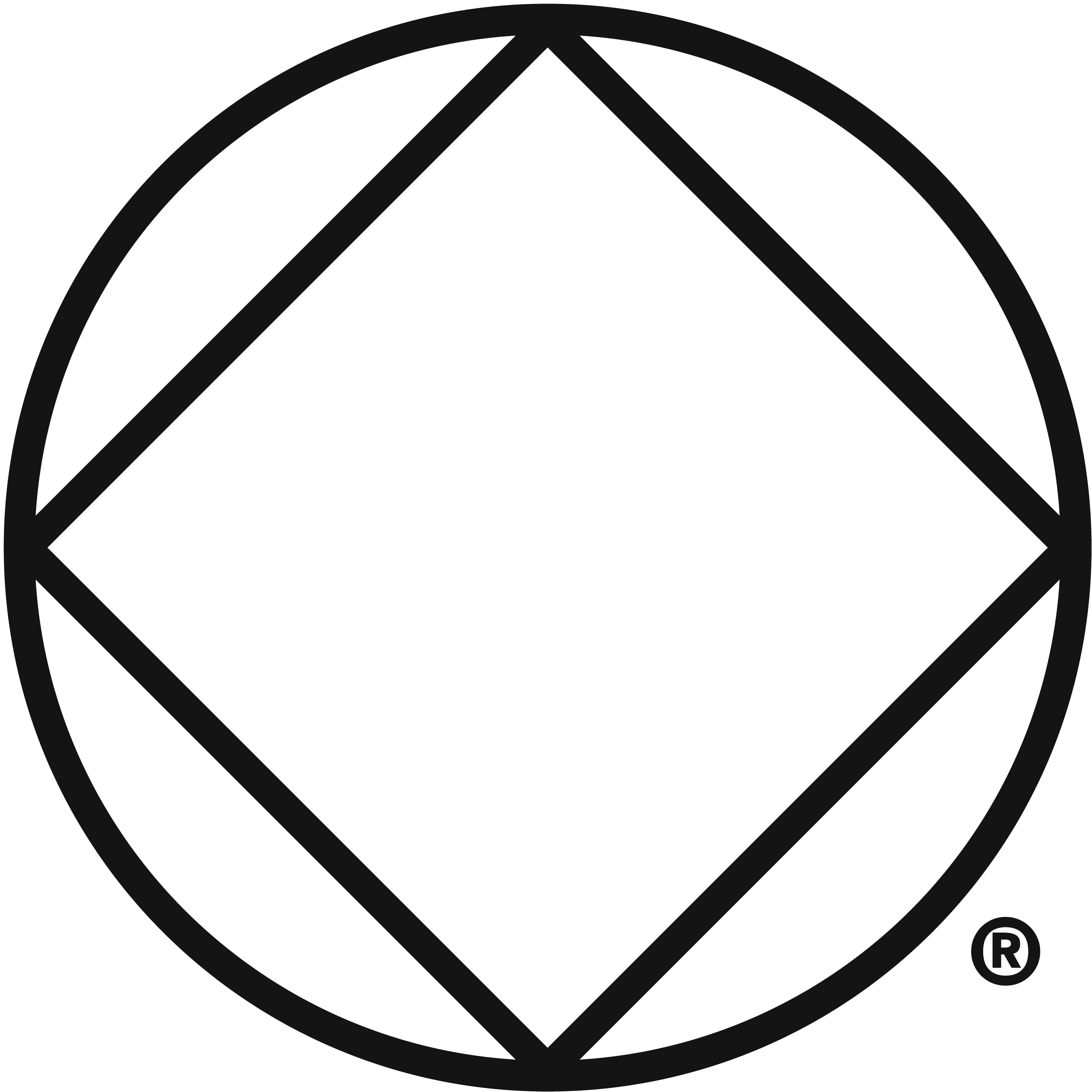 Know Your Guide to Florida Regional ServiceGTFRS
We recommend that an RCM obtain the Guide to Florida Regional Service The Facilitator of the Region should be able to assist the RCM  in obtaining a copy. The Florida Region has a website where the GTFRS is located in a digital format.
Naflorida.org
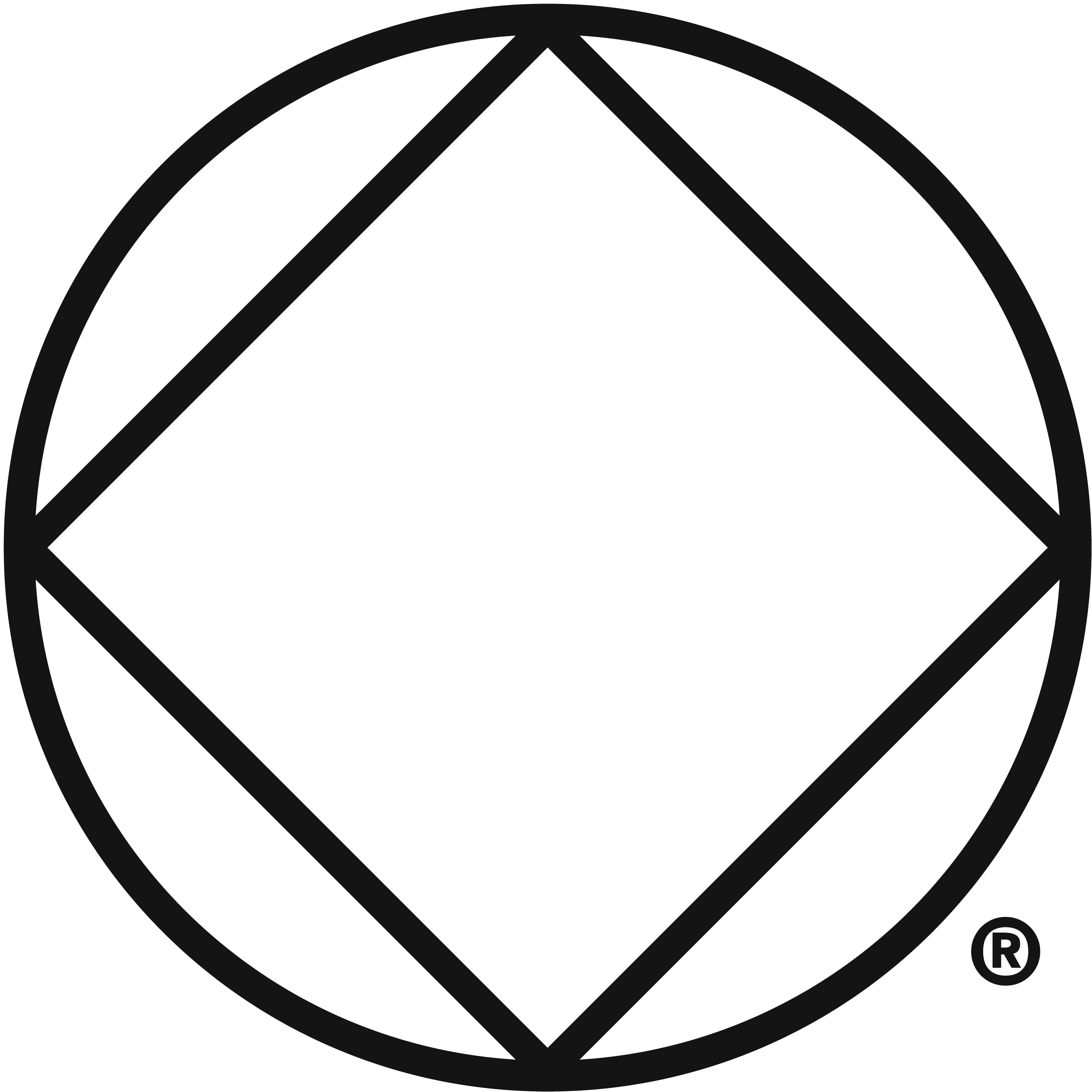 Florida Regional Human Resource Panel = FRHRP
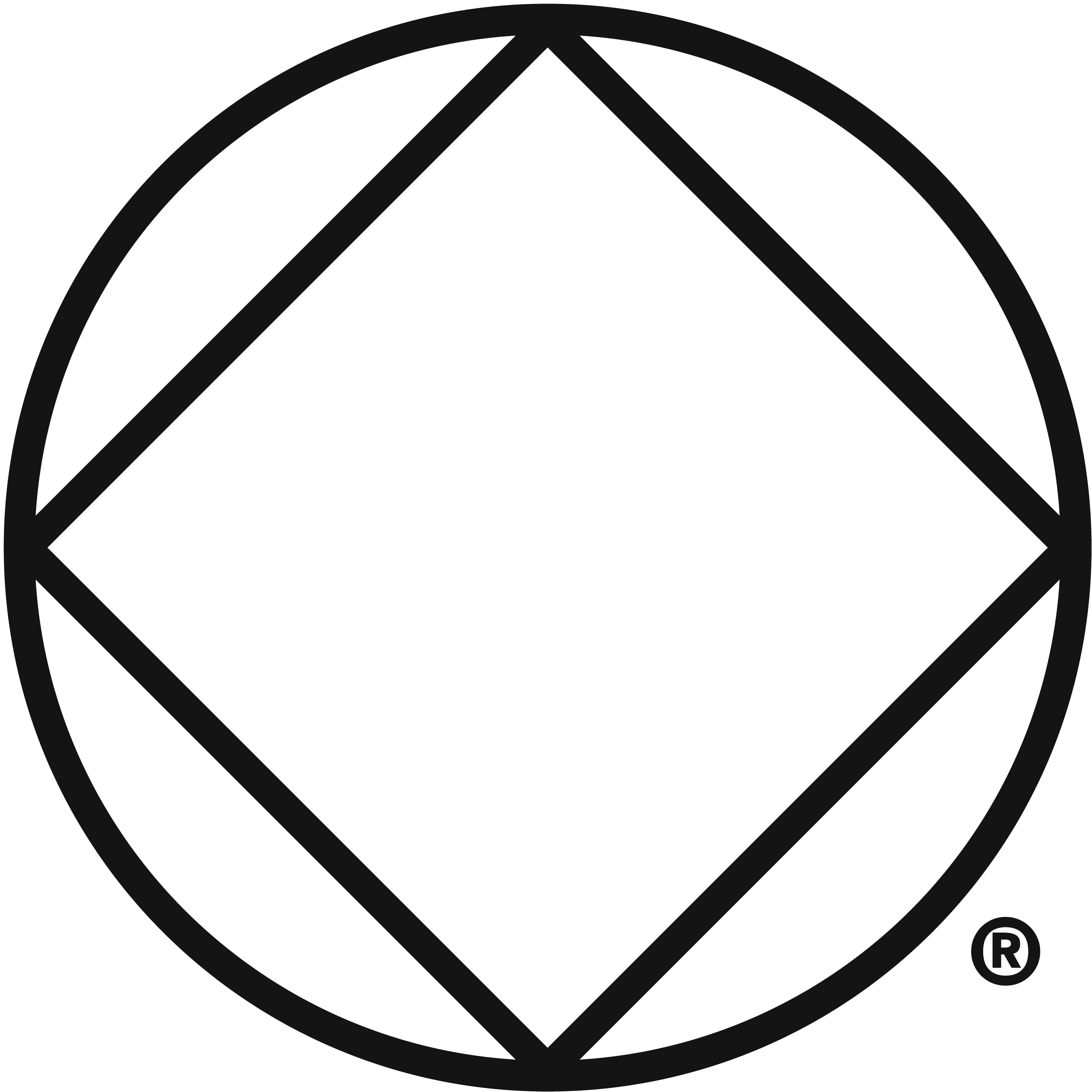 Florida Regional Fellowship Development Group
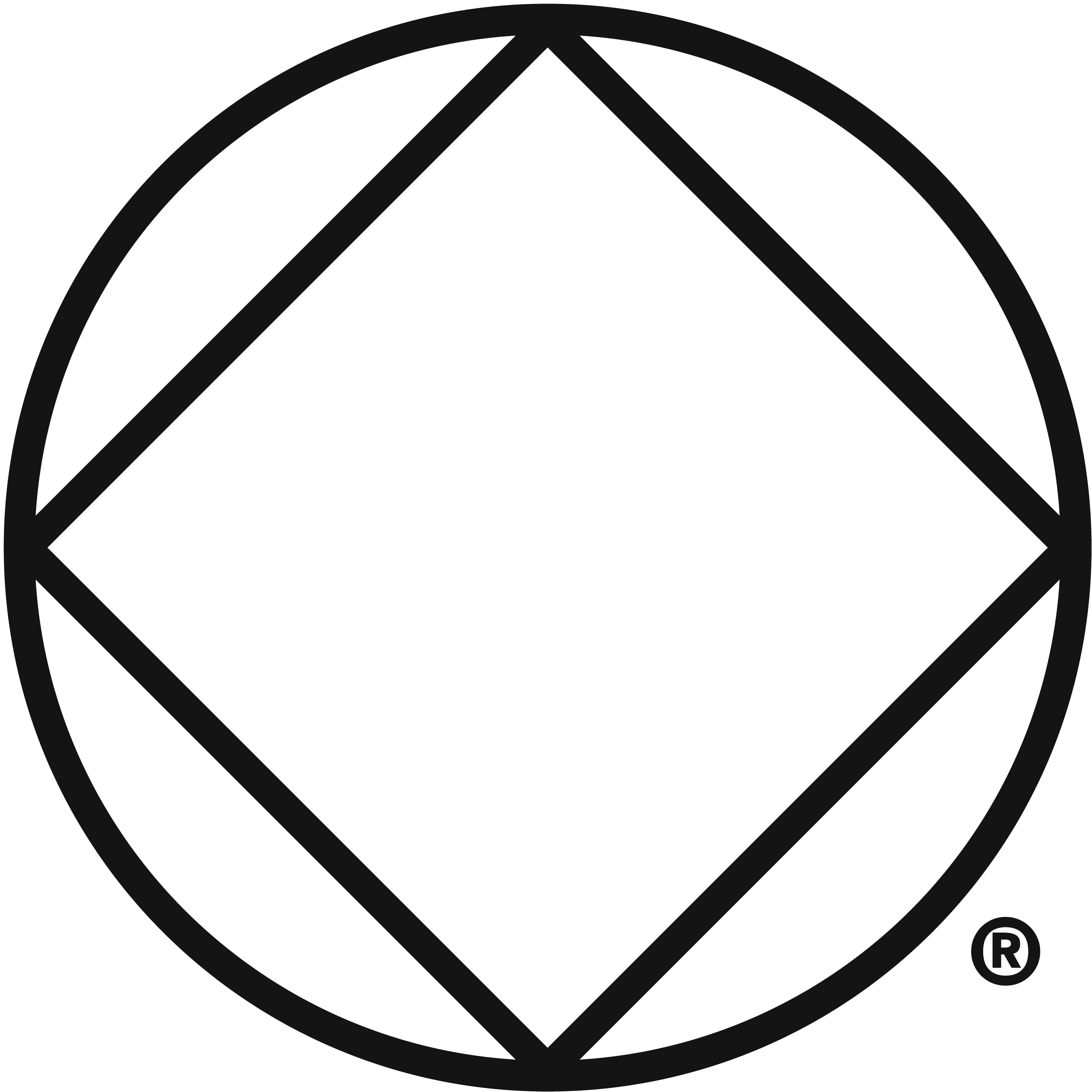 Florida Regional Service Committee Admin Group
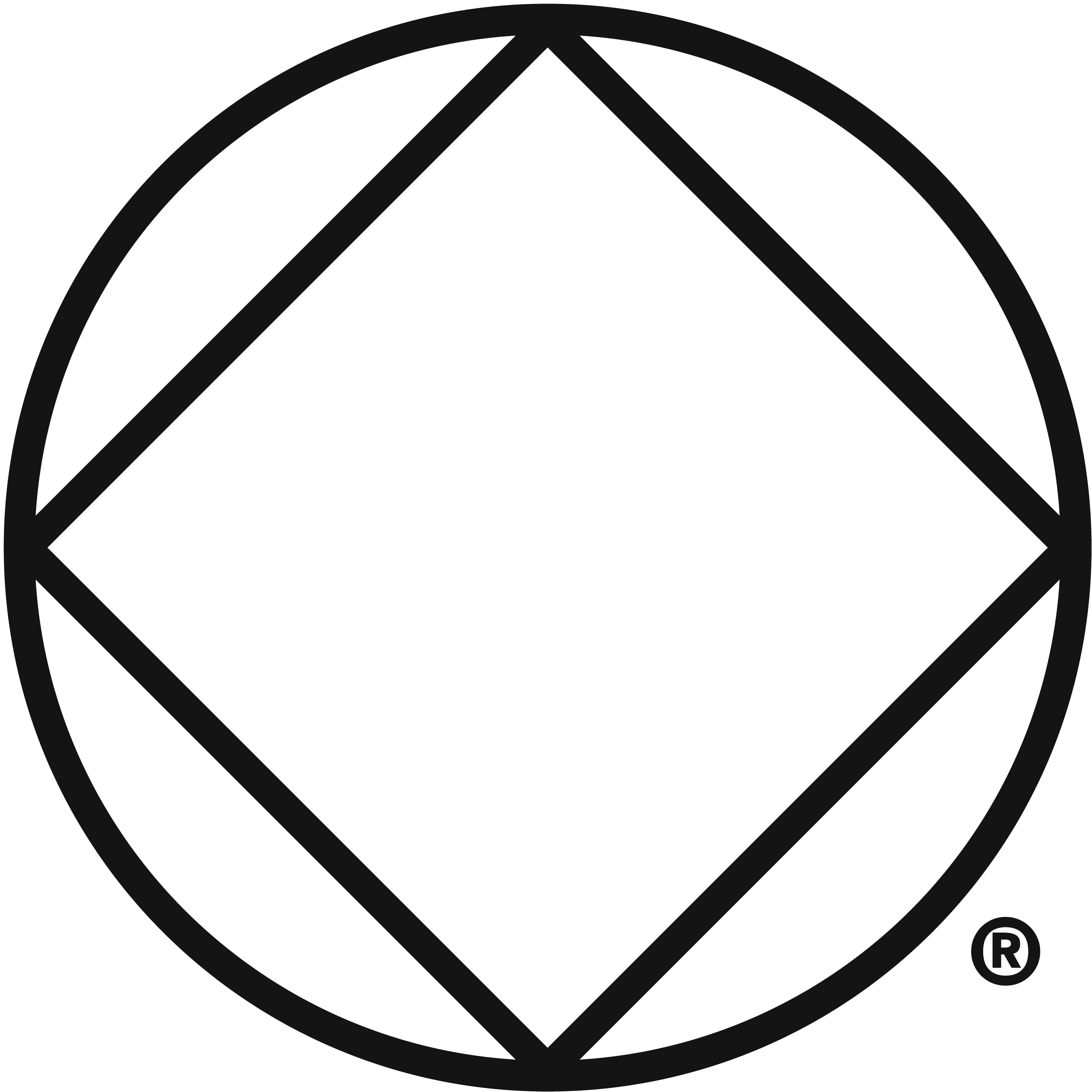 Module 4: Reporting
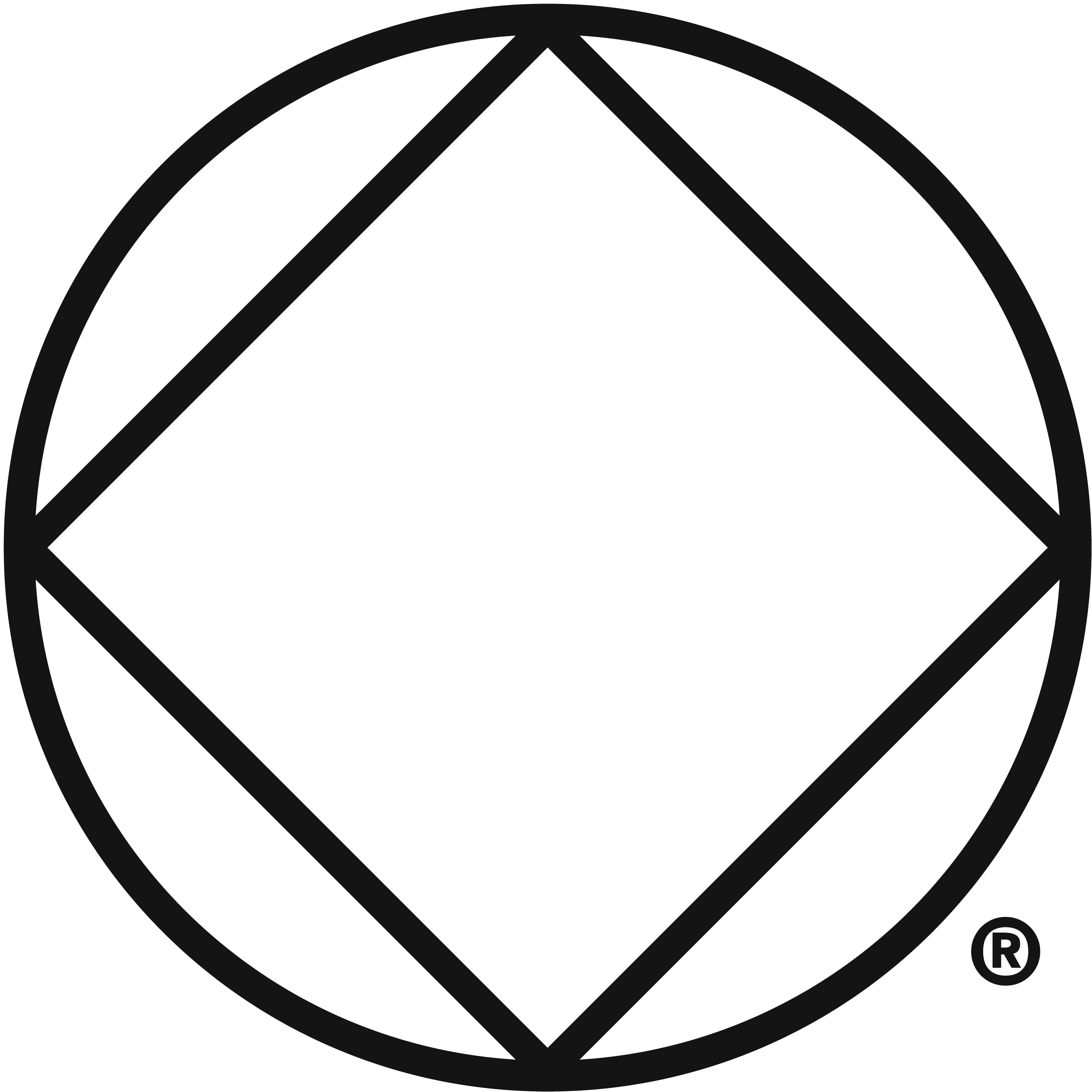 Reporting 101
The RCM is the link between the Area and Region
Reporting can be attractive and effective reporting can invite new members into service
There are many challenges to reporting...
Challenges of Reporting
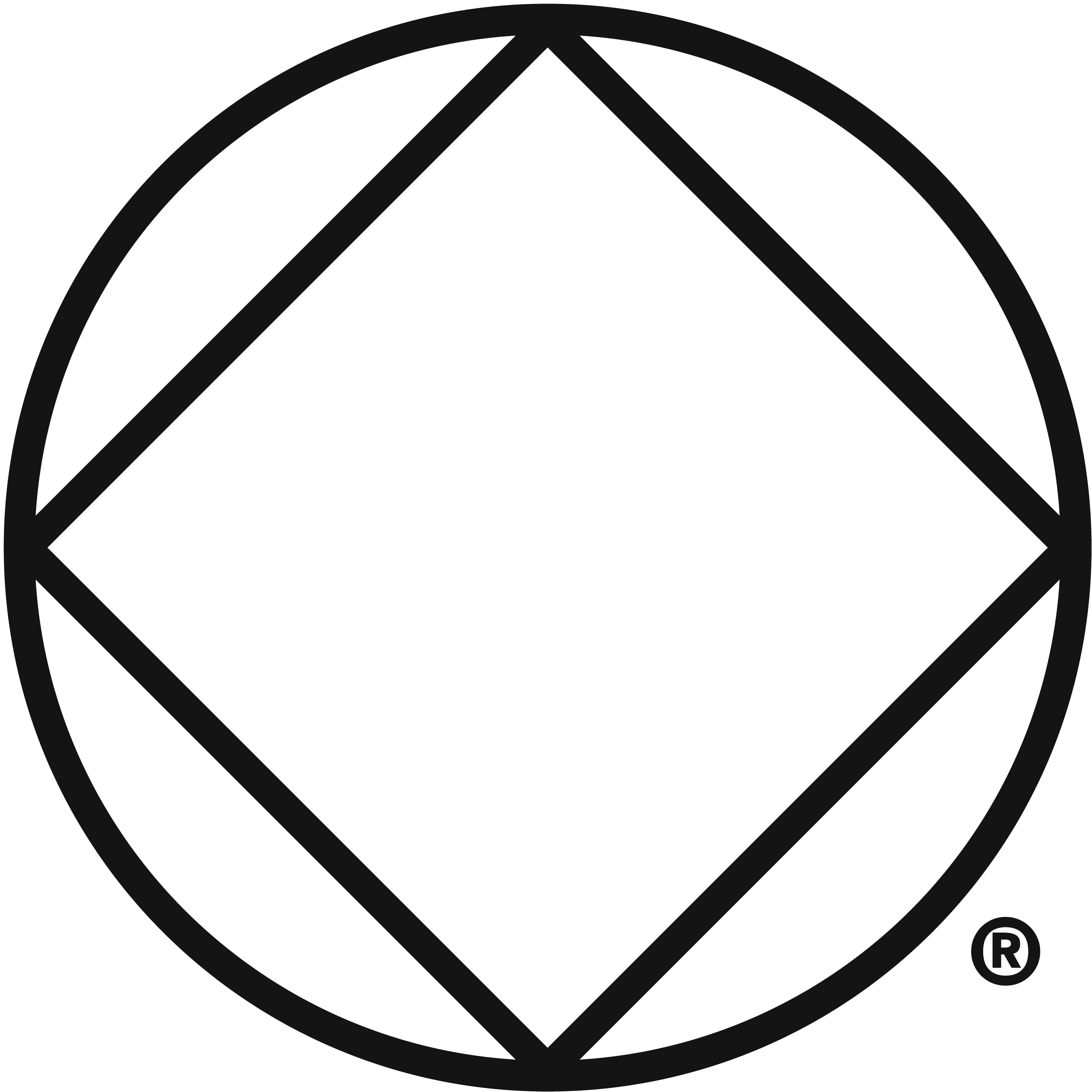 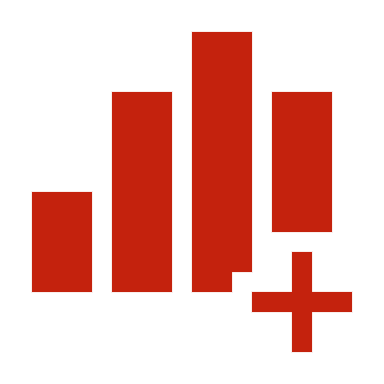 Area and Regional service committee meetings often meet for several hours and it difficult to condense into a 2-3 minute report. 
Limited experience writing reports.
Lack of guidance or feedback on reports.
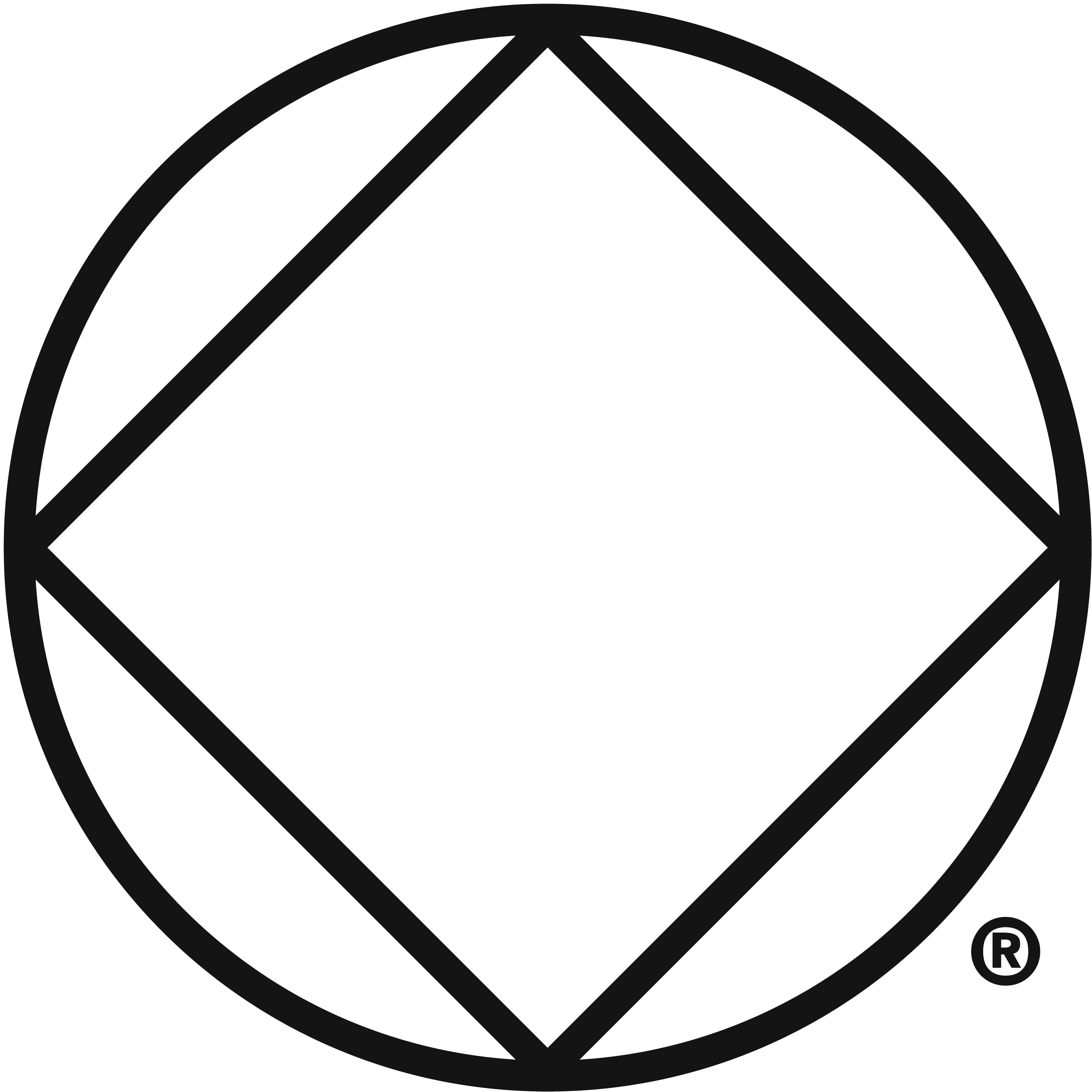 Reporting - Regional Report: What to Include
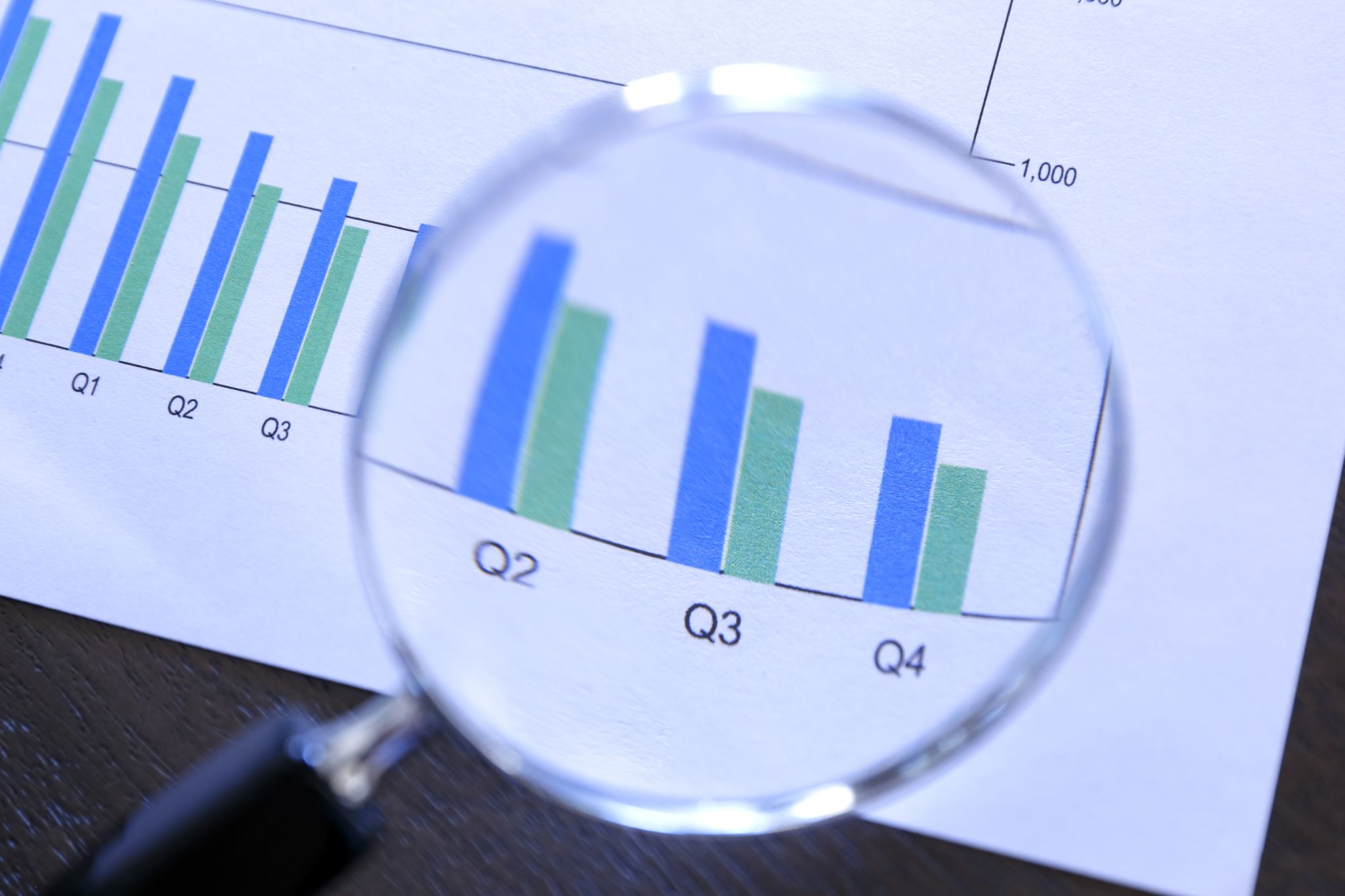 When and where the next ASC is meeting. 
How many GSRs were present out of how many active Groups the Area has. 
Open positions.
Upcoming activities, workshops or learning days. 
Group Concerns
Motions presented and passed.
Contribution to the Region. 
Subcommittee/ workgroup updates. 
A description and/or overview of the topics that the Area wishes to be discussed at Region usually addressed on Saturdays during Area Concerns.
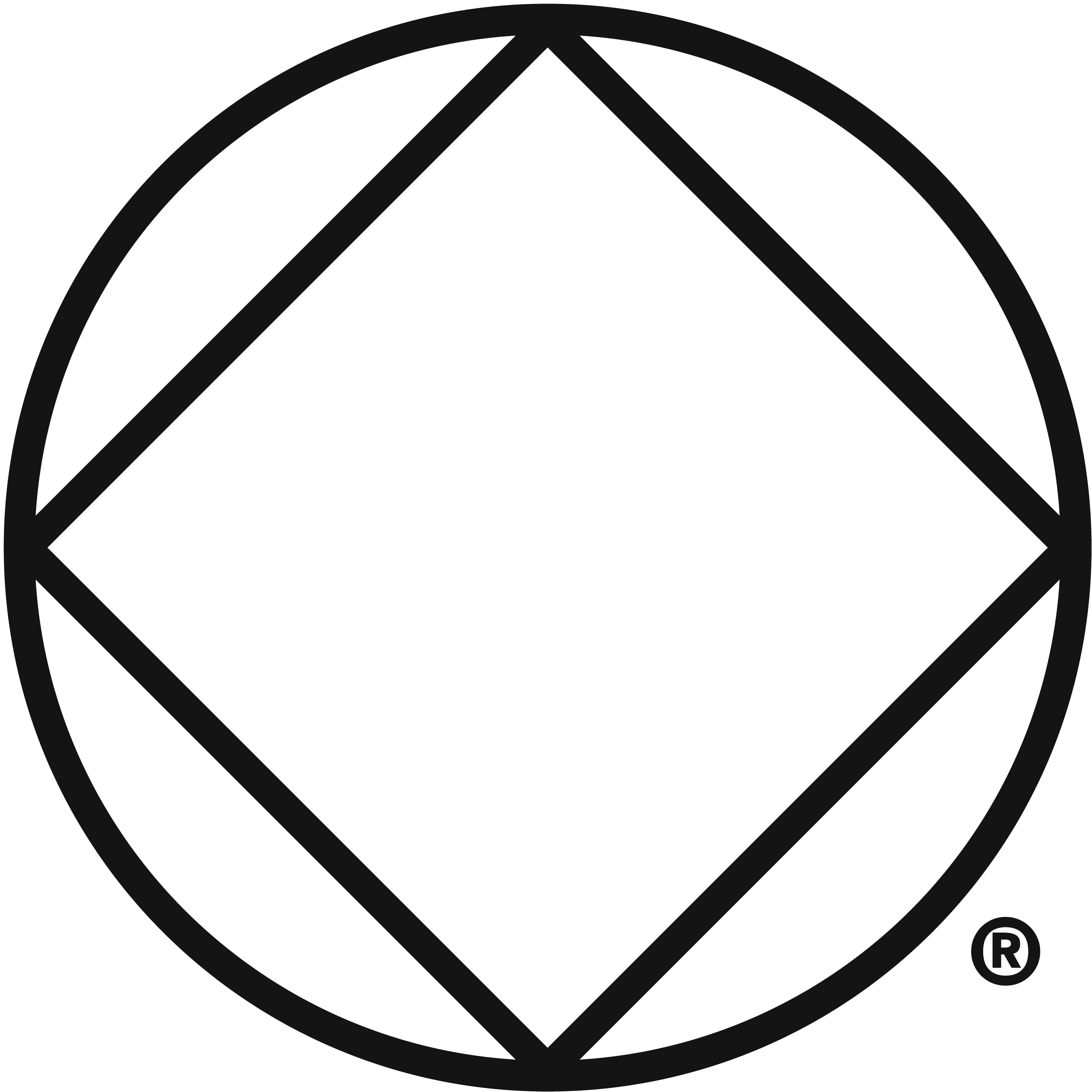 Reporting - Area Report: What to Include
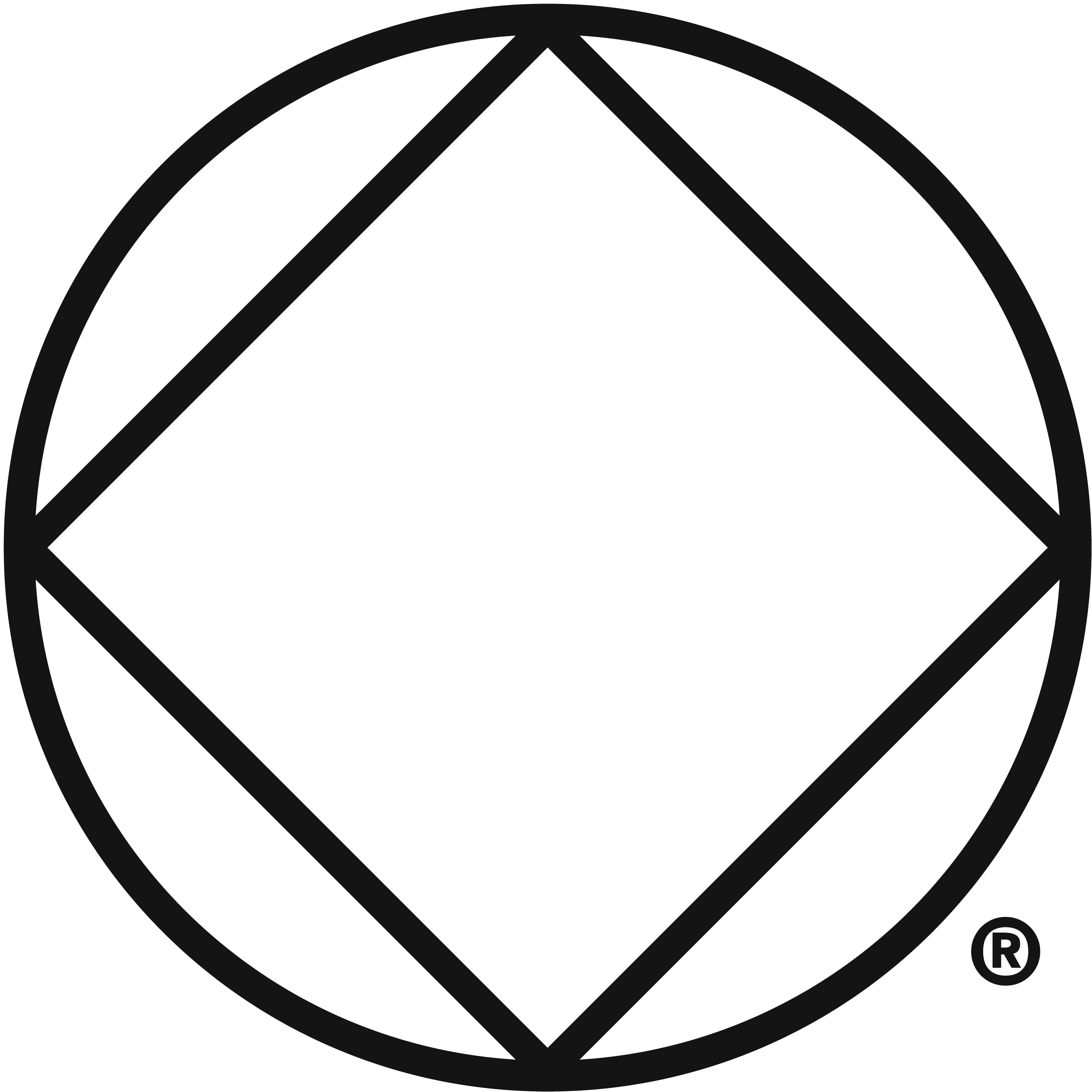 Reporting - Suggestions
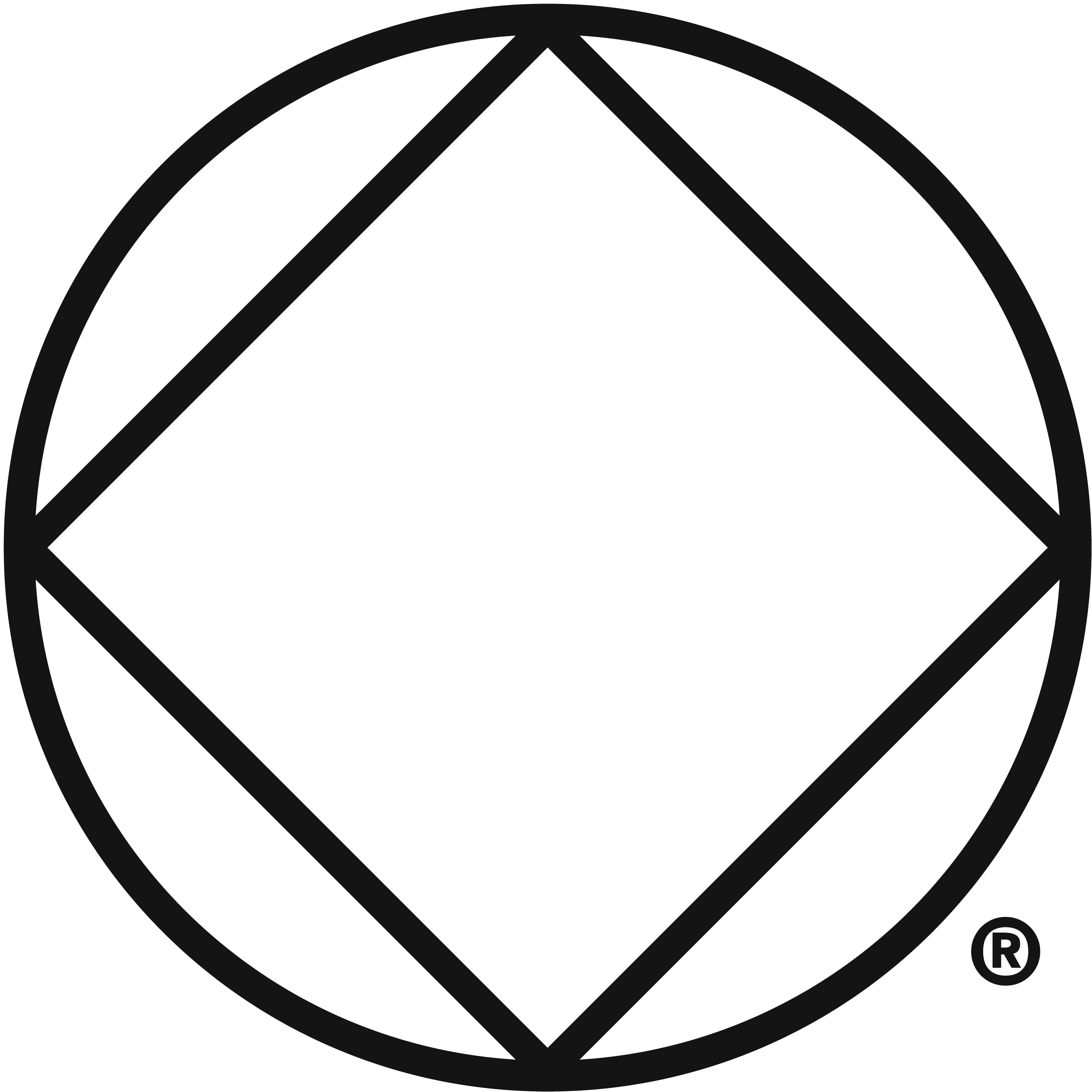 Reporting - Limitations
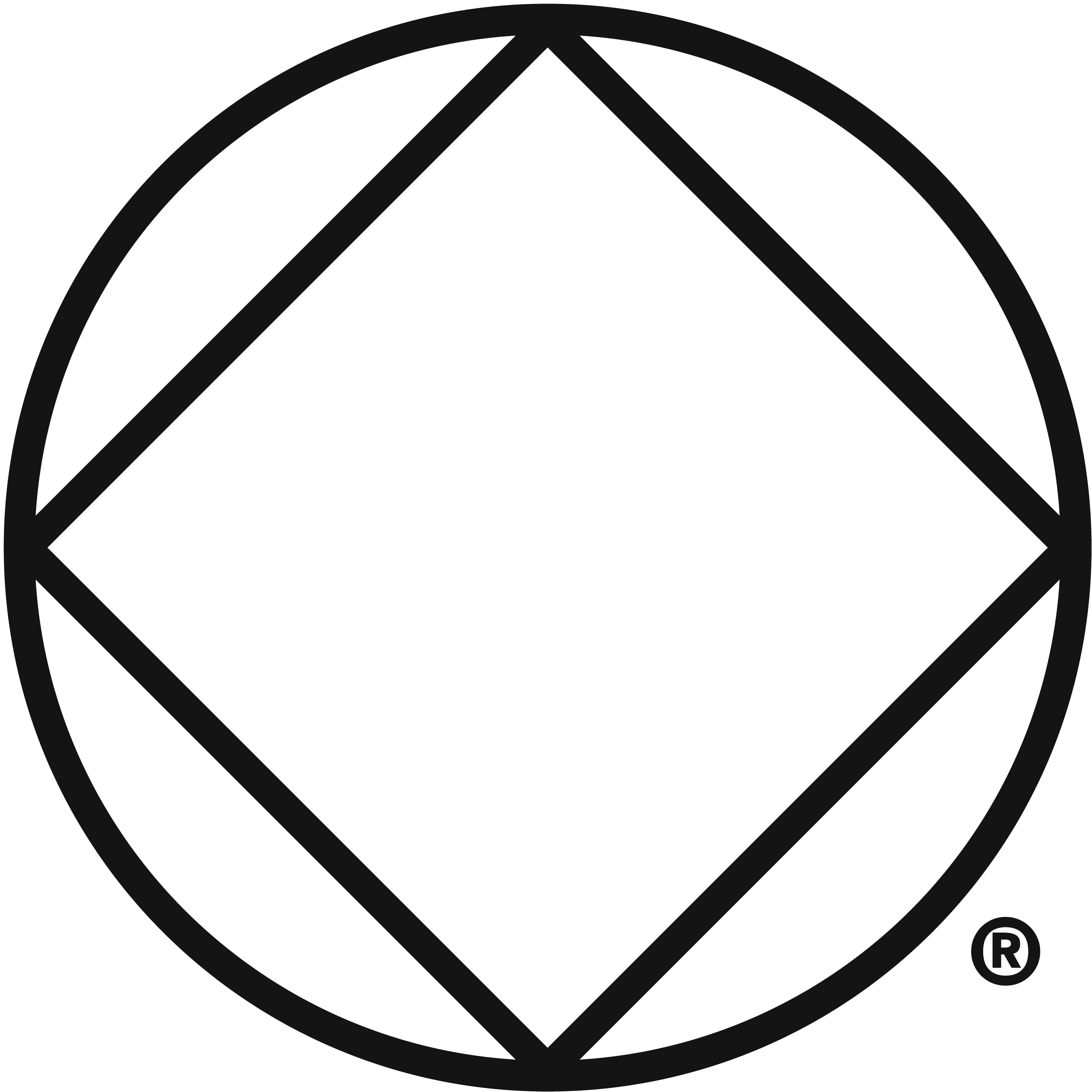 Module 5: Mentorship
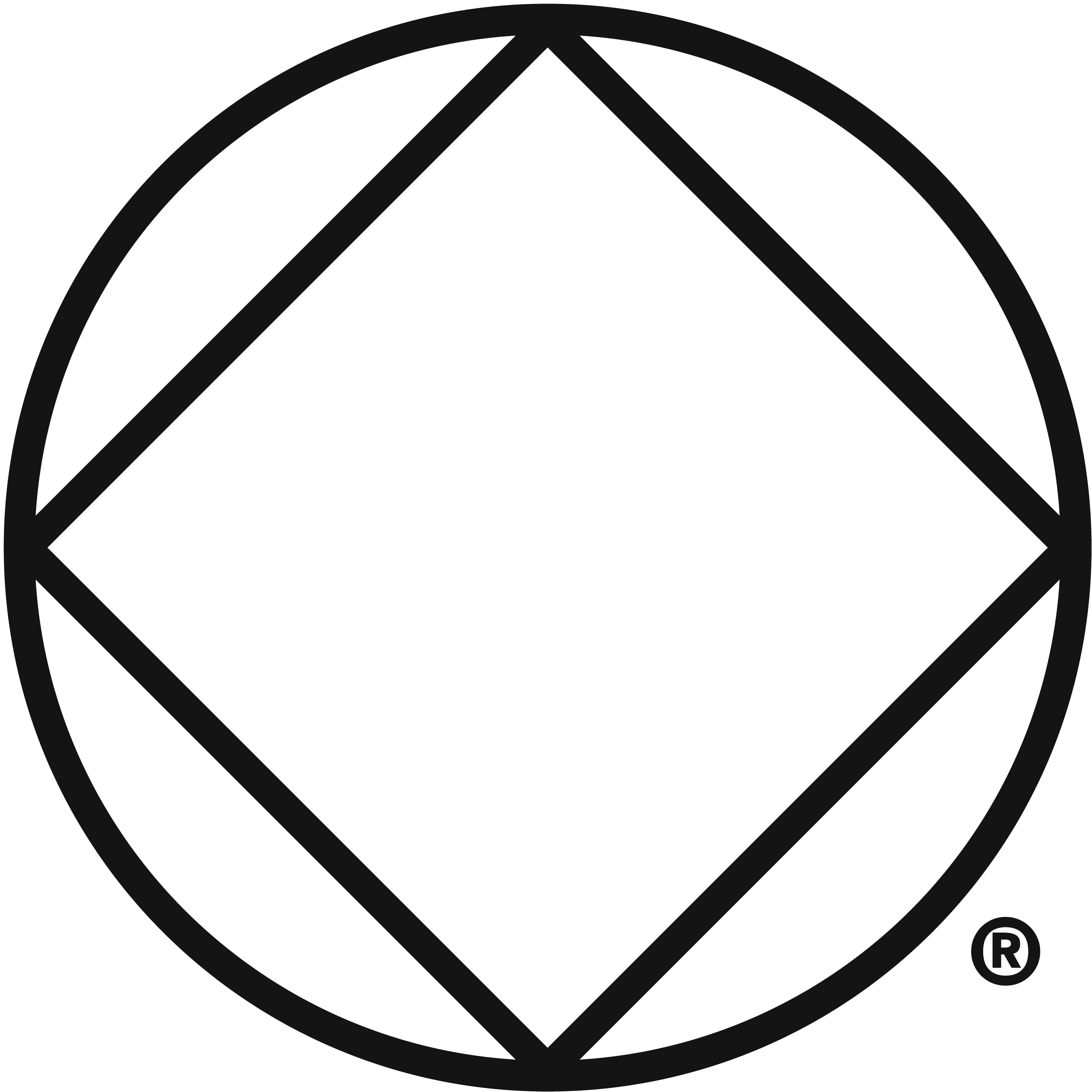 Mentorship
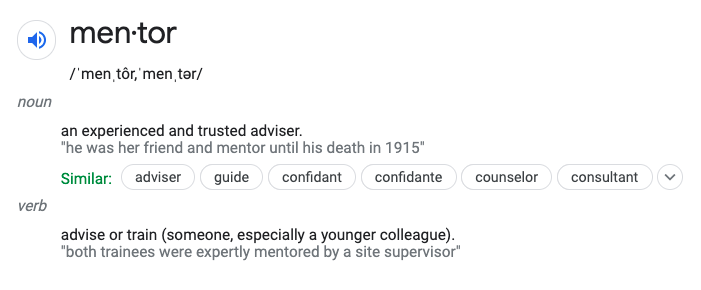 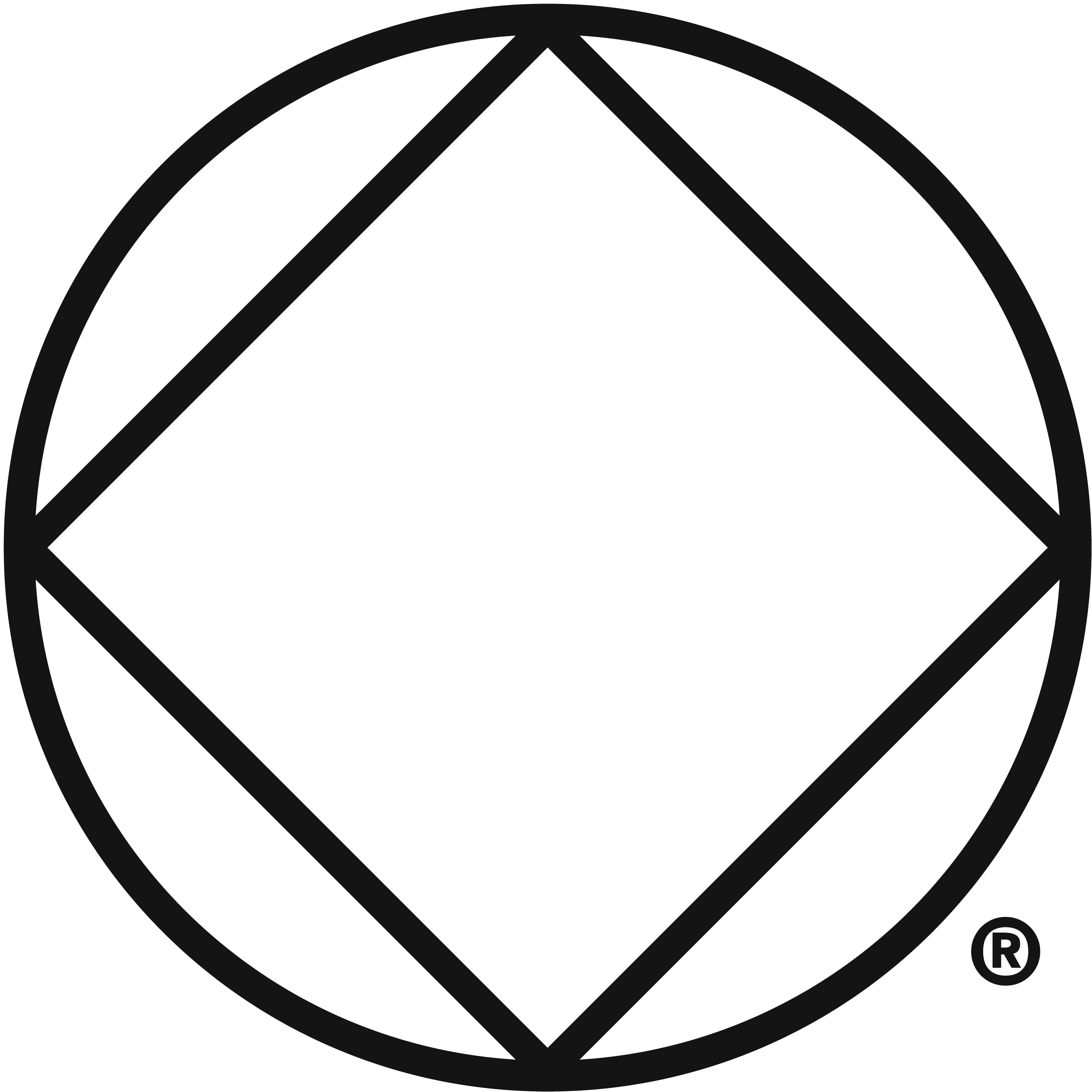 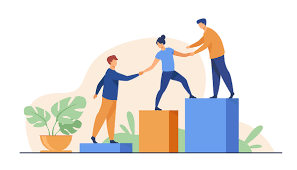 “Mentorship can be as simple as ensuring that outgoing trusted servants stay on a few weeks after a new person is elected, and that time and attention can make all the difference in maintaining continuity and the atmosphere of recovery in a group.”  
Guiding Principles: Tradition One.
Many people feel that being a mentor requires special skills, but mentors are simply people who have the qualities of good role models.
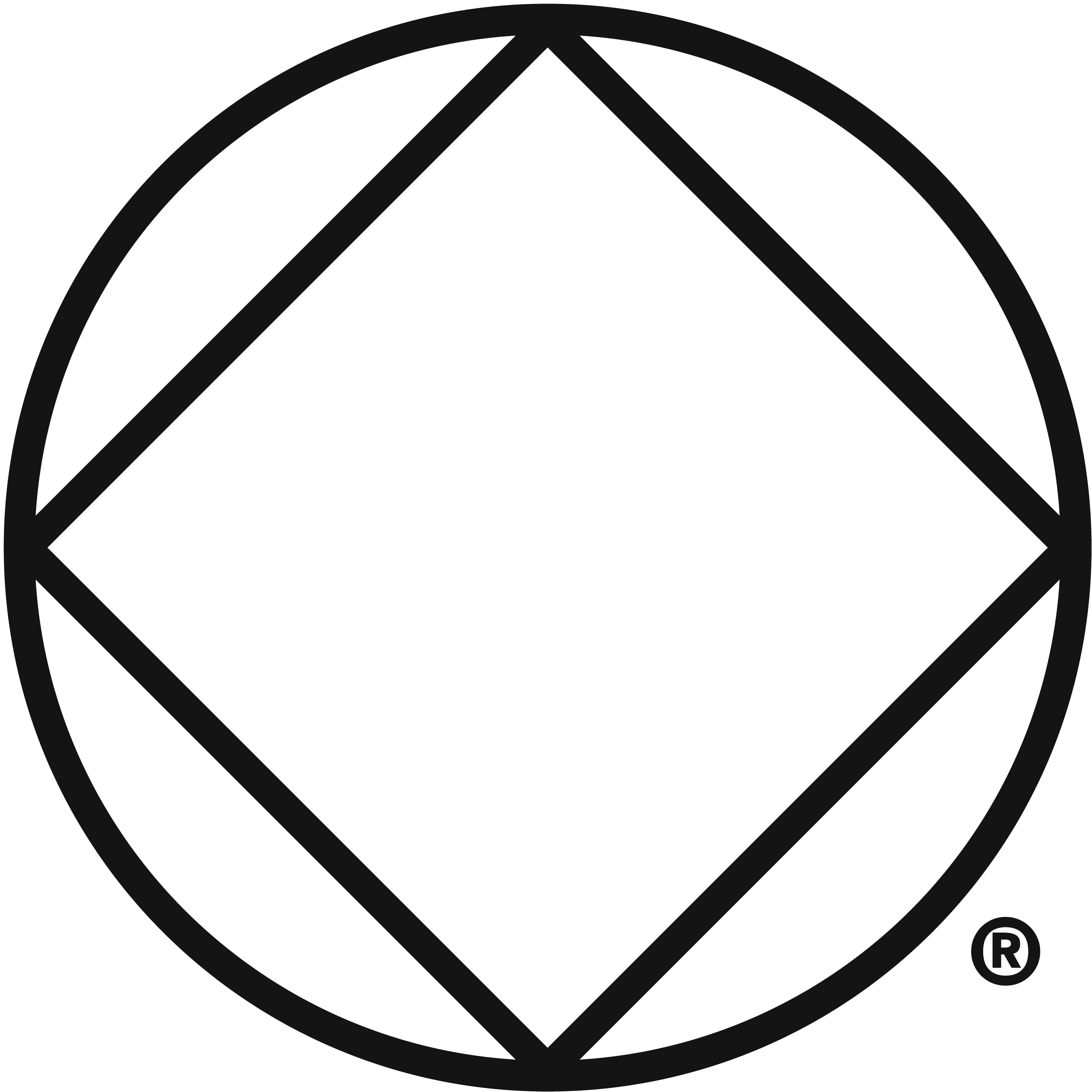 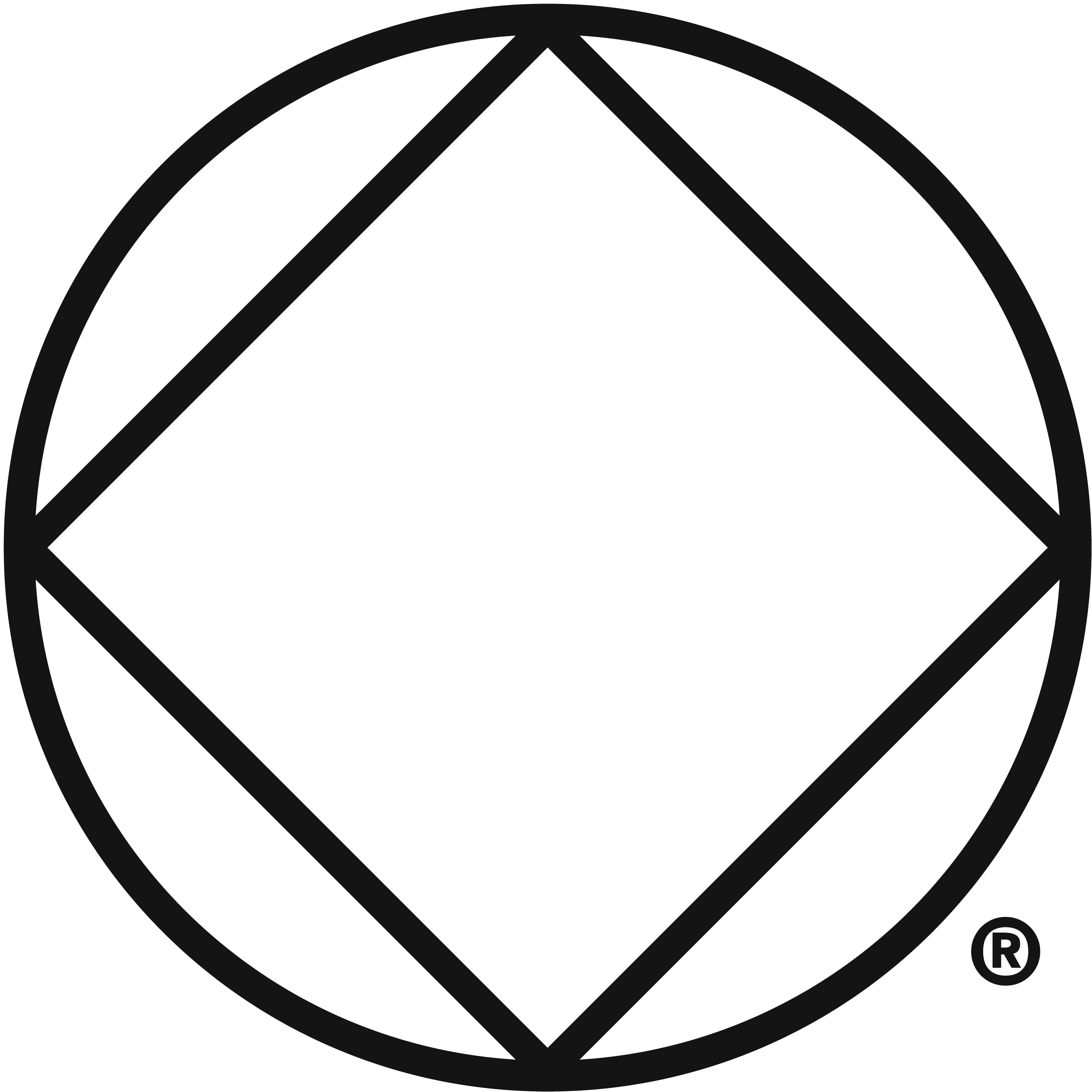 Discussion Questions